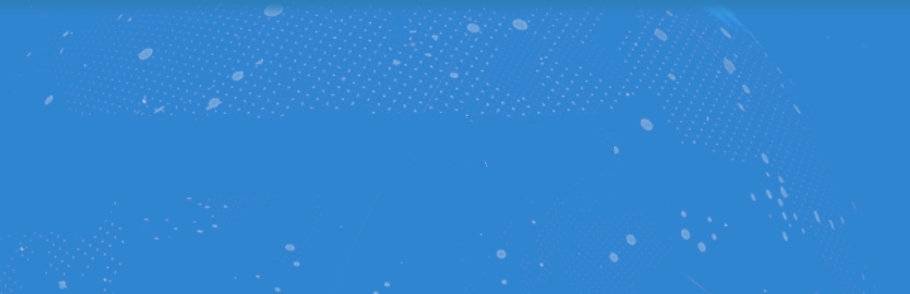 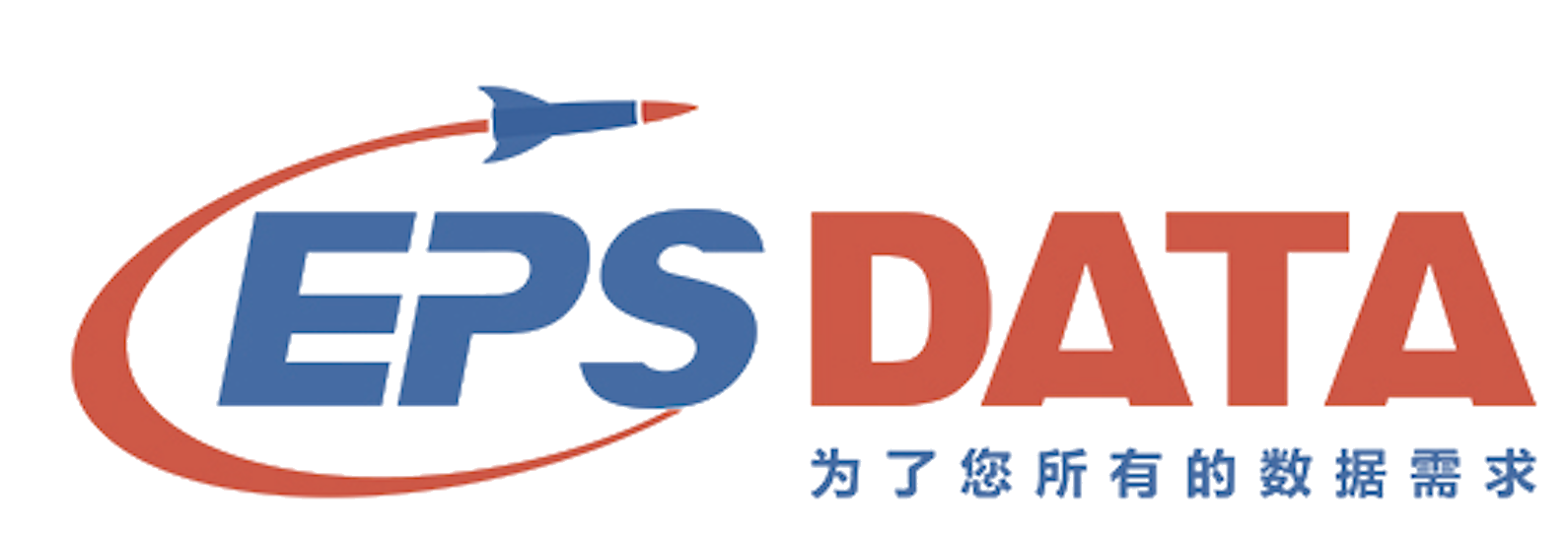 EPS 数据平台
——助力实证研究
EPS DATA培训师：田忠喆
北京搜知数据科技有限公司
www.epsnet.com.cn
CONTENT-目录
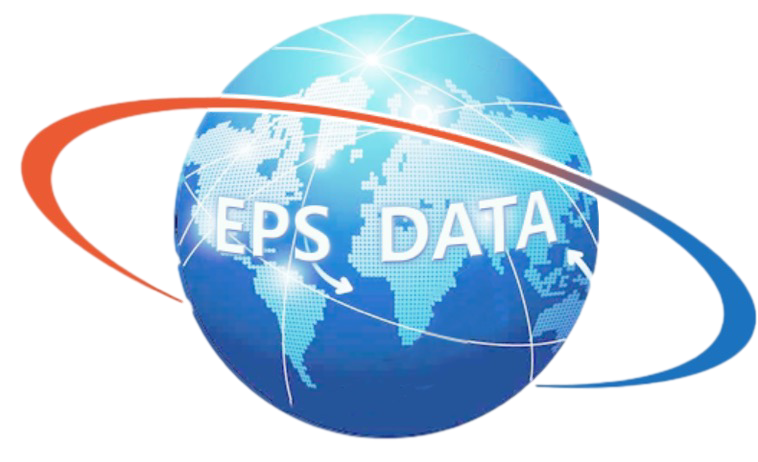 1.
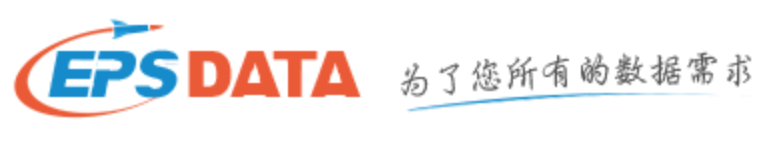 平台介绍
2.
功能操作
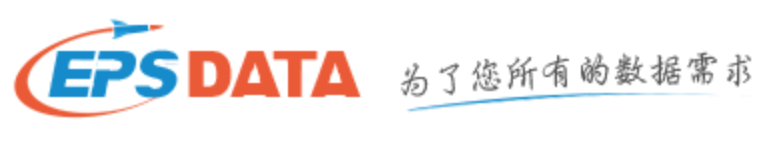 应用案例
3.
4.
帮助支持
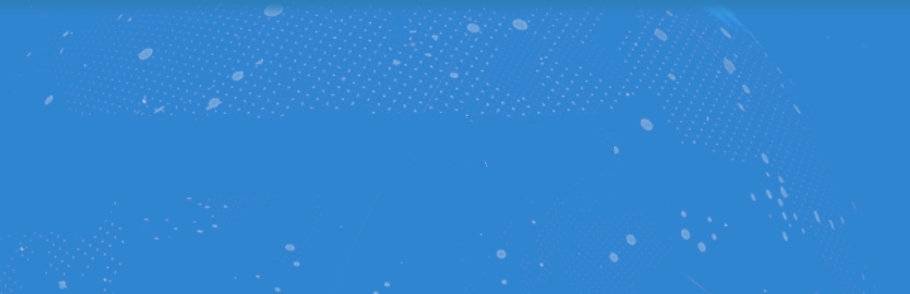 1
平台介绍
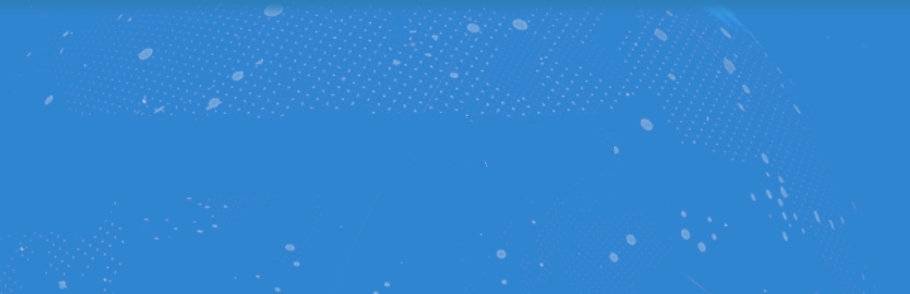 EPS数据平台简介
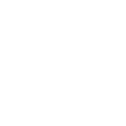 http://www.epsnet.com.cn/
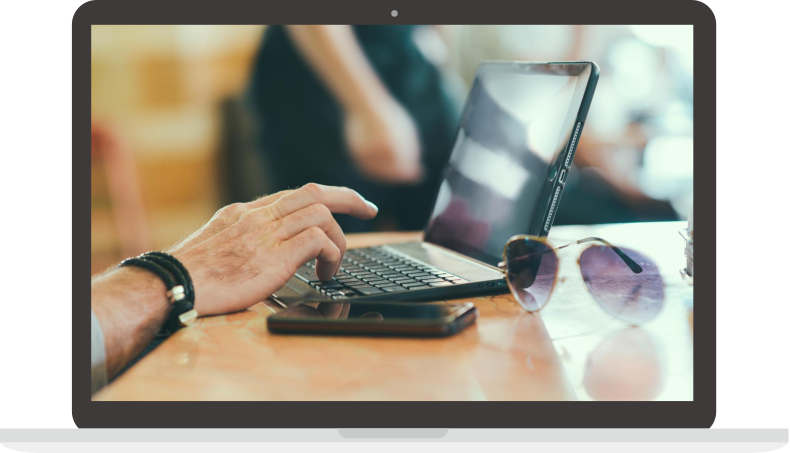 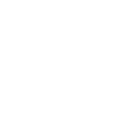 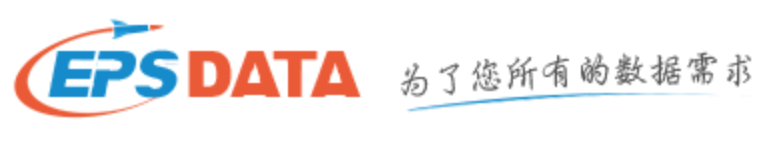 EPS（Easy Professional Superior）数据平台，是集丰富的数值型数据资源和强大的分析预测系统为一体的数据信息服务平台。大规模集成整合了各类数据资源。
EPS（Easy Professional Superior）数据平台，是集丰富的数值型数据资源和强大的分析预测系统为一体的数据信息服务平台。大规模集成整合了各类数据资源。
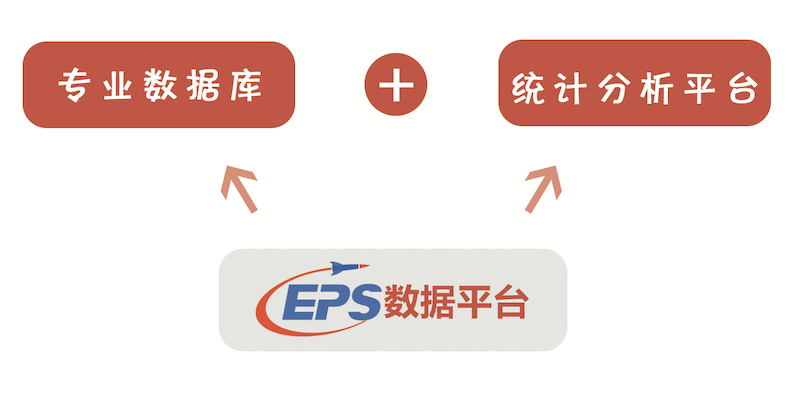 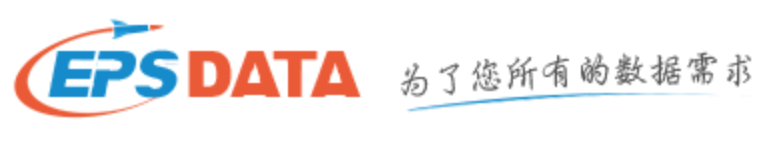 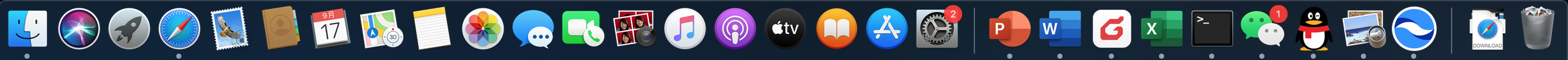 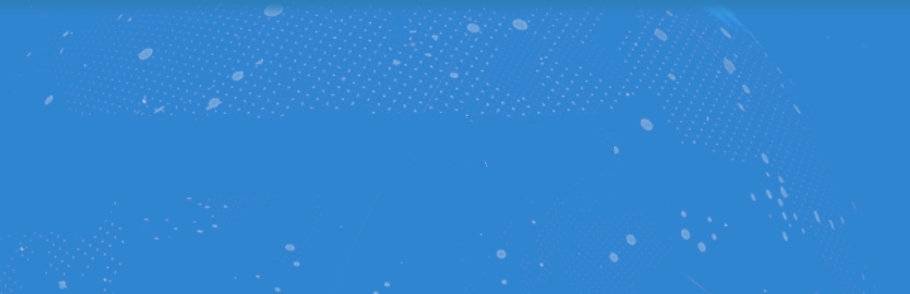 全面
高效
专业
EPS数据资源特点
覆盖领域多
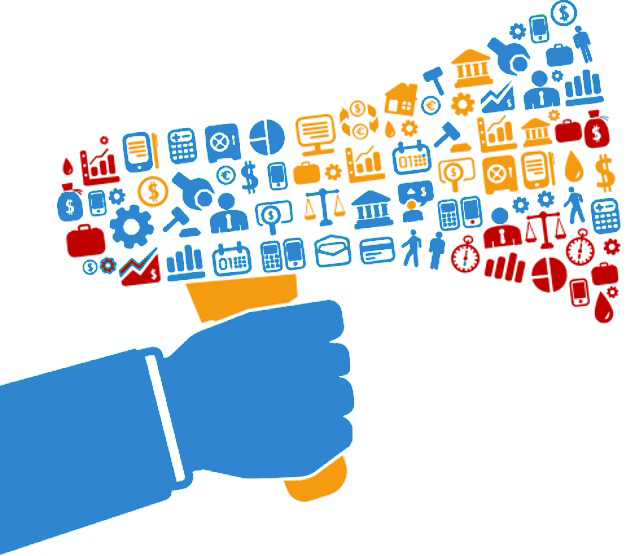 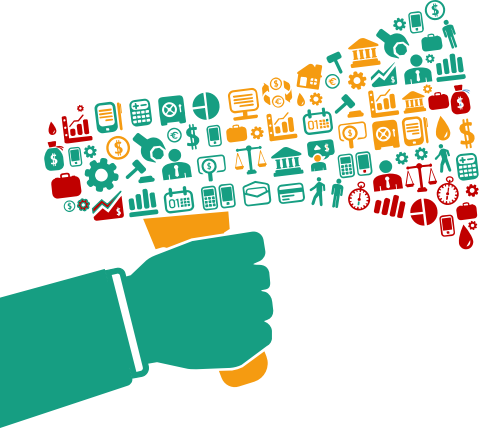 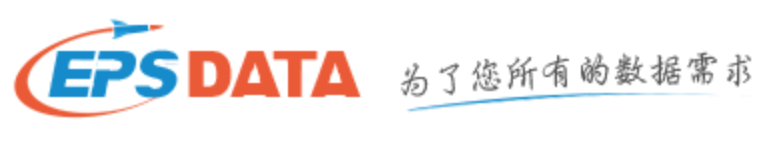 涉及区域广
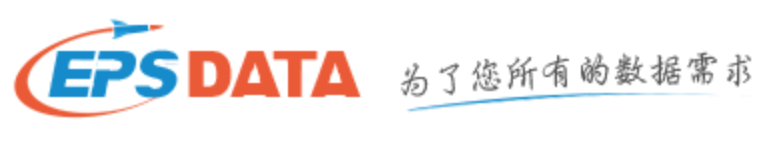 数据粒度细
数据来源优
覆盖领域多
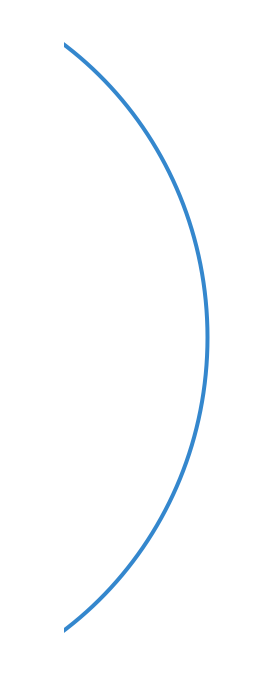 宏观经济
包含93个数据库，300多个子库
全球经济
社会民生
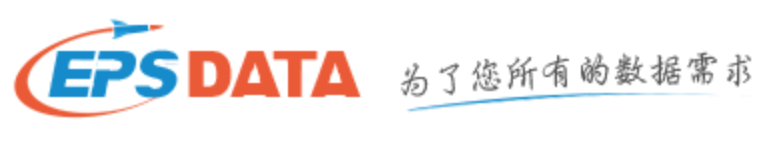 九大
研究
系列
数据总量超过80亿条，每年2亿新增
金融市场
国内普查
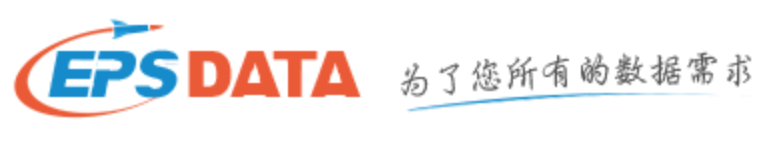 15亿+统计指标时间序列
产业经济
重点行业
40+领域，30+一级学科
贸易外经
区域县城
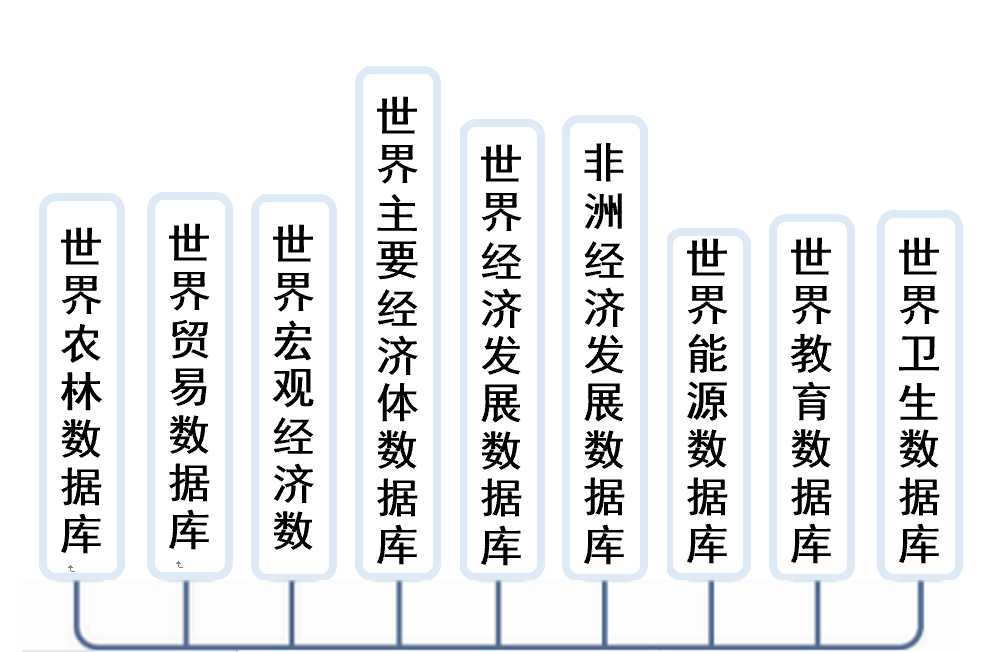 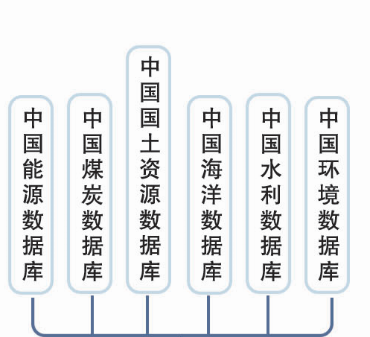 中国汽车产业数据库
覆盖领域多
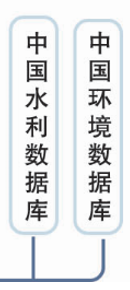 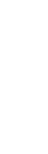 中国建筑业数据库
中国房地产数据库
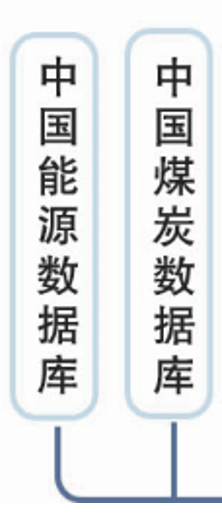 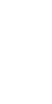 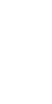 中国科技数据库
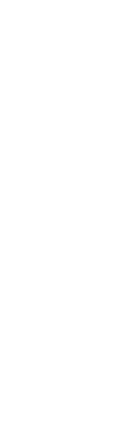 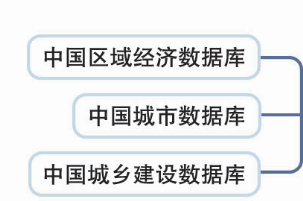 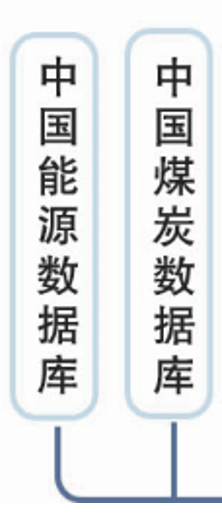 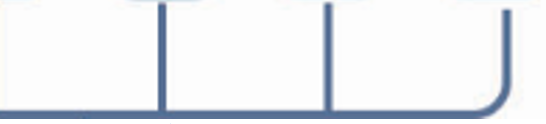 重点行业
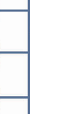 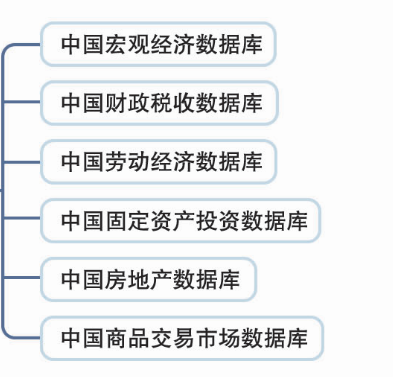 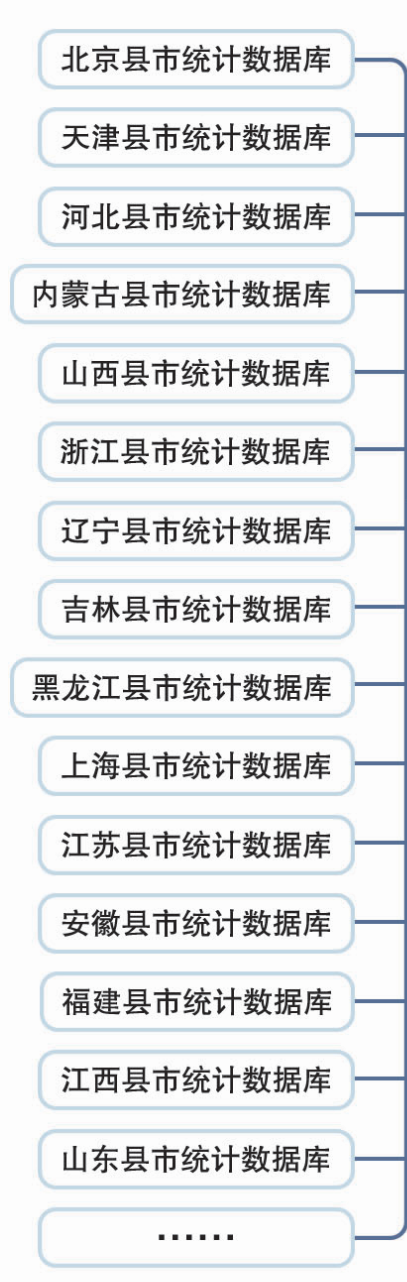 全球经济
区域县城
九大
研究
系列
宏观经济
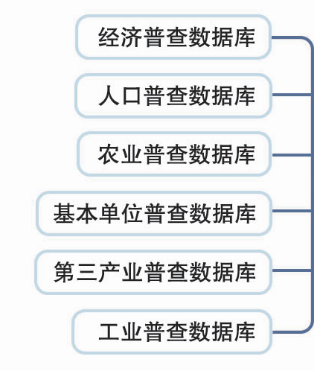 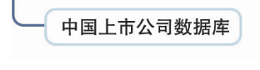 中国国土资源数据库
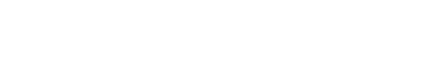 国内普查
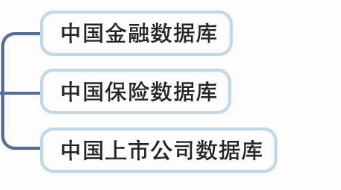 金融市场
贸易外经
产业经济
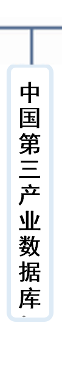 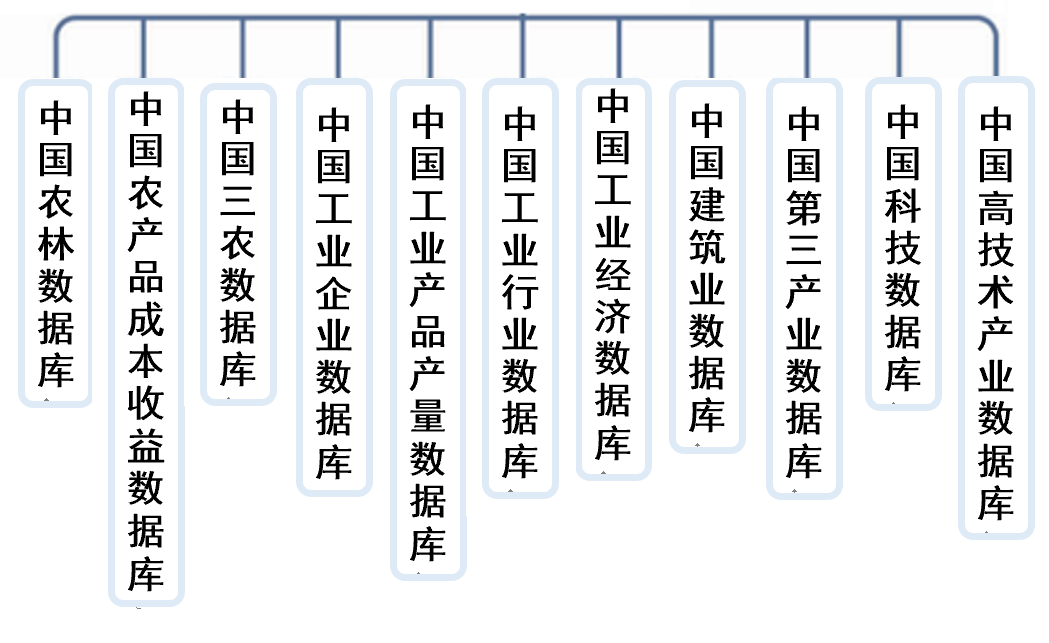 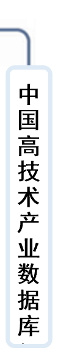 社会民生
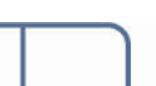 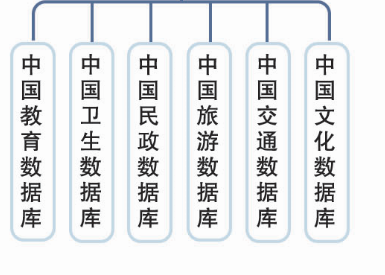 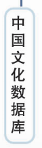 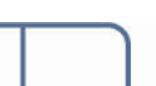 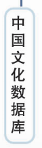 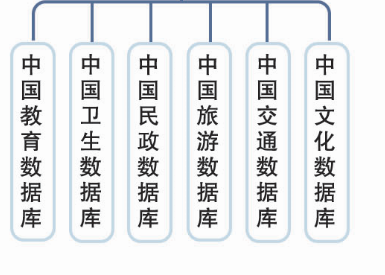 中国商品贸易数据库
中国对外经济数据库
中国地区贸易数据库
中国行业贸易数据库
中国商品交易市场数据库
中国贸易指数数据库
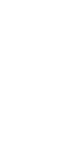 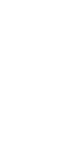 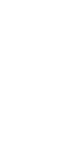 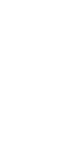 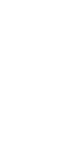 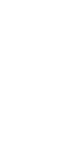 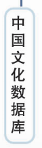 商务
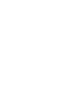 扶贫
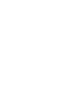 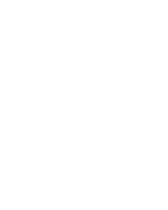 涉及区域广
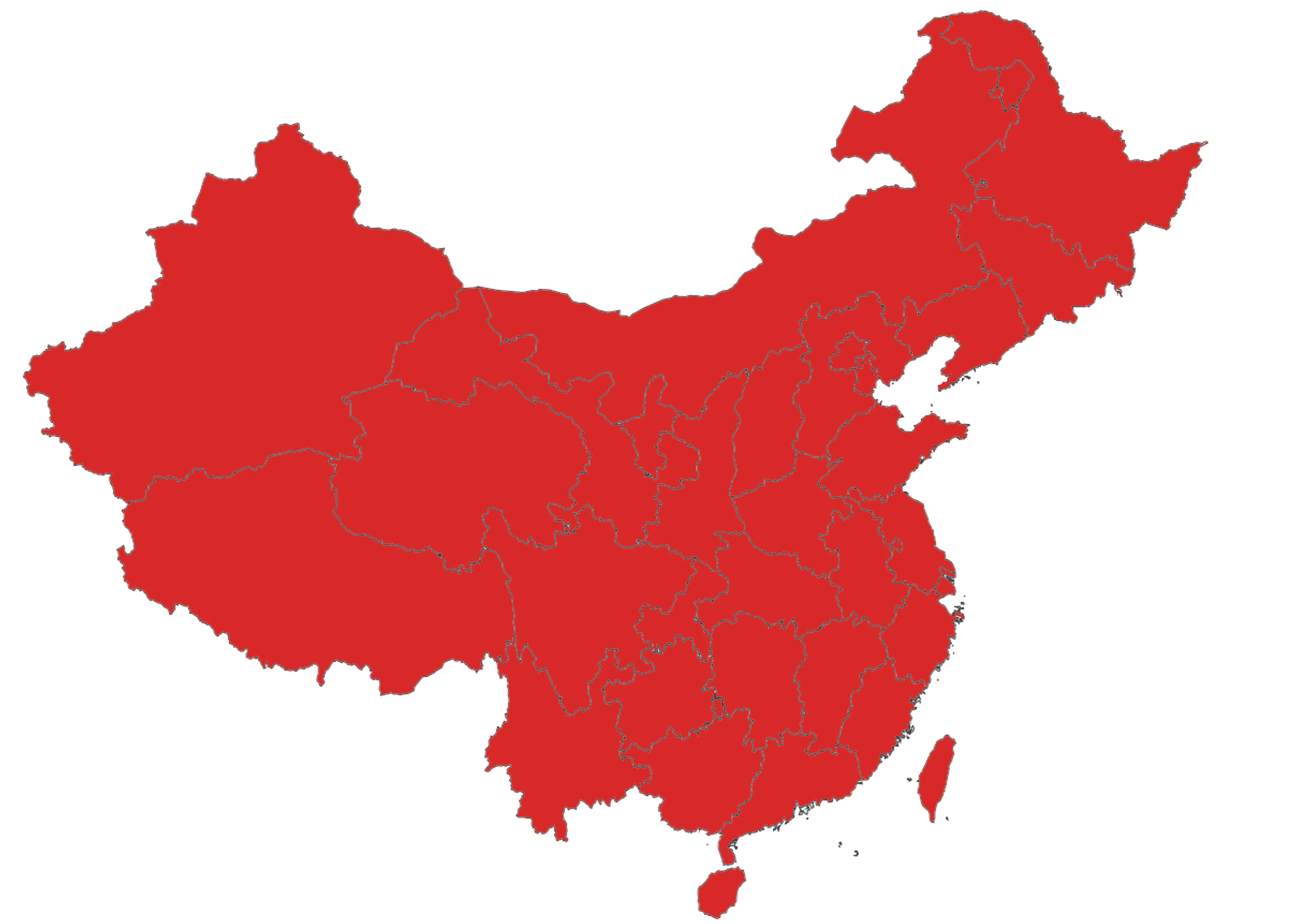 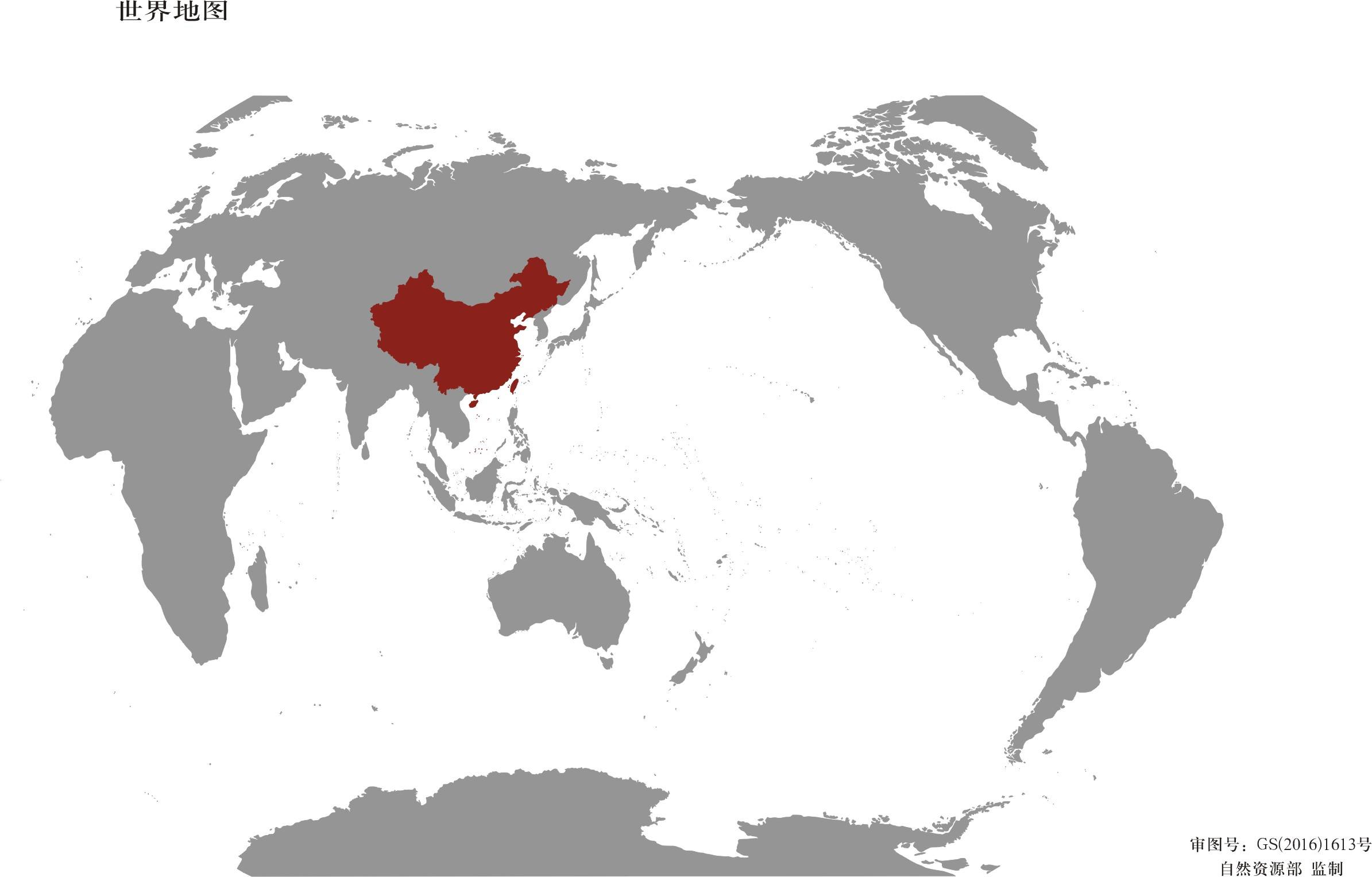 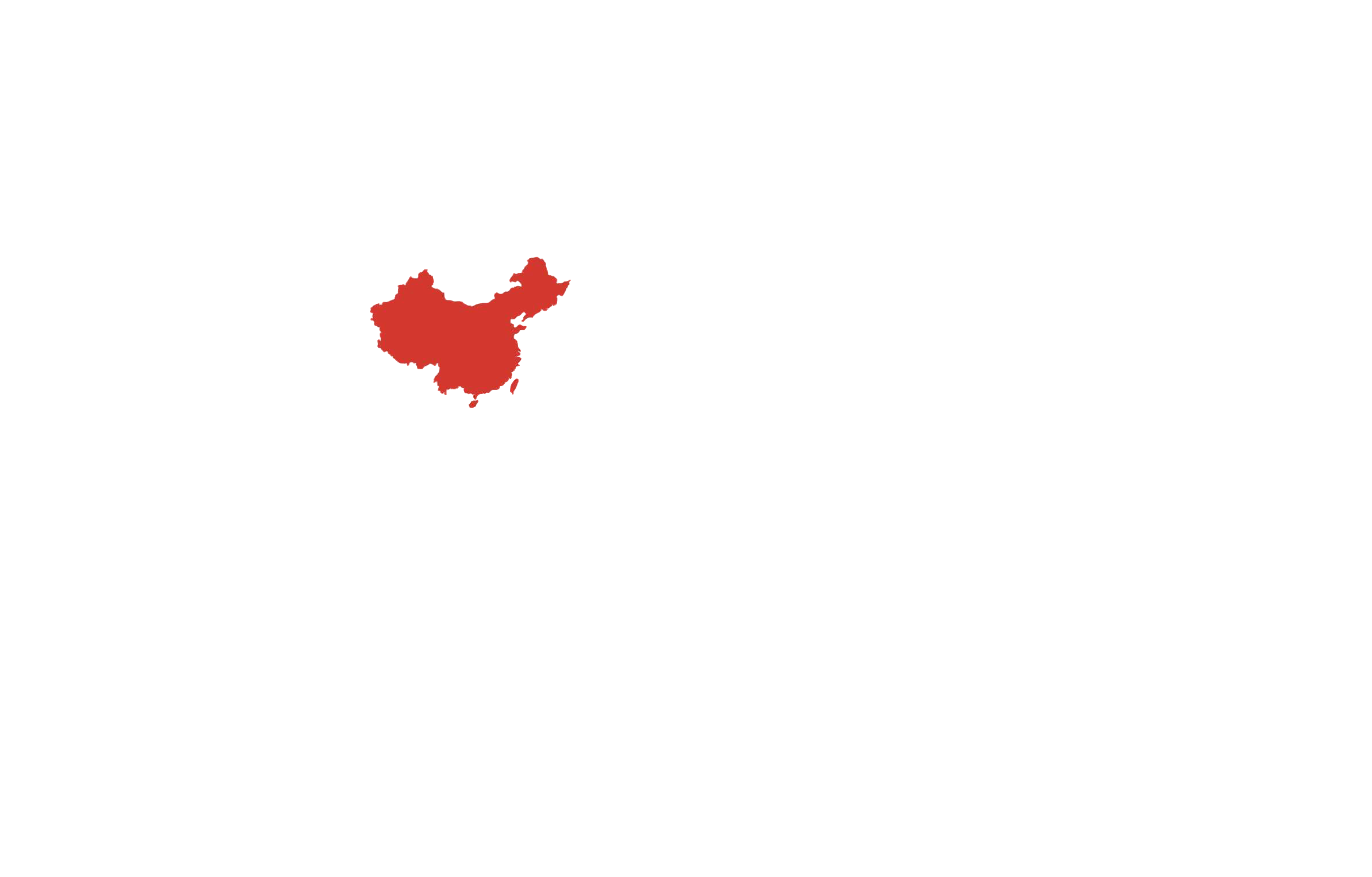 200+国家（地区）若干特定区域与组织
经济特区保税区出口加工区保税物流园区保税港区综合保税区
（ 400+特定区域类别）
31省（直辖市、自治区）香港、澳门、台湾300+市（地、州、盟）2800+县（市、区、旗）
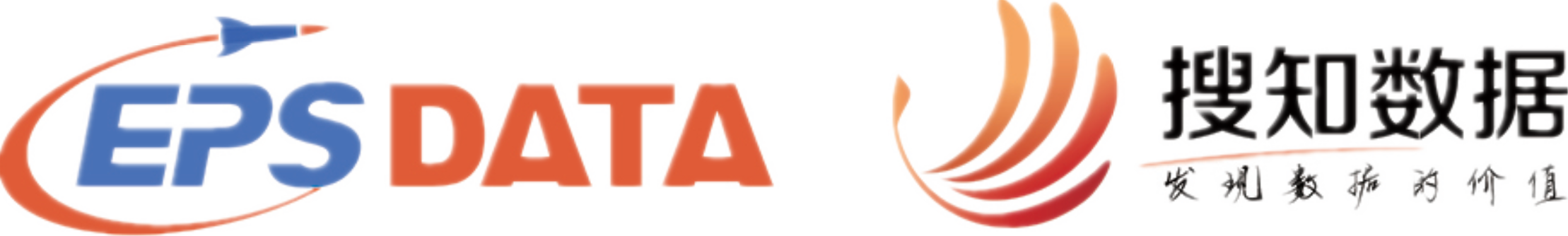 数据粒度细
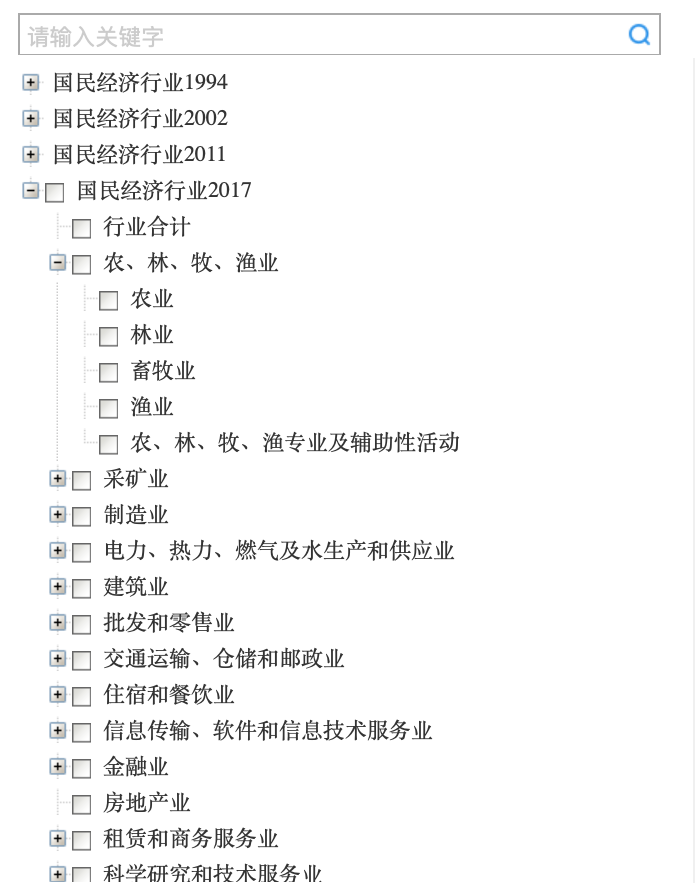 700+国民经济行业小类
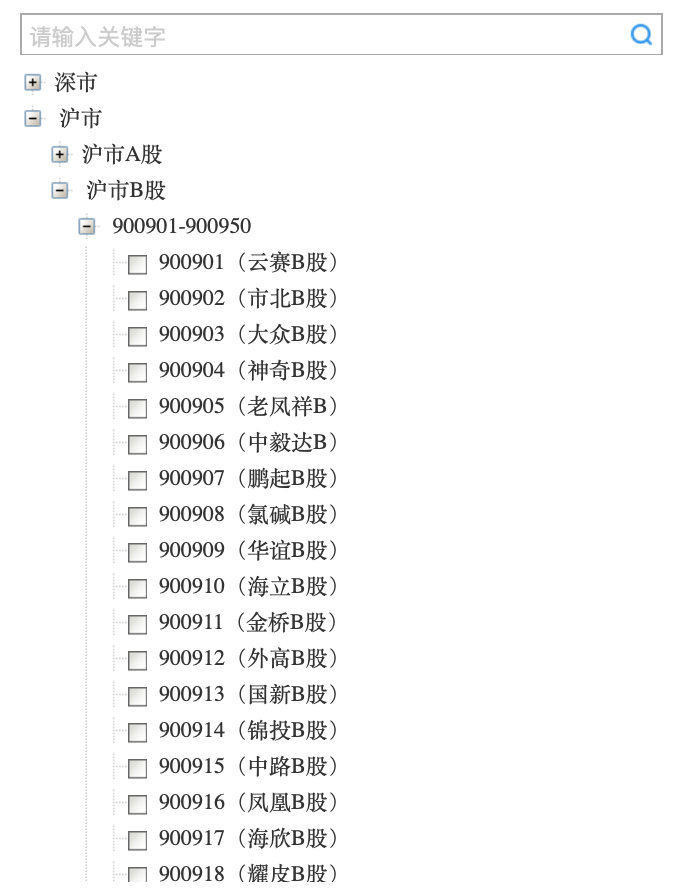 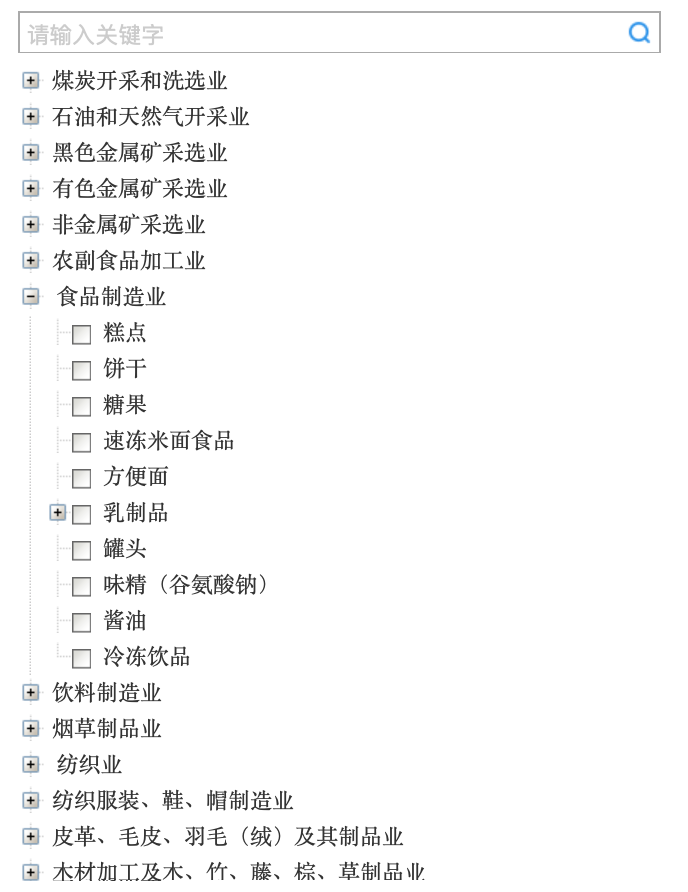 3000+上市公司
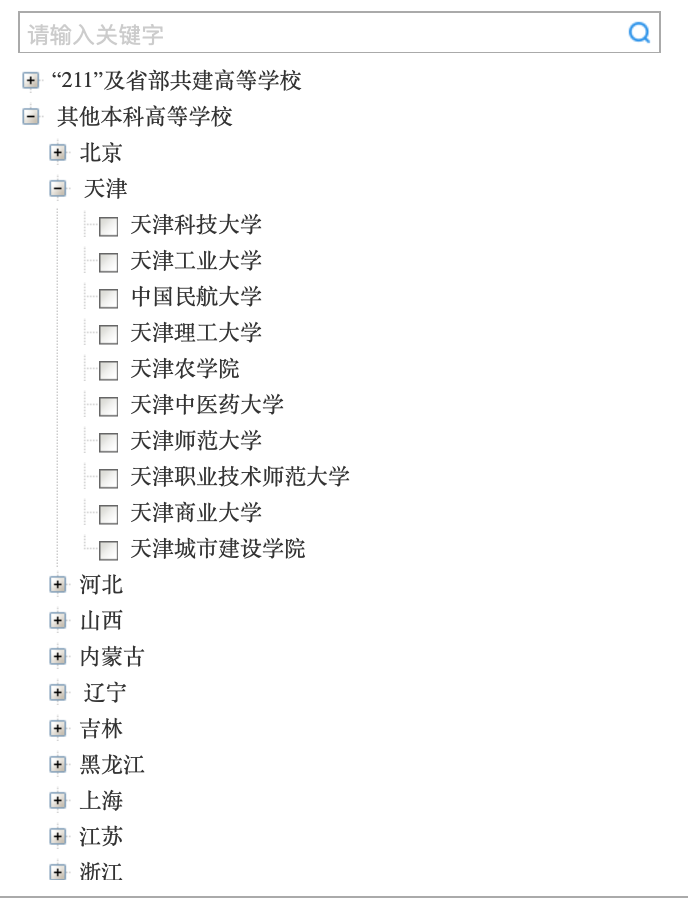 300+工业产品
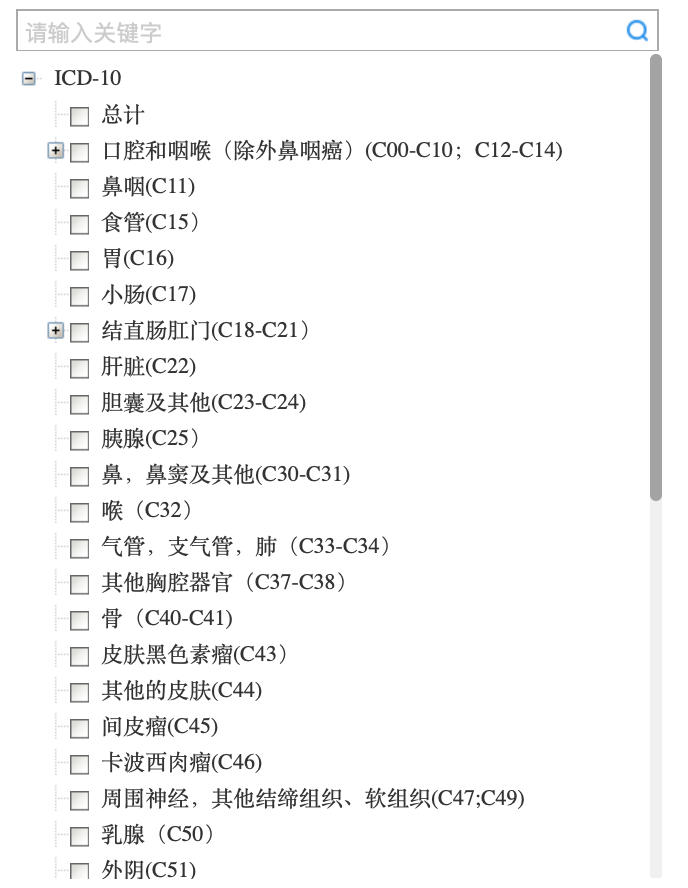 700+高校
40+肿瘤分类
数据来源优
EPS与诸多数据发布部门建立了战略合作伙伴关系，为向客户提供权威、准确、全面的数据库产品奠定了坚实基础，同时也为EPS数据及时更新提供了保障。目前EPS数据平台80%以上的时间序列数据可以做到全网首发。
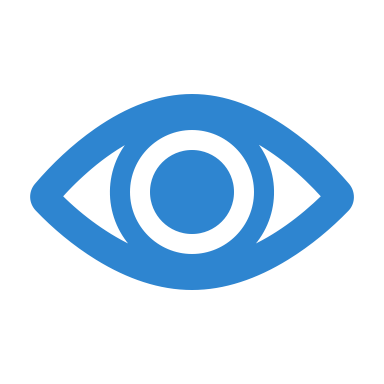 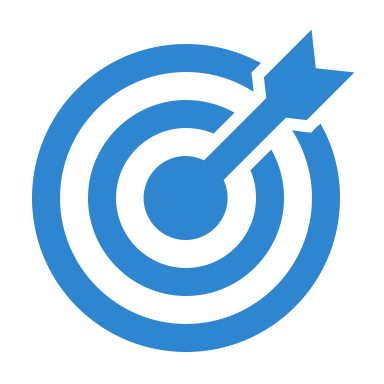 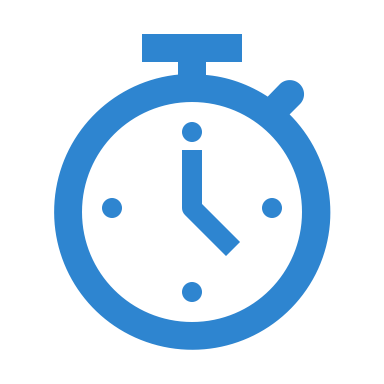 准确
权威
及时
[Speaker Notes: 第三个特点是权威性和准确性，也可以说是质量高。首先我们的全部数据都来自于各地和国家统计局，绝对保证数据的真实权威。而获得原始数据之后，我们公司也进行了专业的处理，]
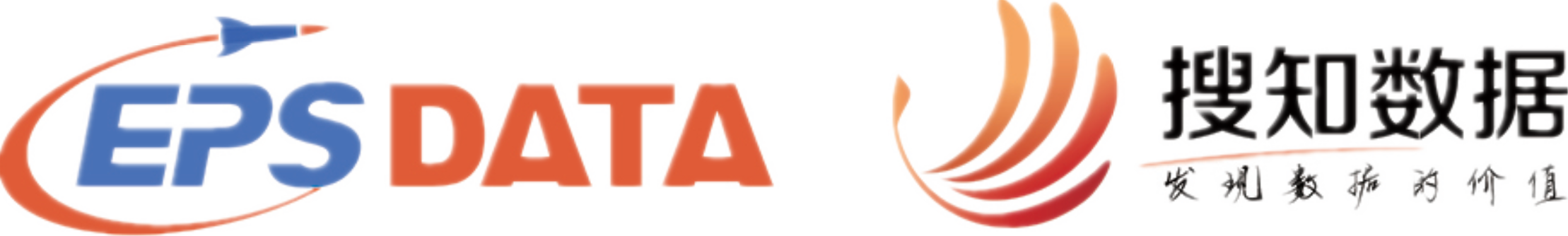 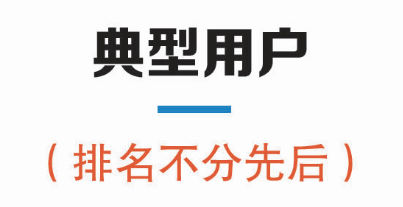 普查数据
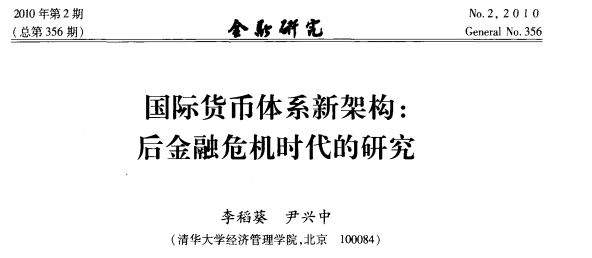 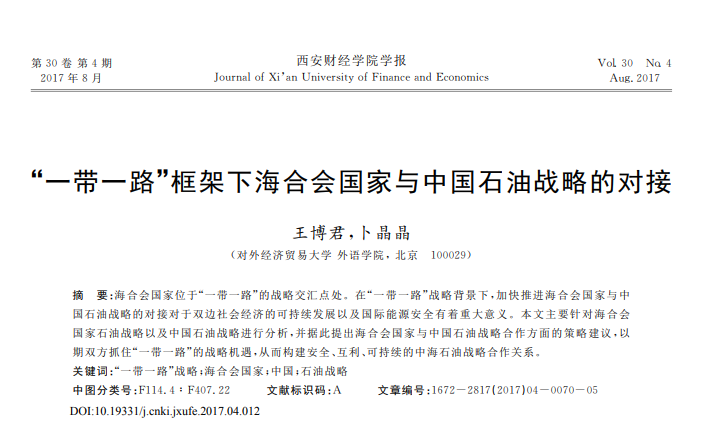 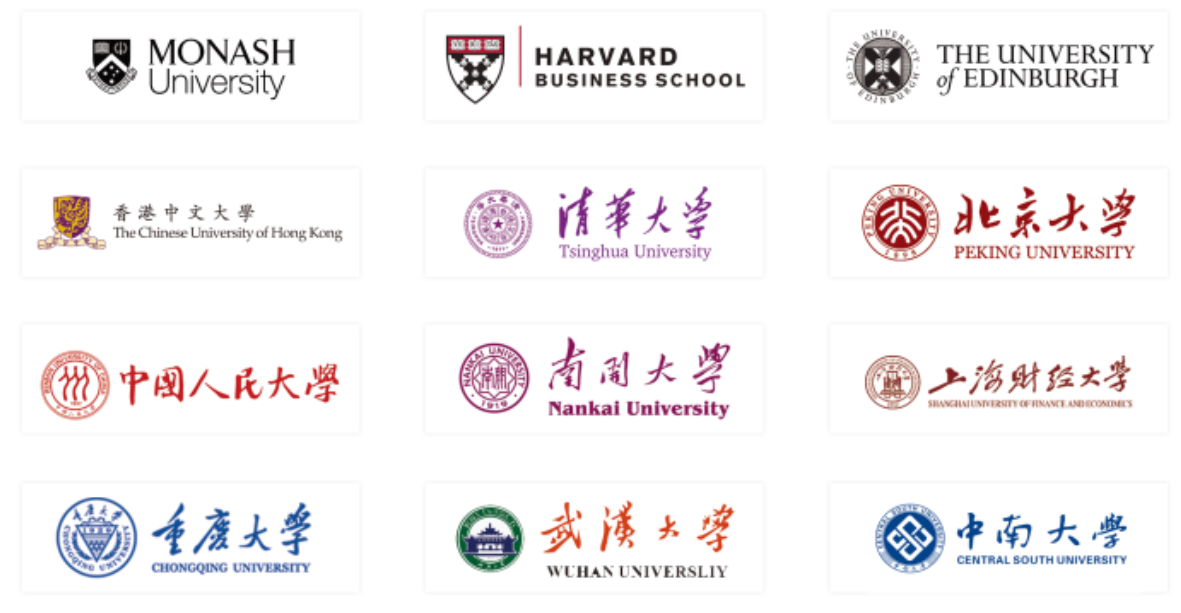 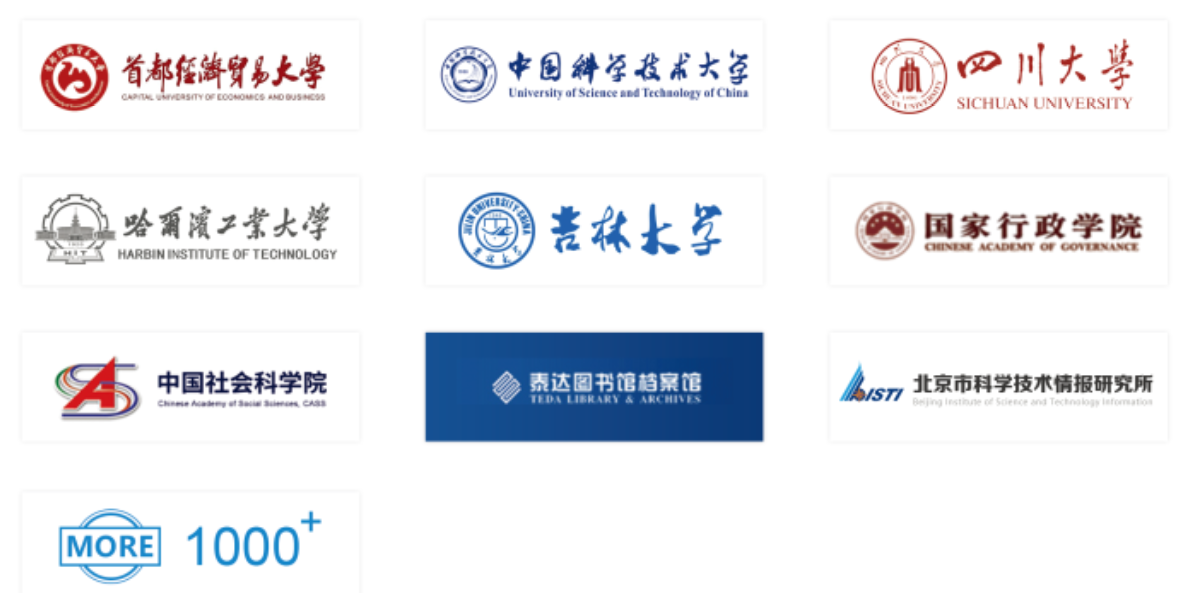 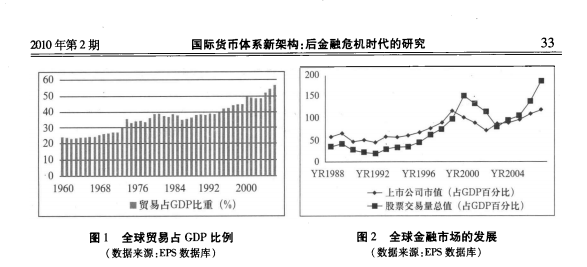 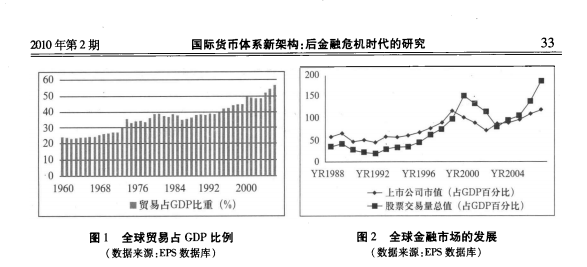 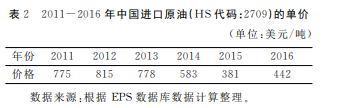 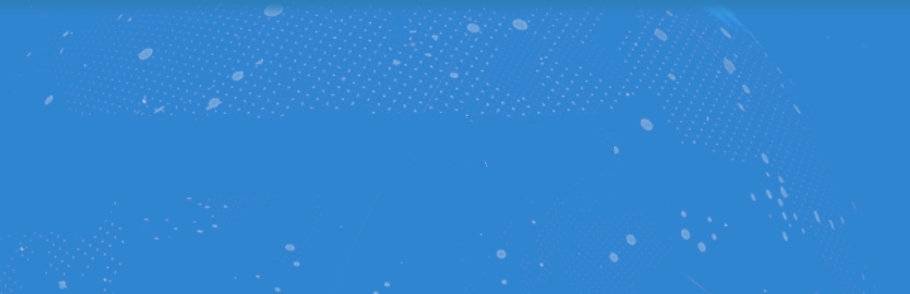 2
功能操作
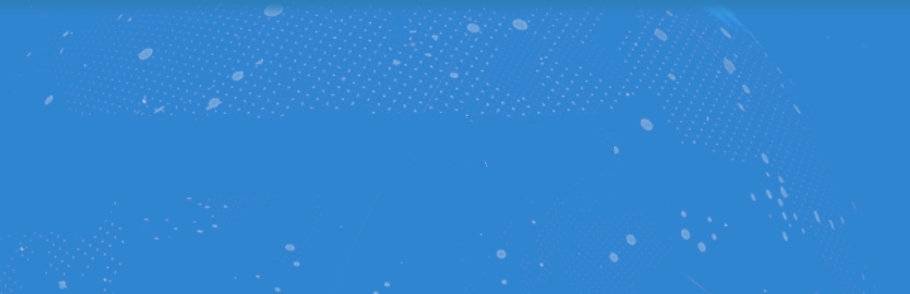 平台登录
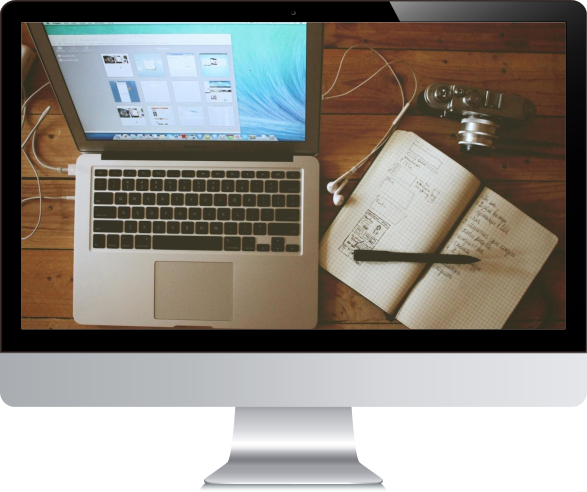 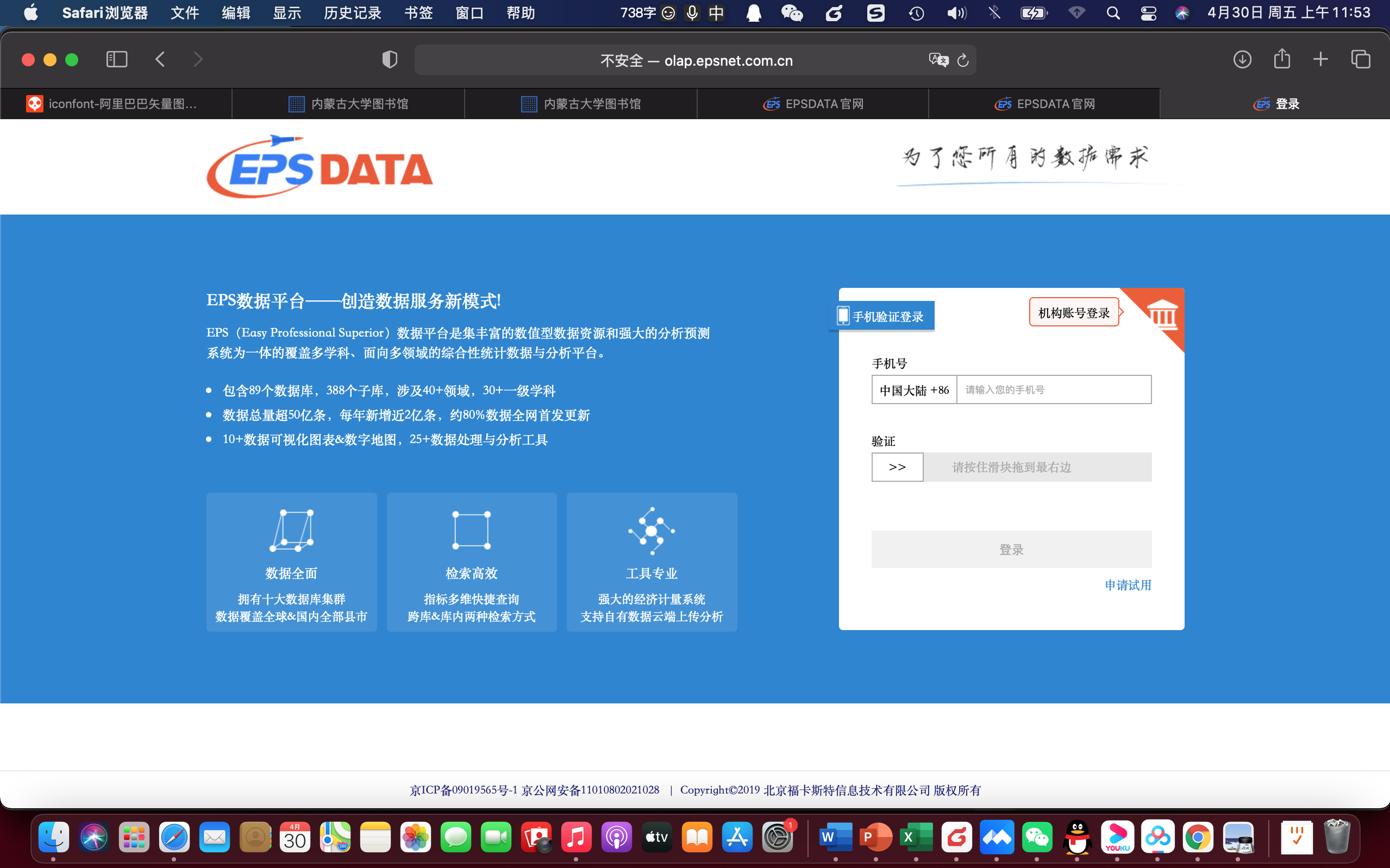 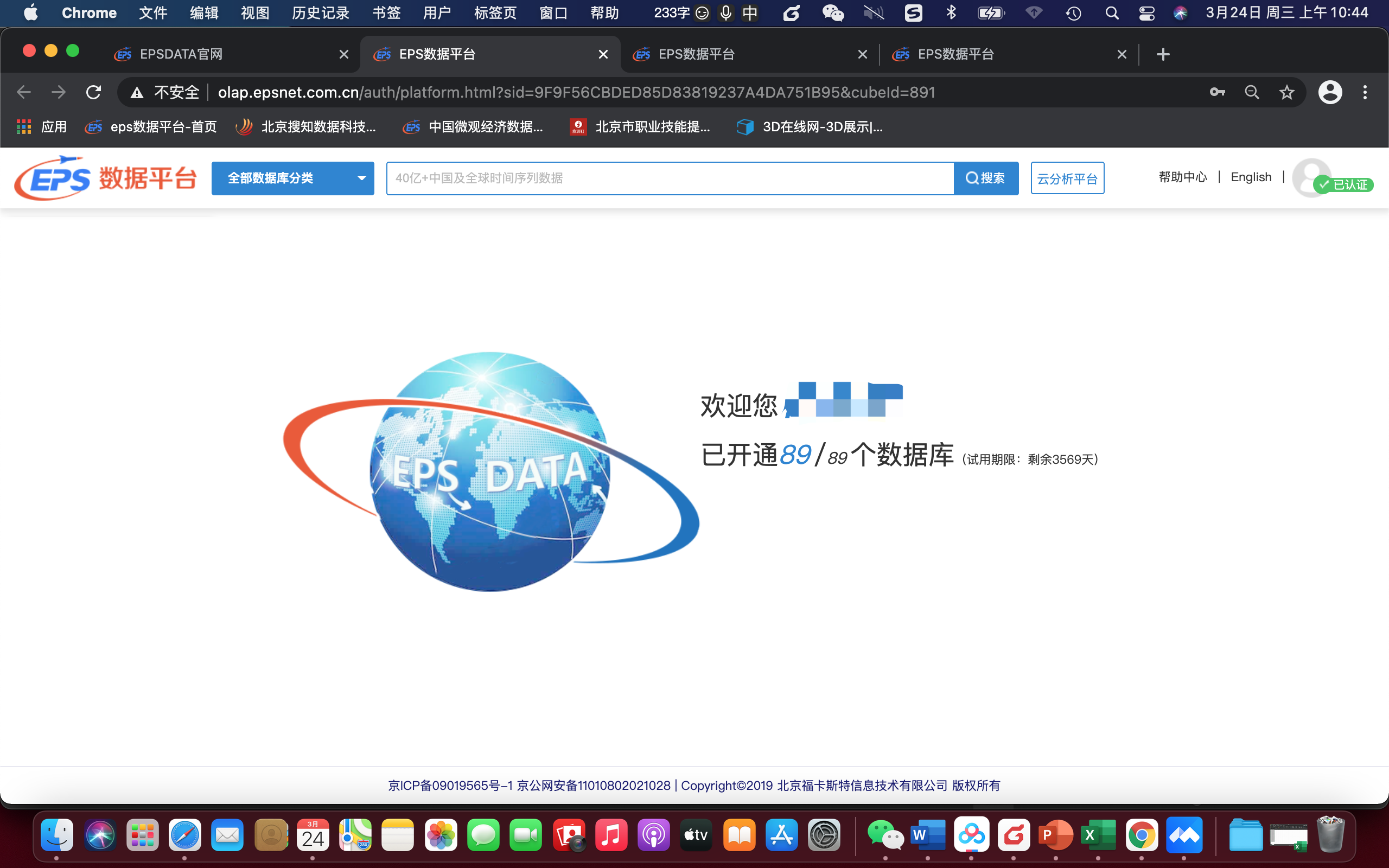 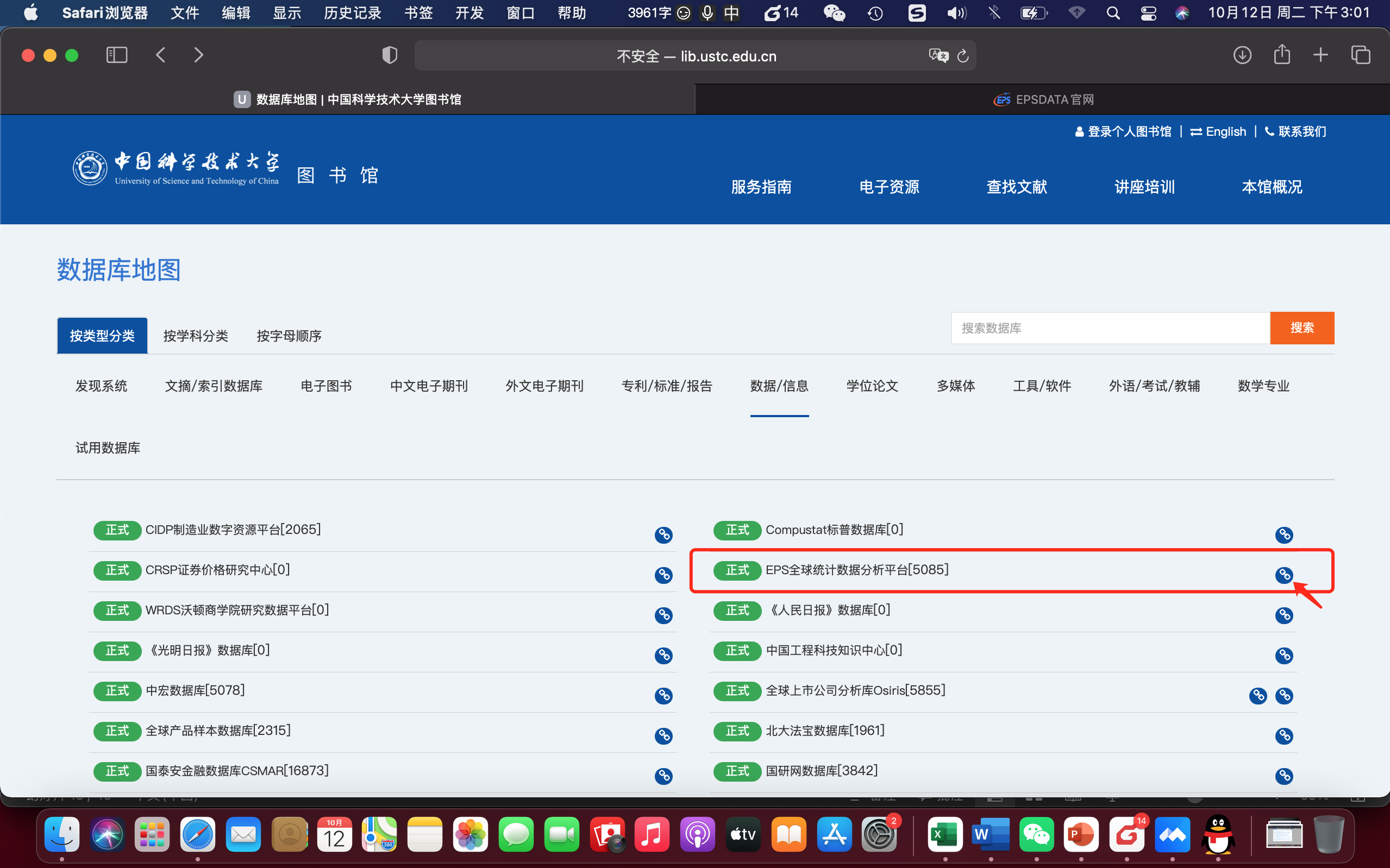 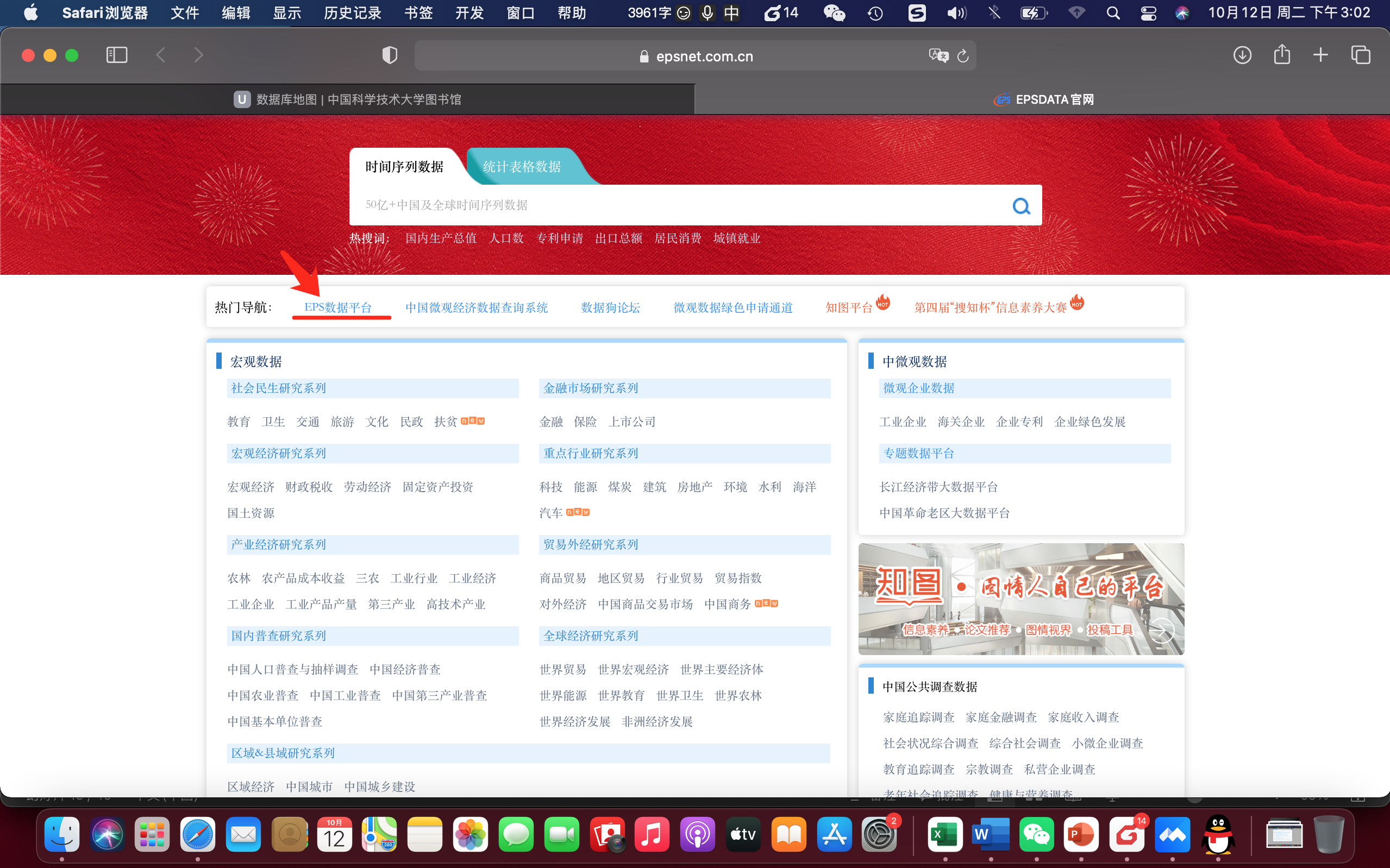 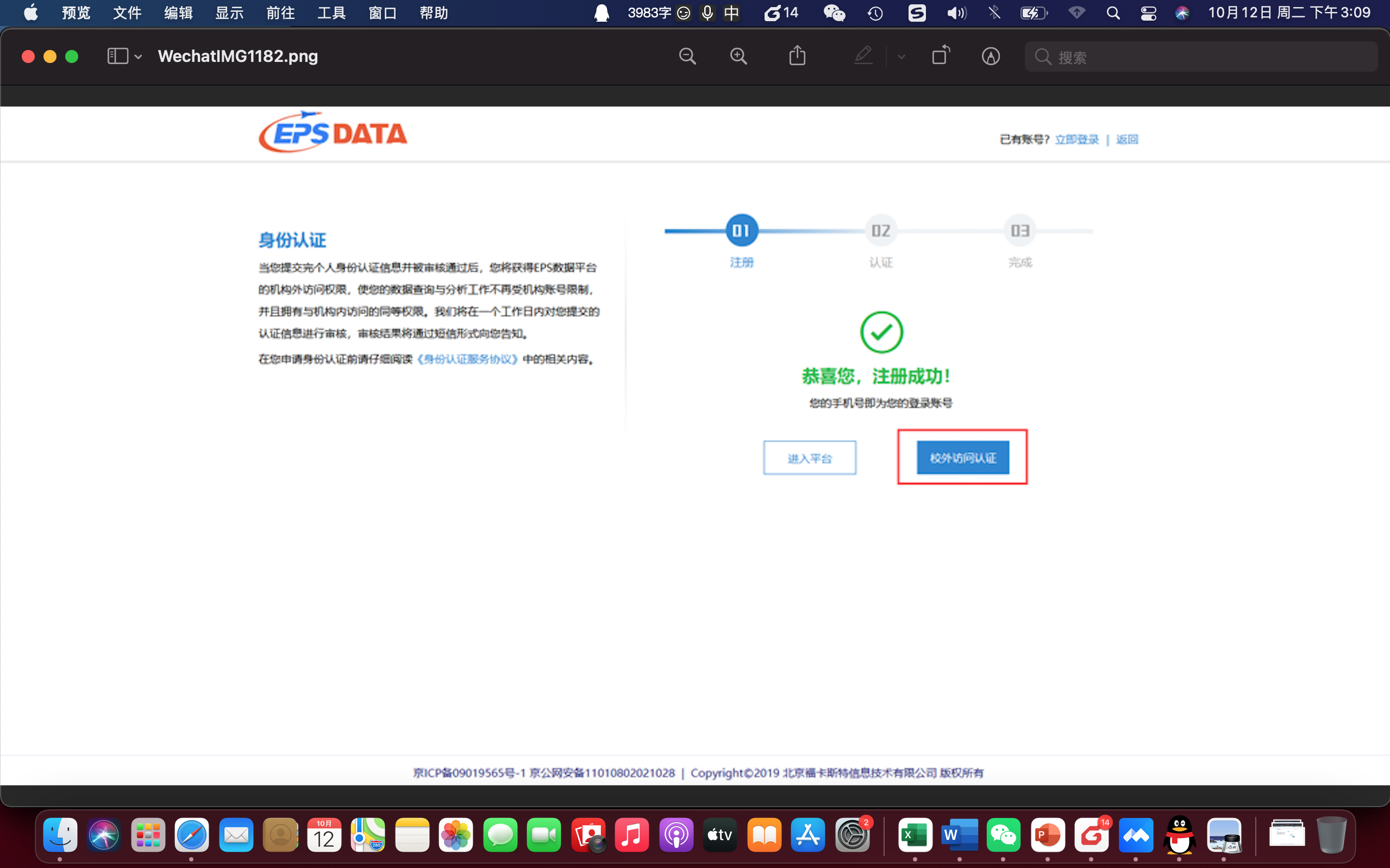 完成个人认证后，可在任意IP通过手机号登录。
点击右上角“个人登录”完成注册与认证。
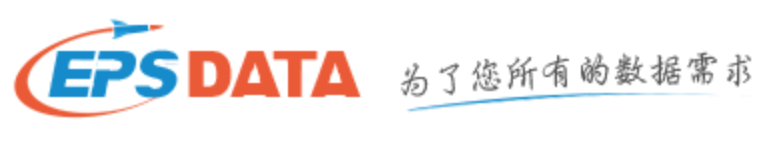 机构IP用户，在IP范围内无需登录操作
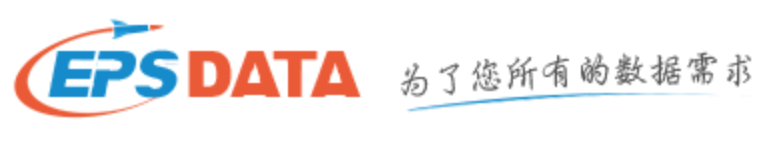 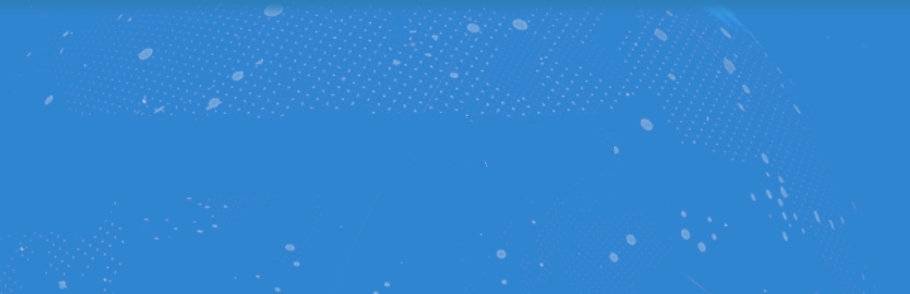 界面介绍
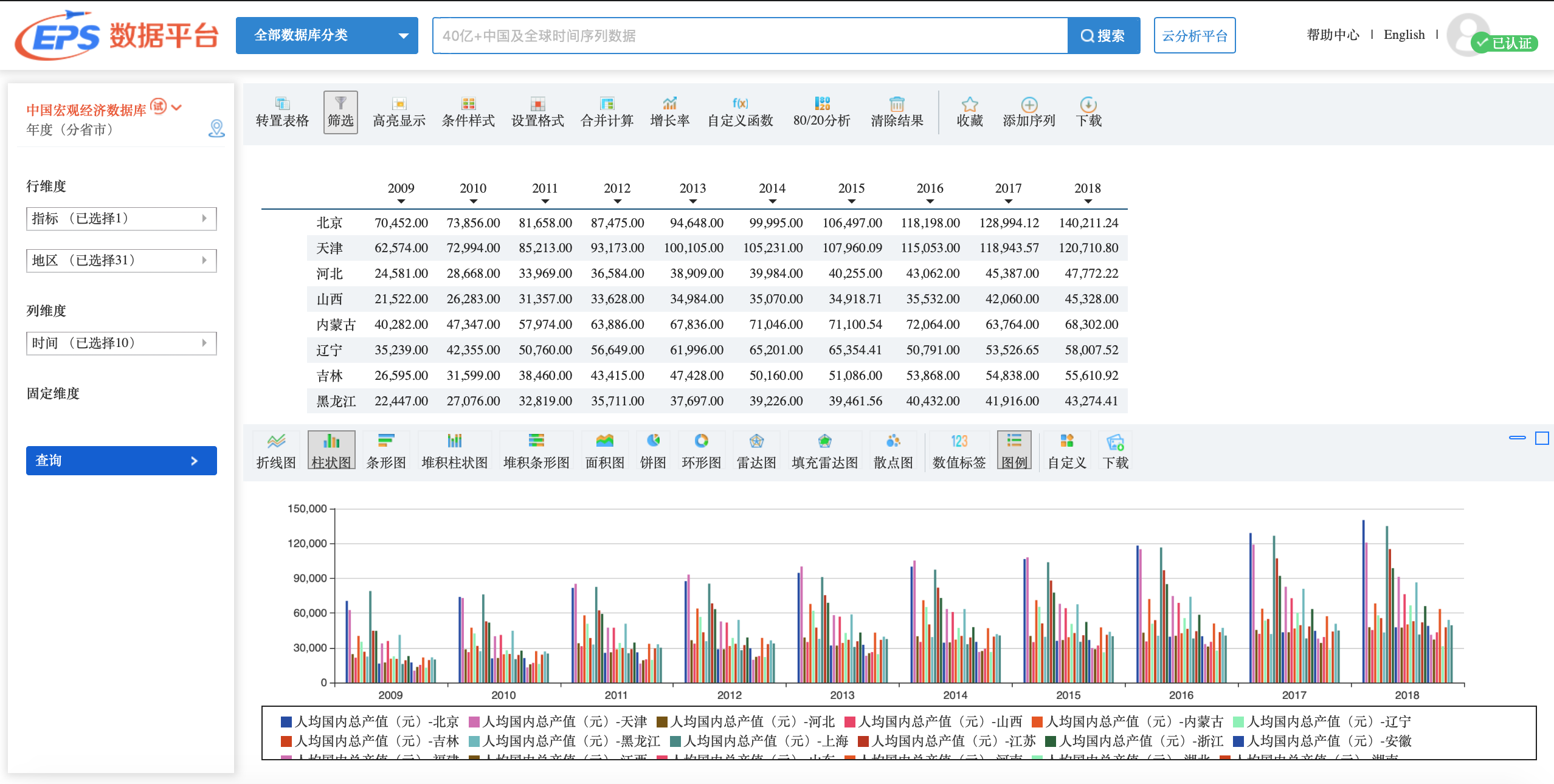 子库展示区
数据显示区
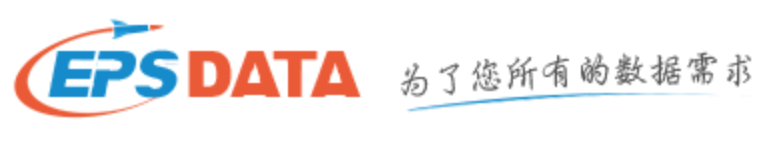 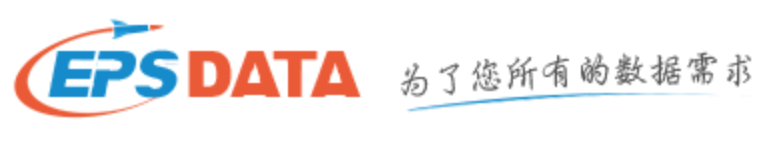 可视化图表显示区
维度选择区
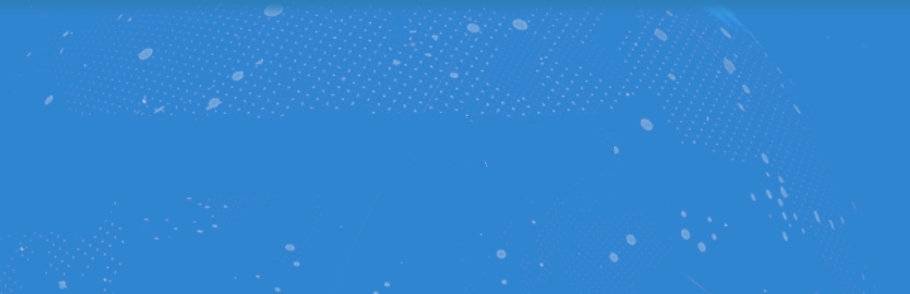 检索方式
跨库检索
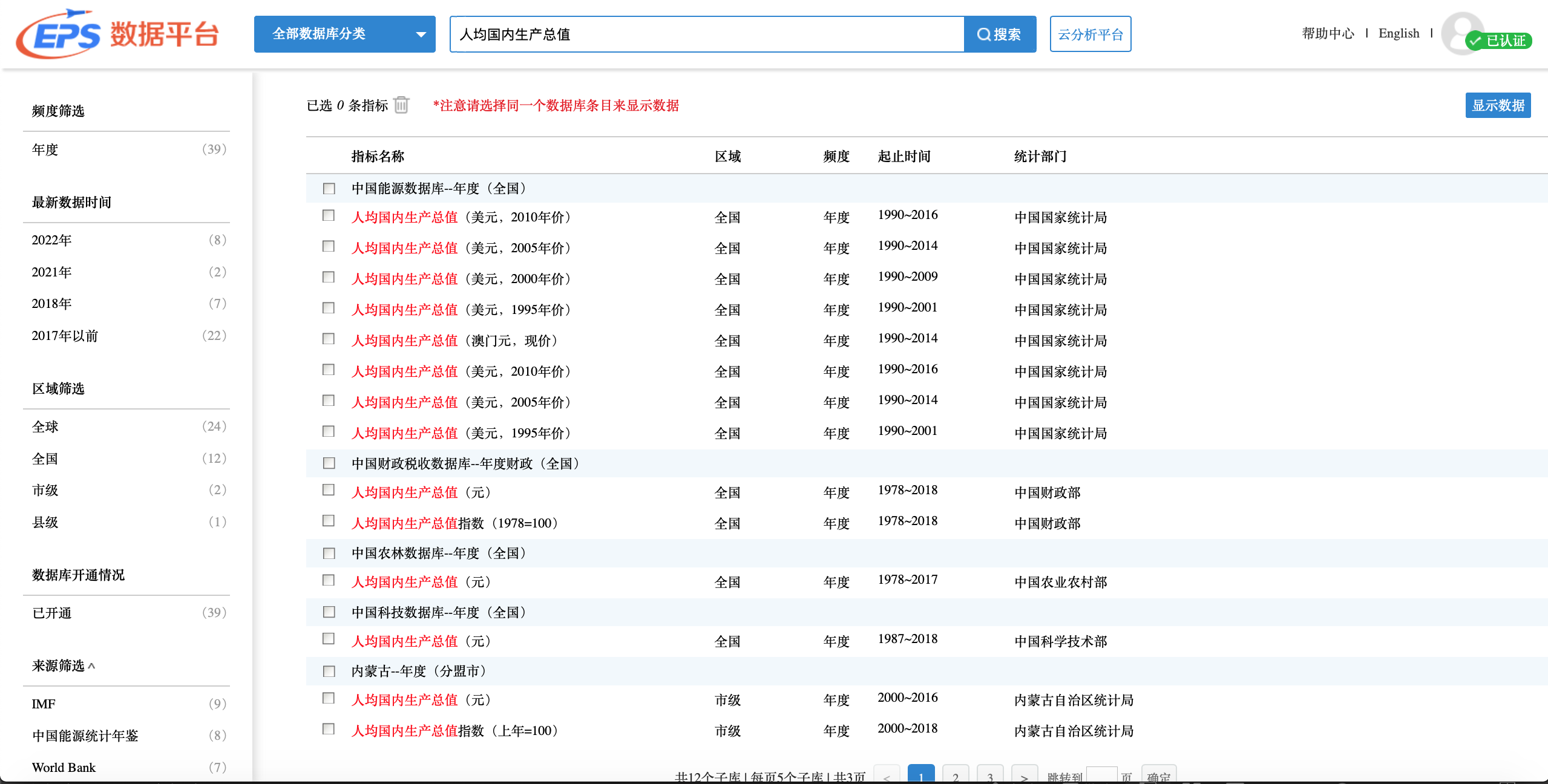 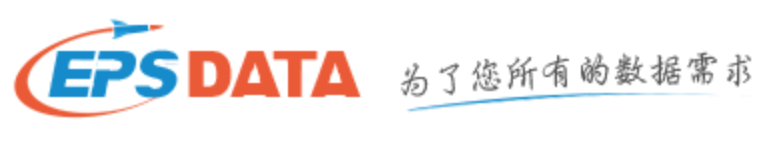 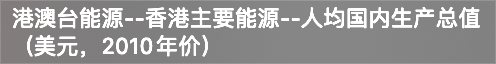 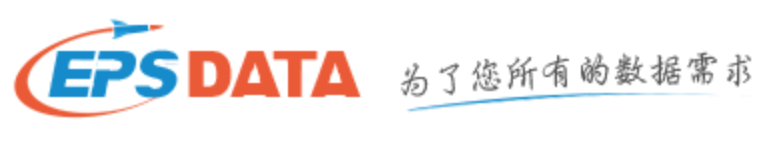 指标含义更为明确
多维度数据筛选
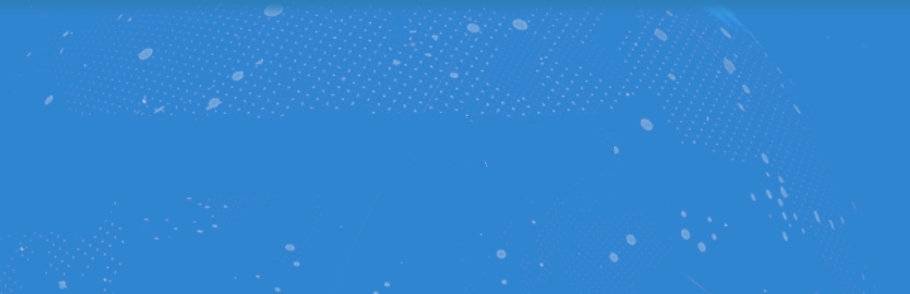 检索方式
库内检索，精准高效
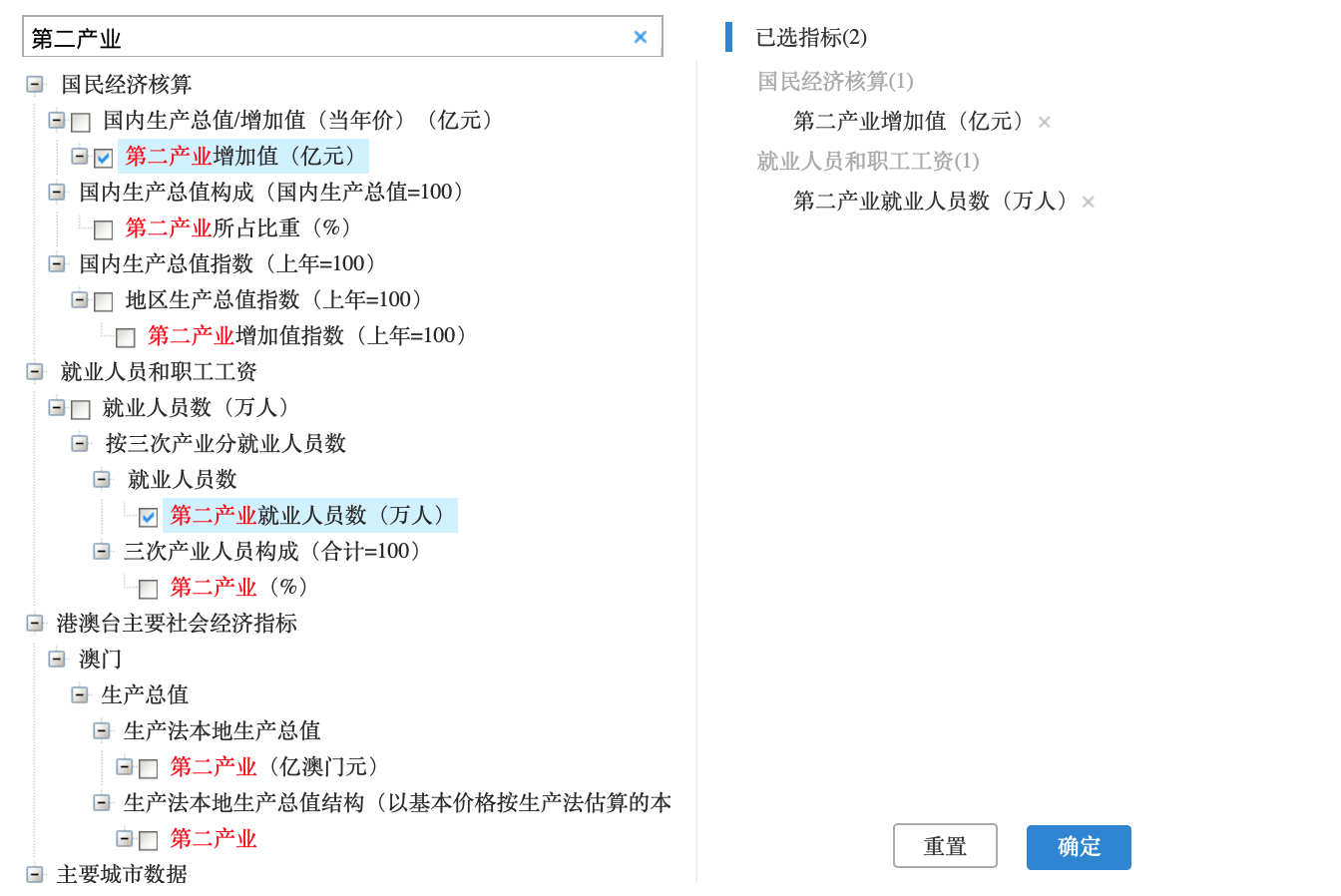 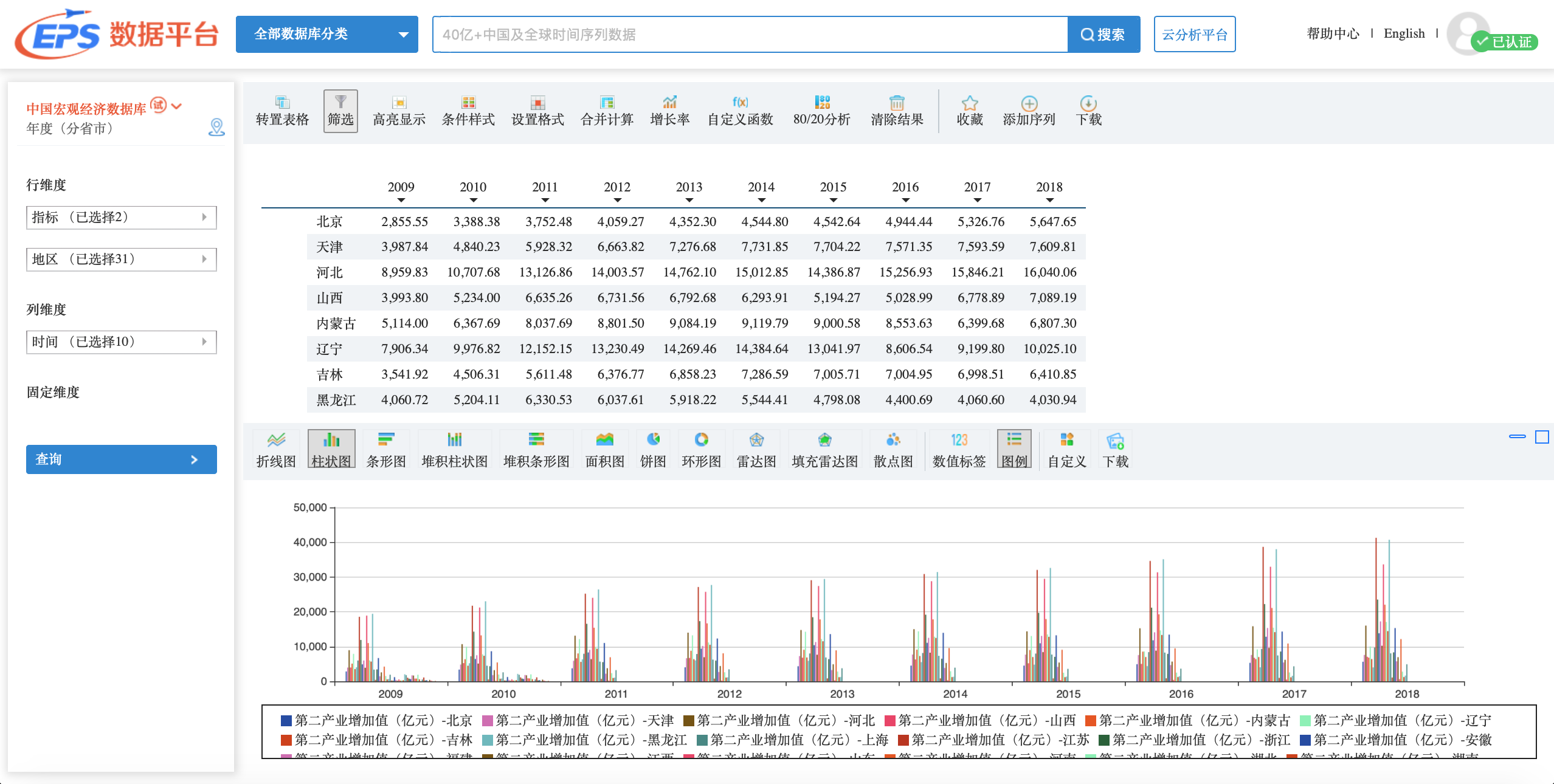 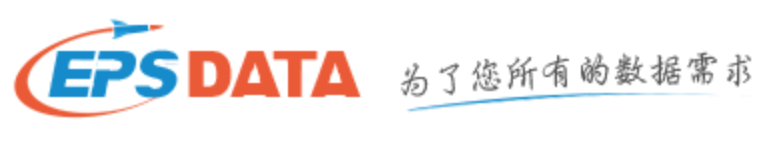 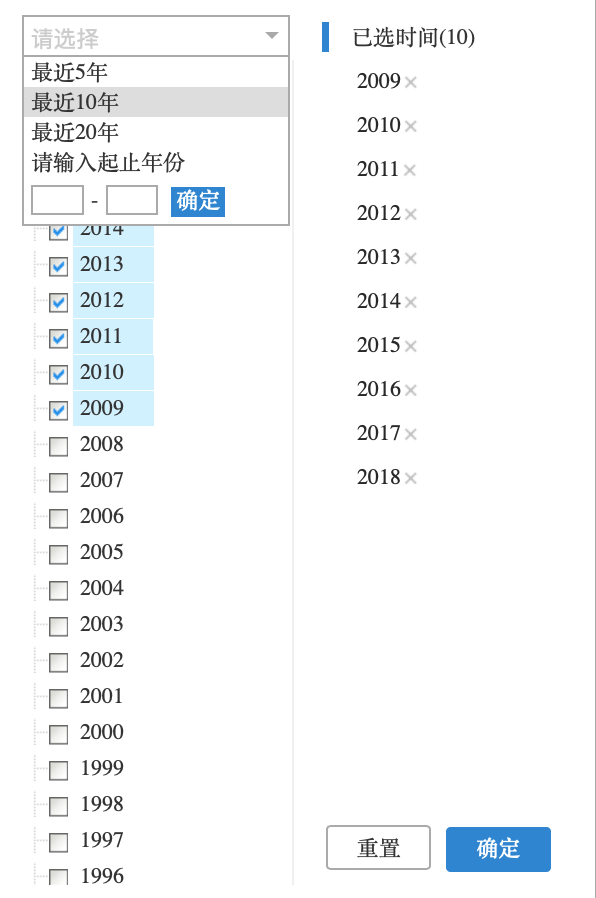 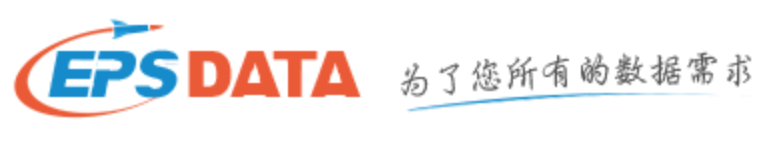 多种时间选择模式
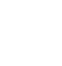 更多格式设置
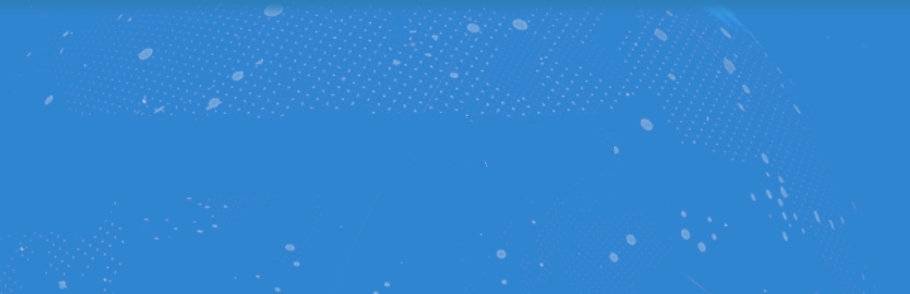 表格处理
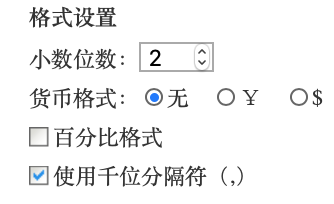 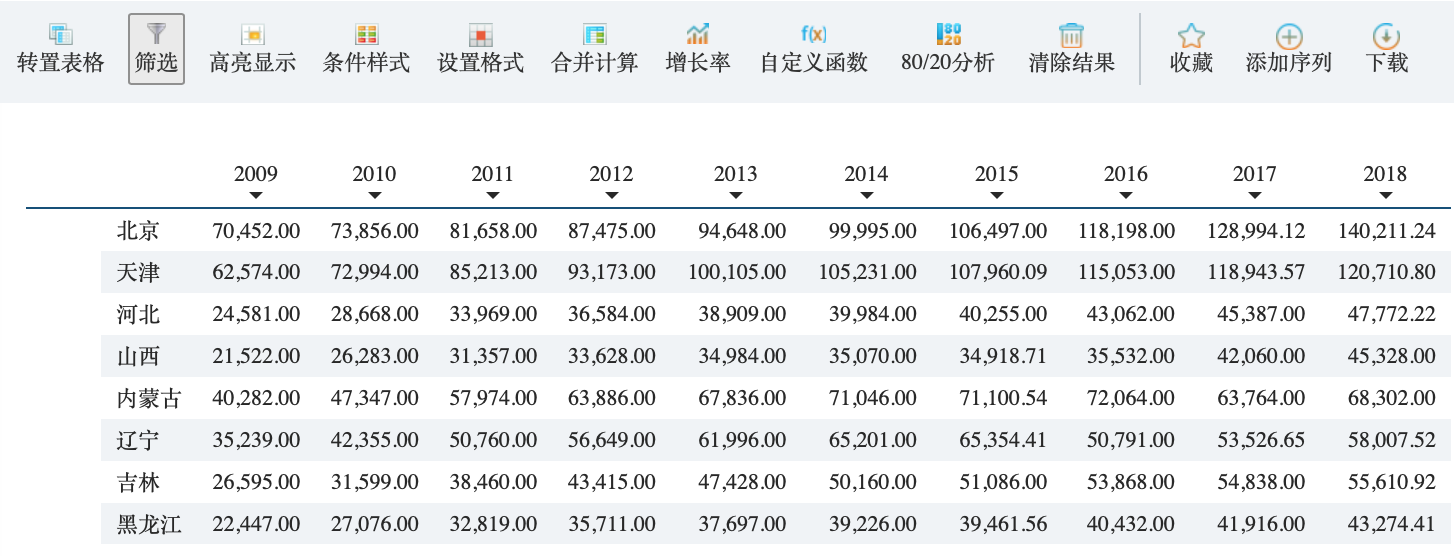 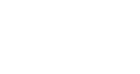 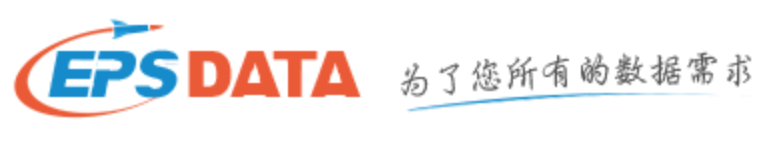 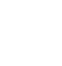 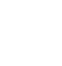 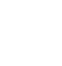 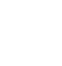 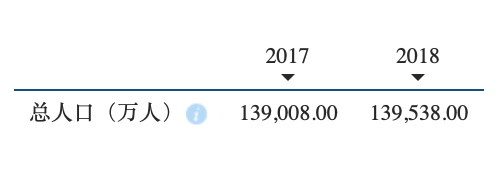 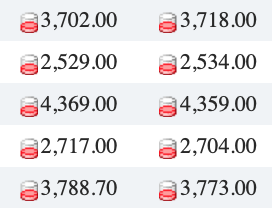 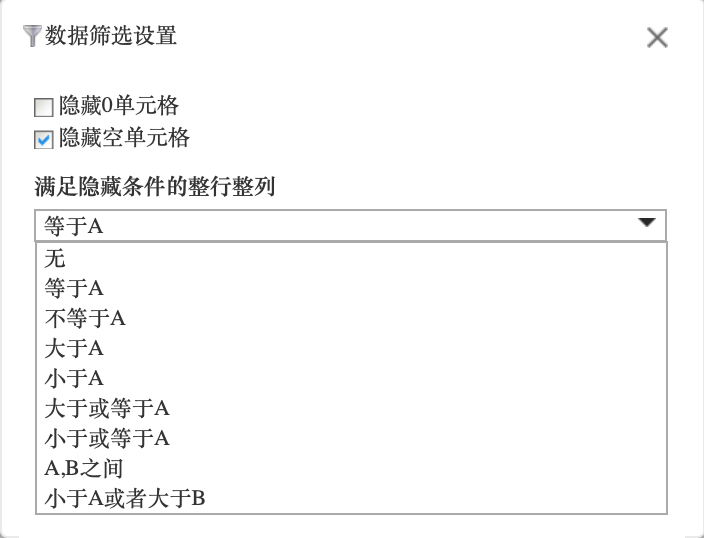 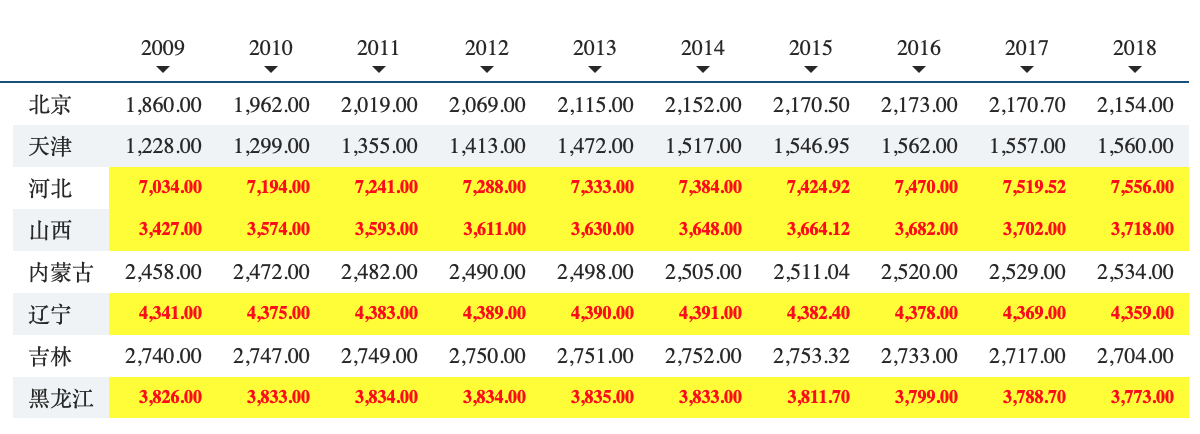 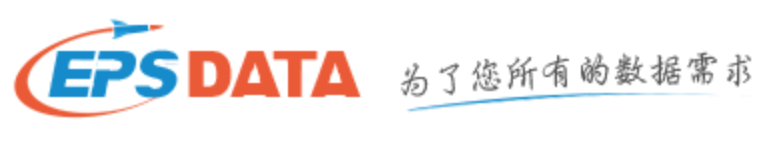 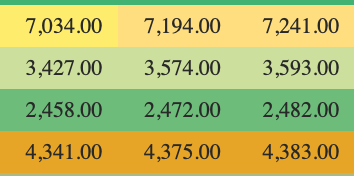 行列互换
隐藏指定数据
标注指定数据
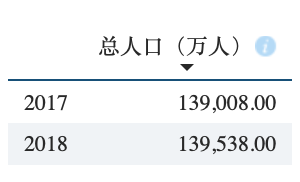 区分数据大小
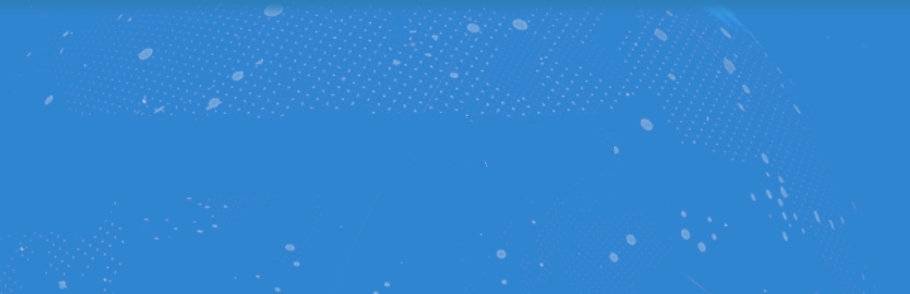 数据处理
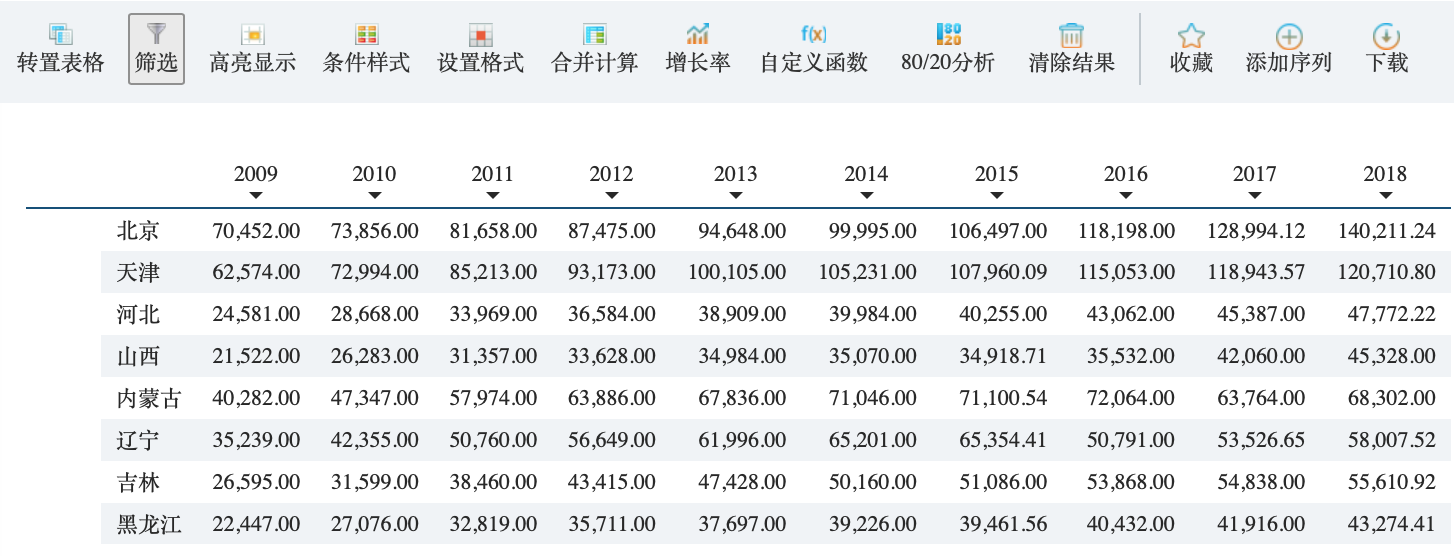 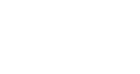 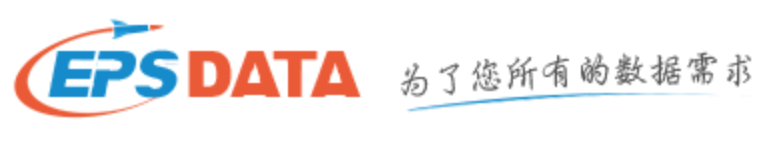 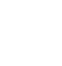 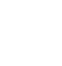 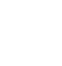 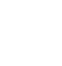 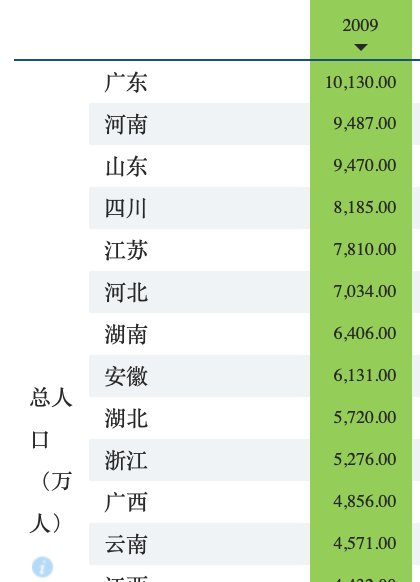 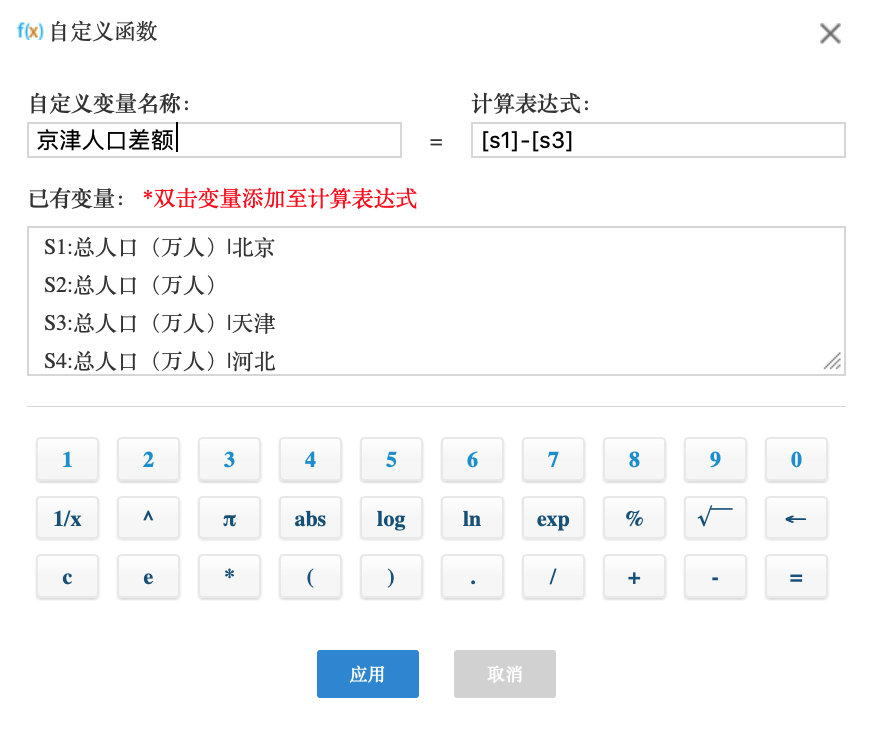 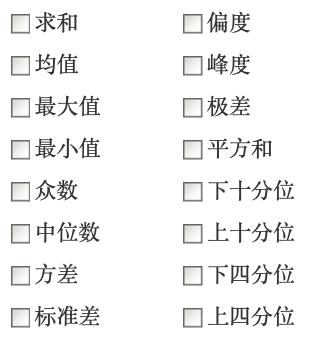 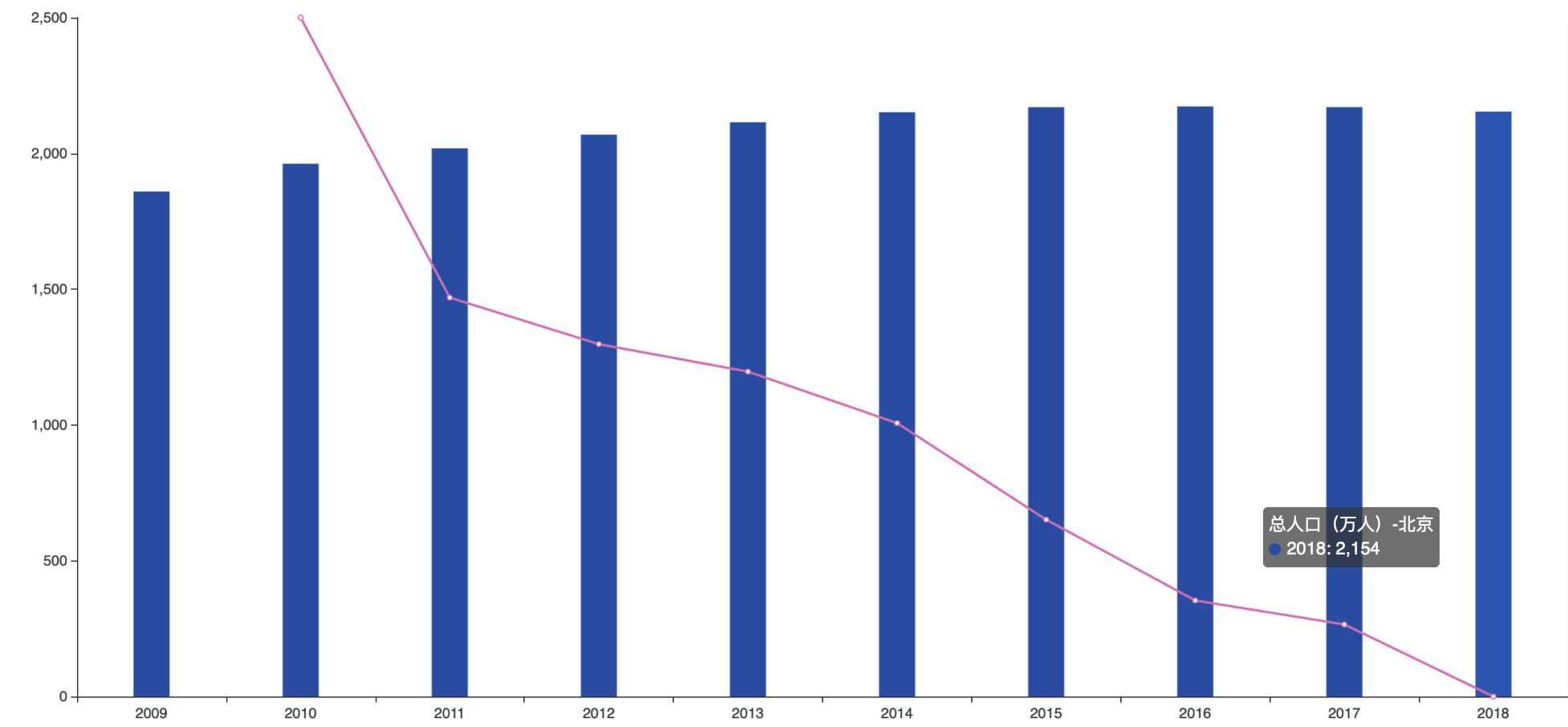 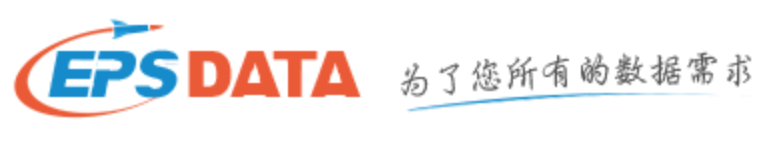 对整行整列进行运算
更多函数计算
帕累托分析，找出较大数值
一键计算同比、环比、年比增长率
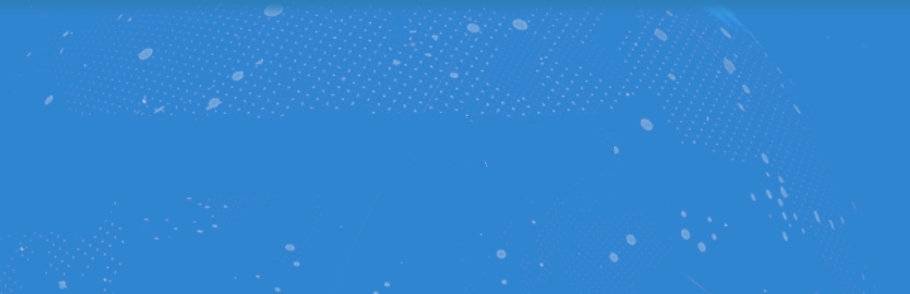 可视化图表
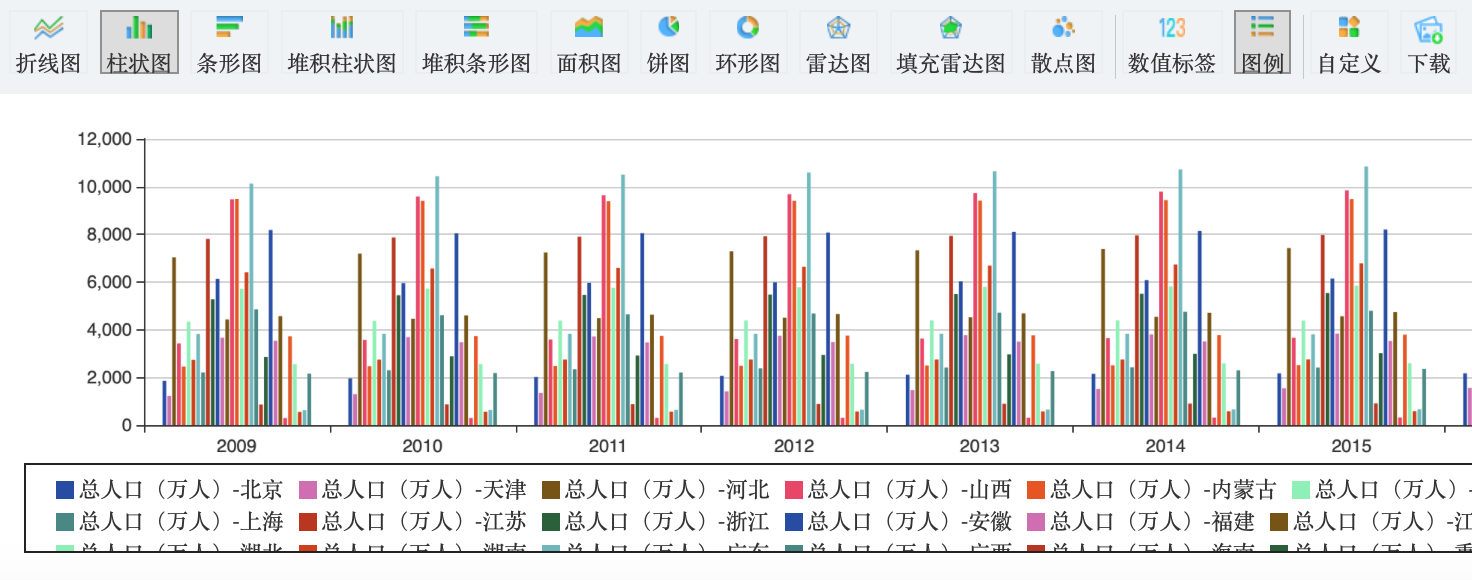 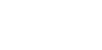 数字地图
实现时间序列自动播放
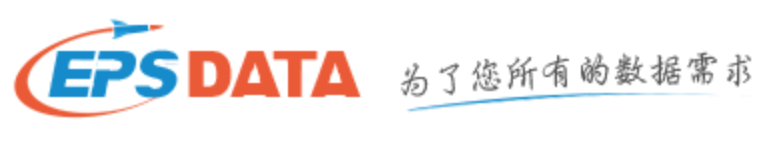 提供11种常用可视化图表
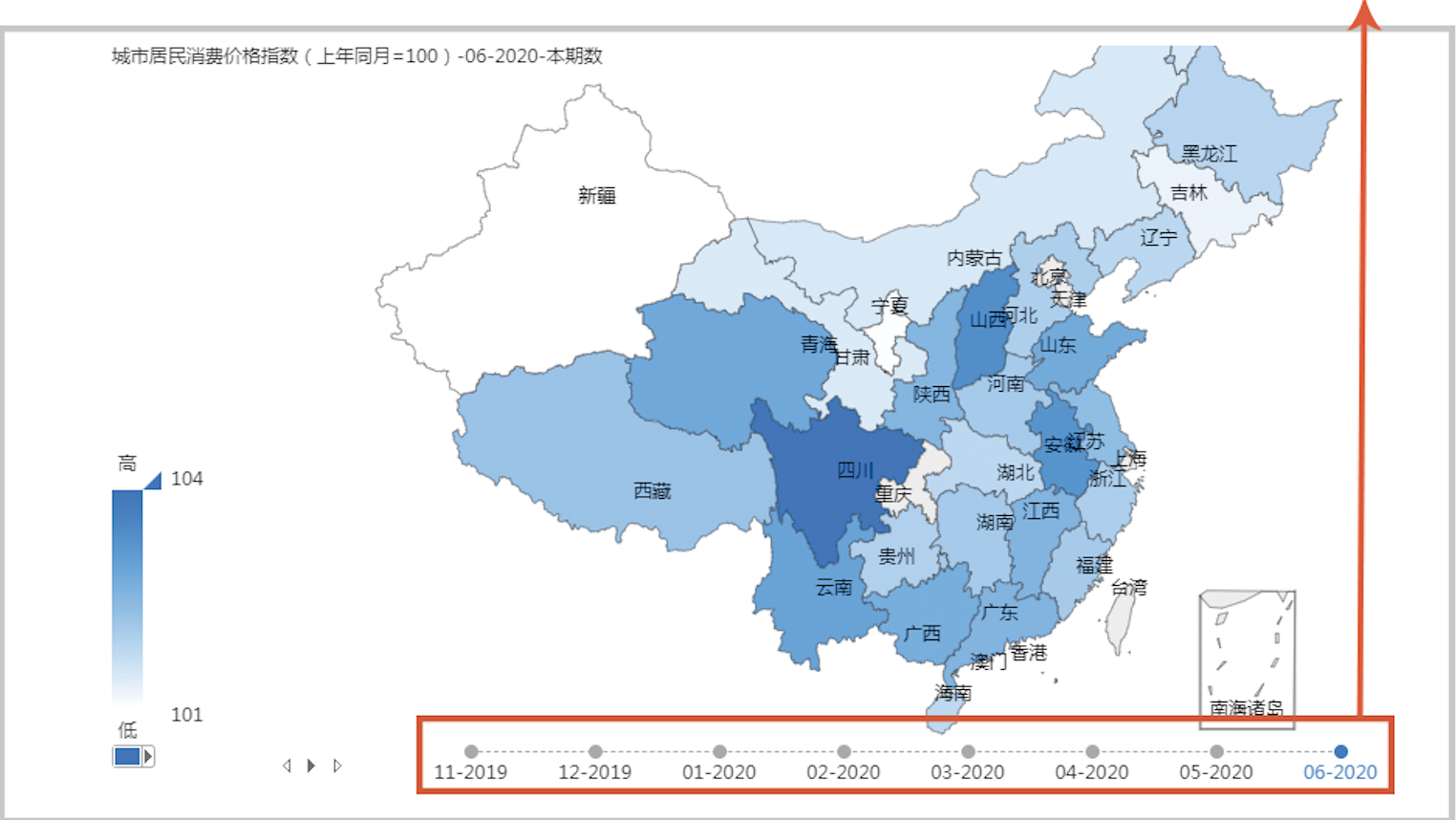 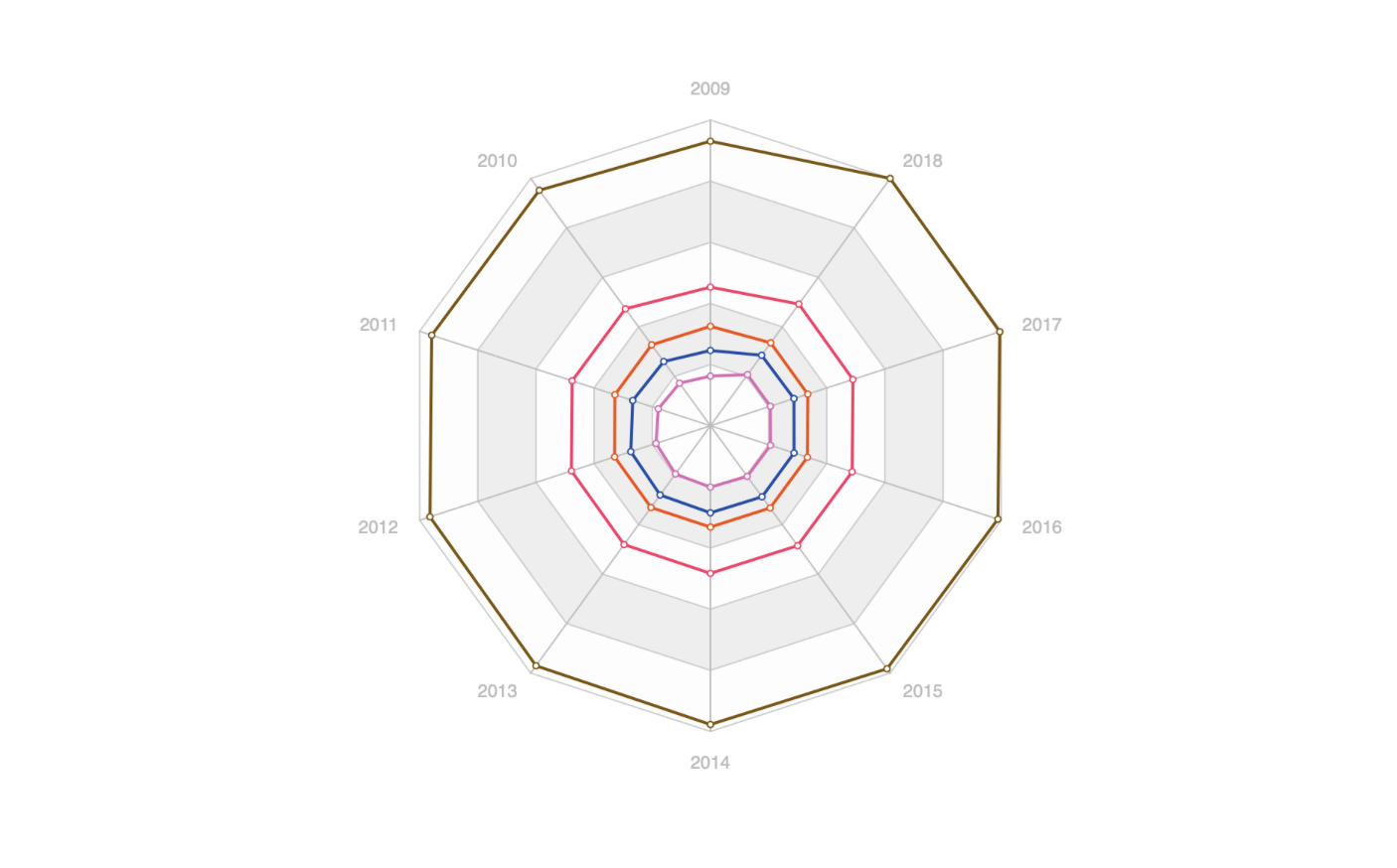 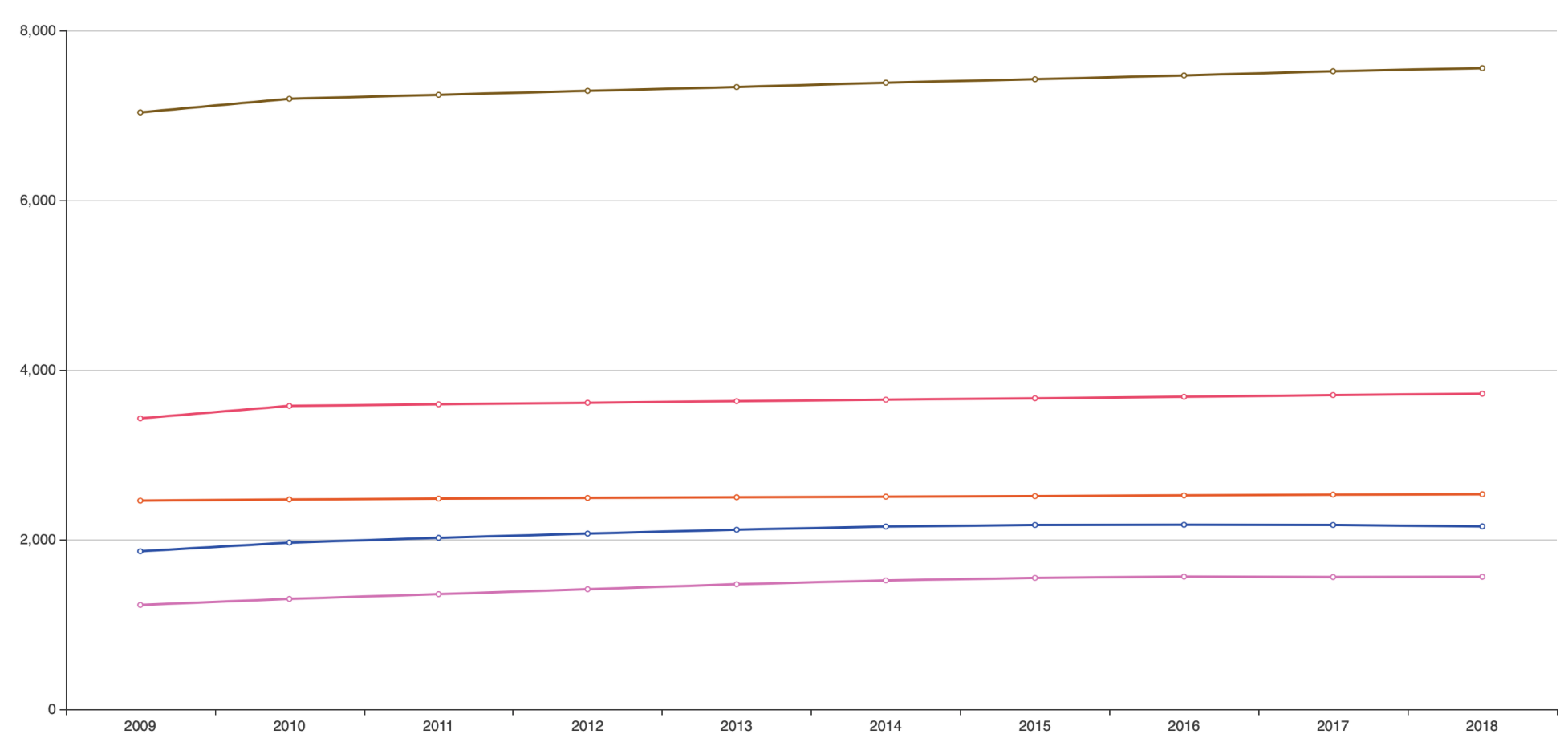 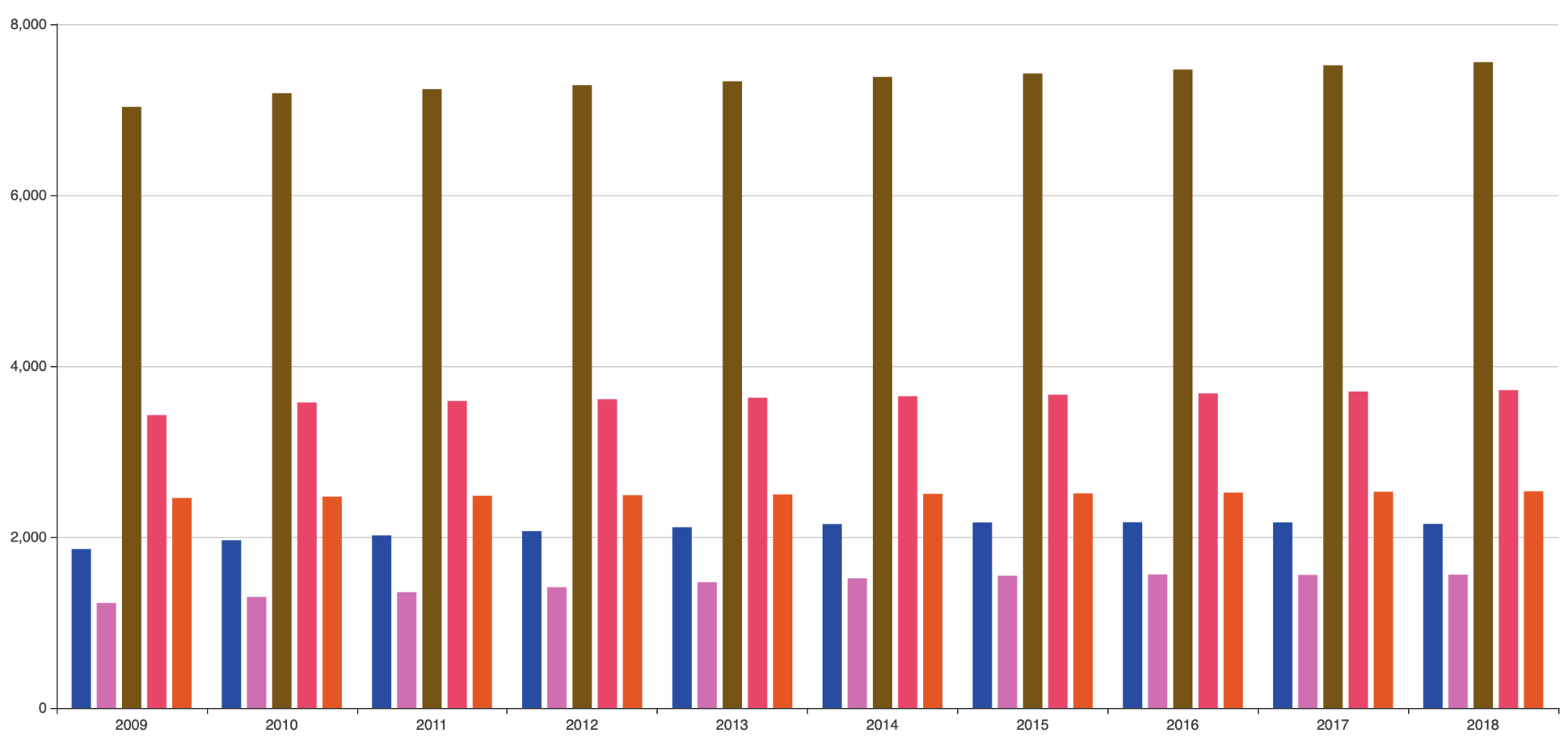 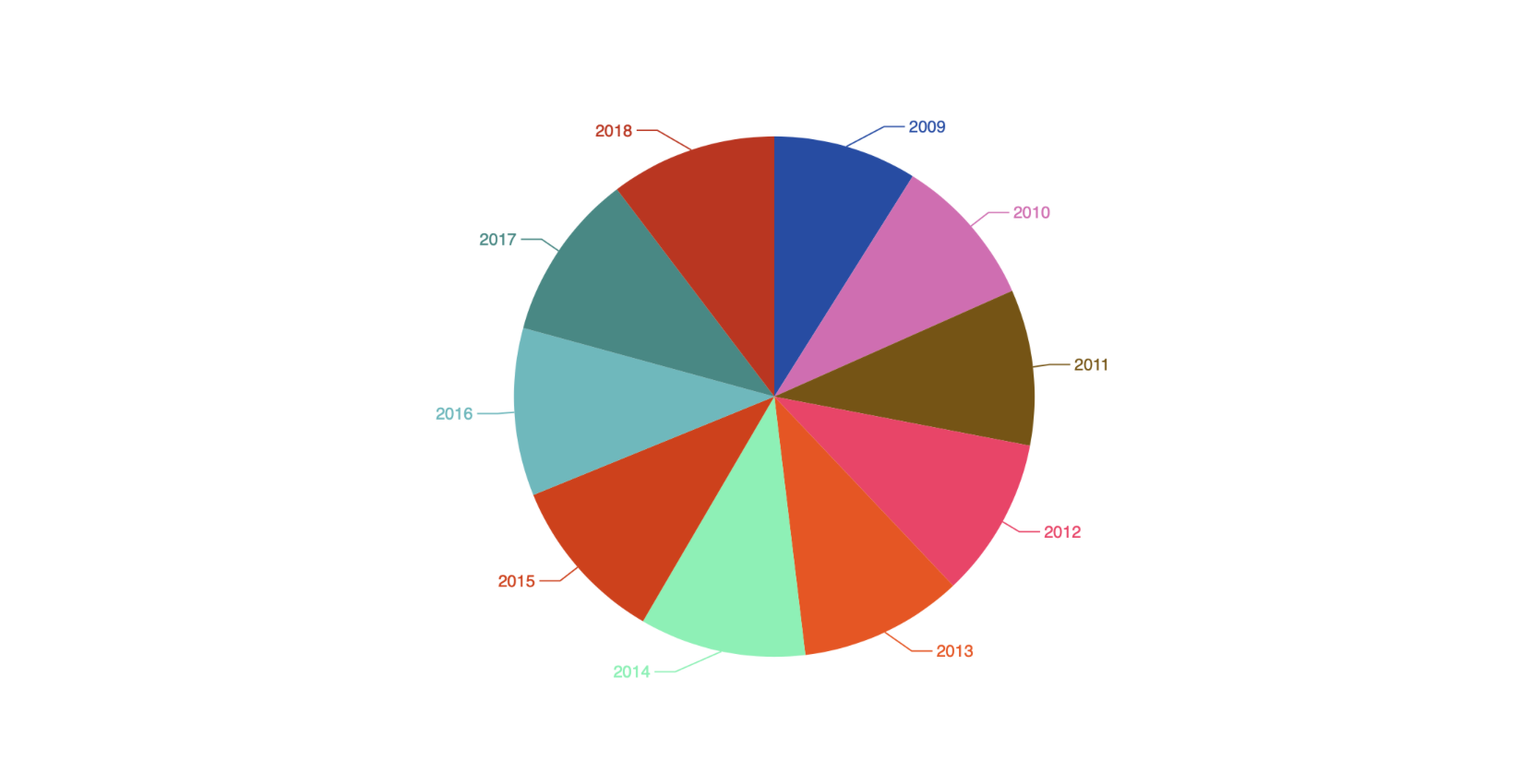 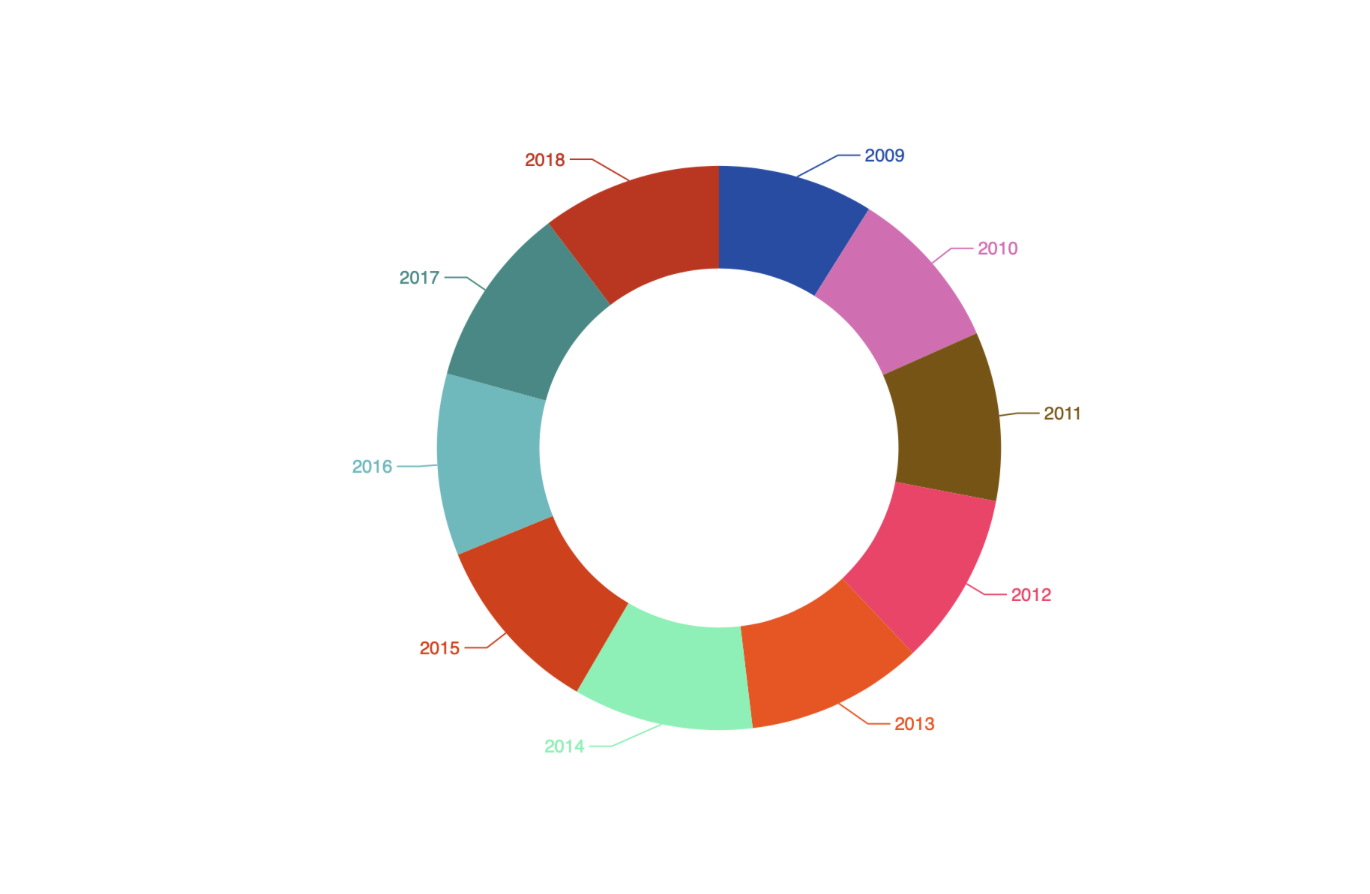 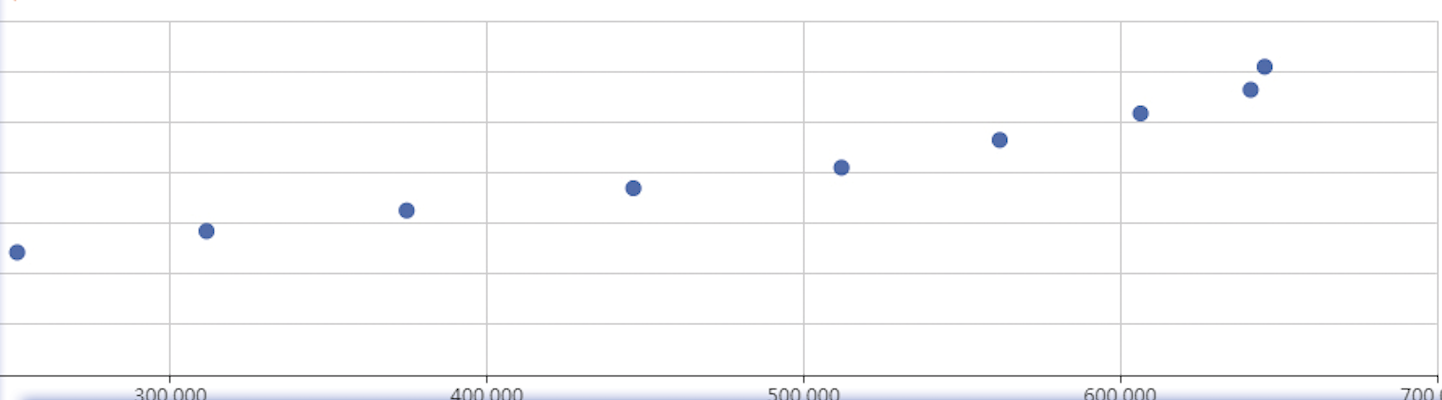 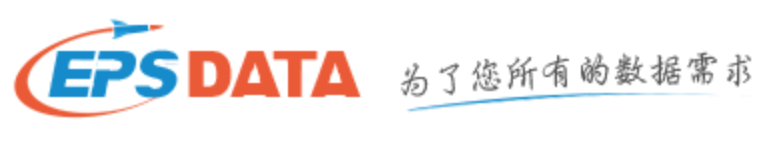 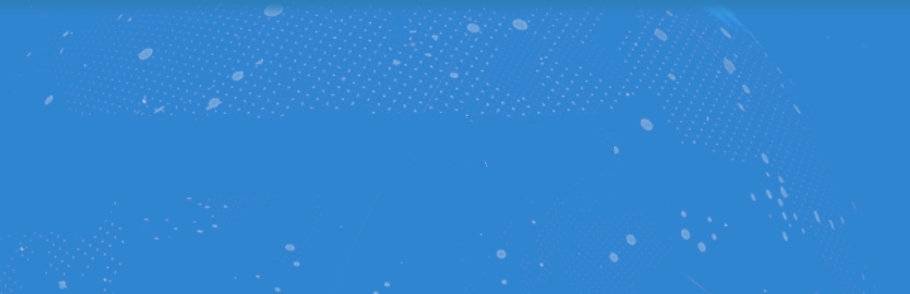 个人中心
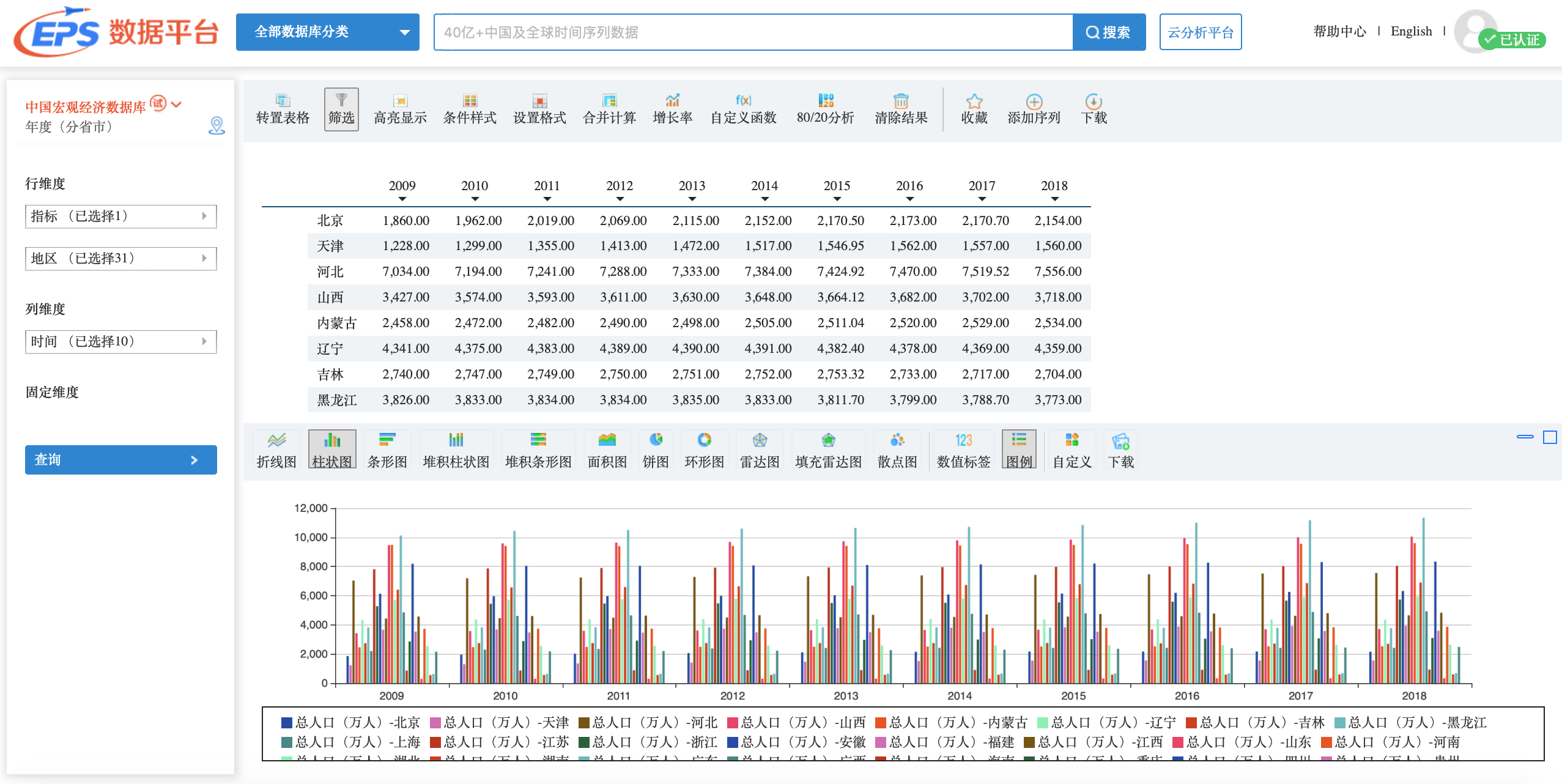 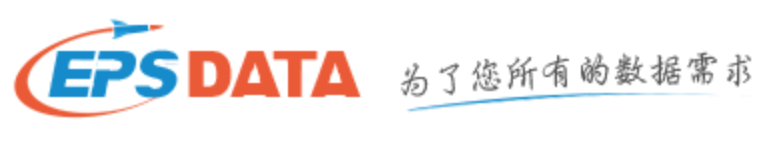 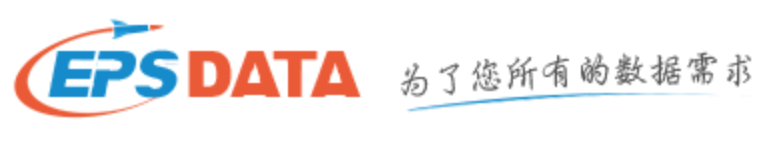 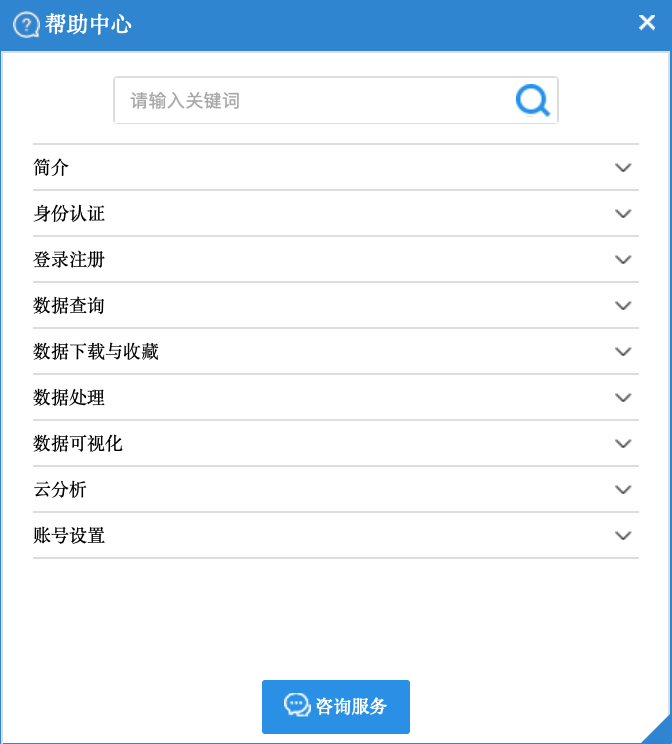 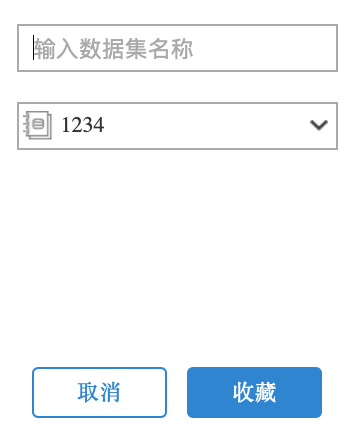 数据收藏功能
帮助中心
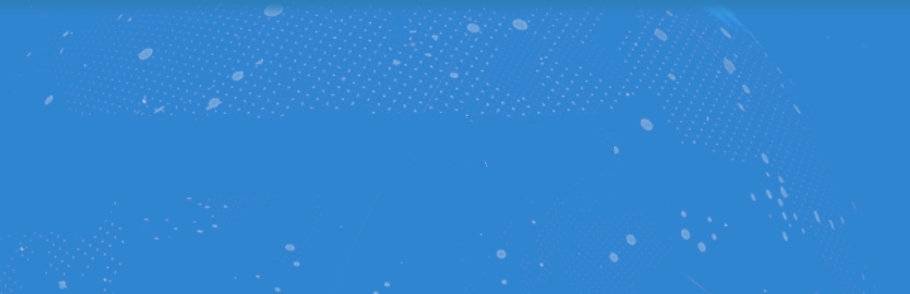 个人中心
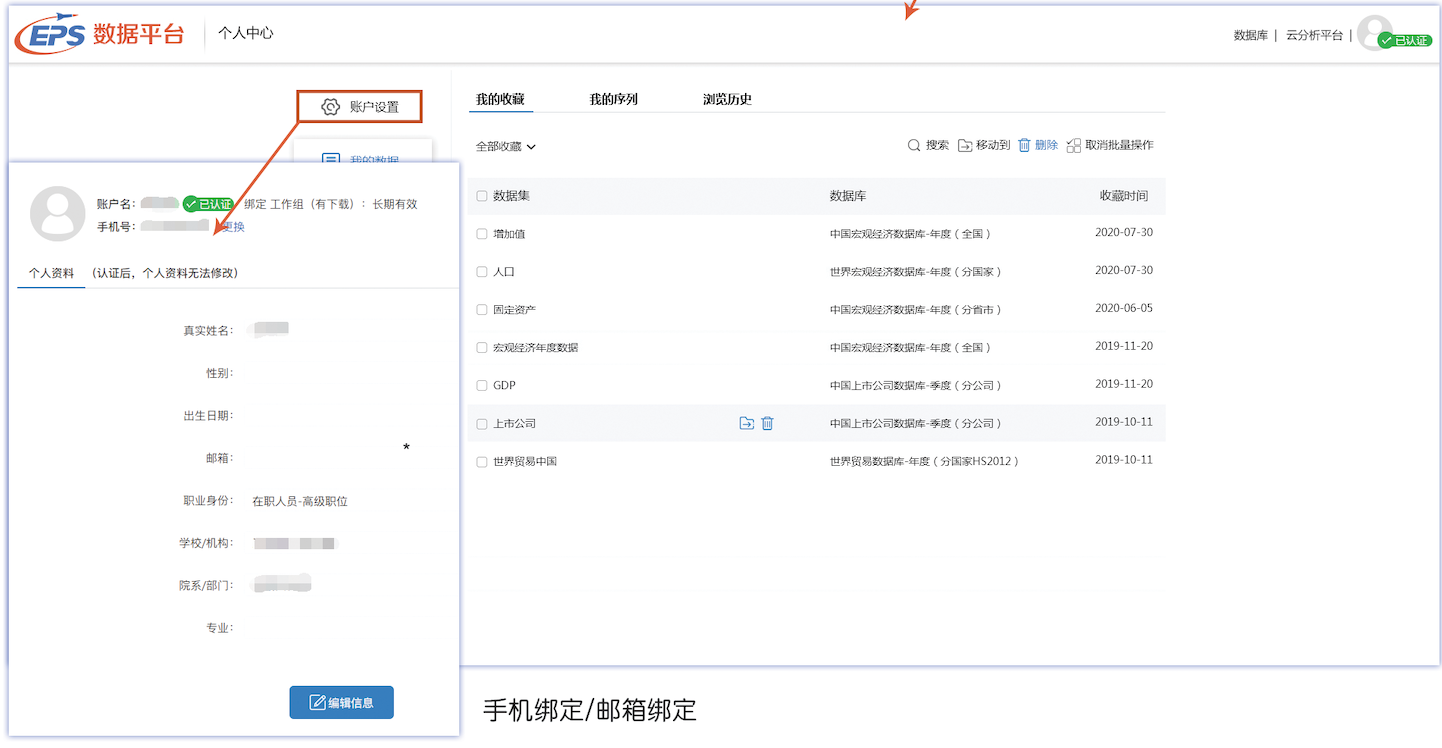 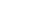 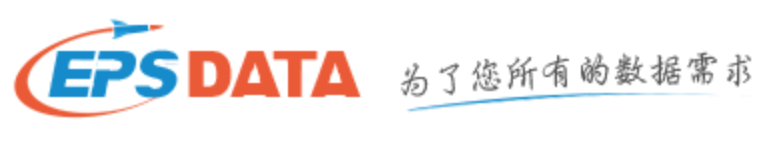 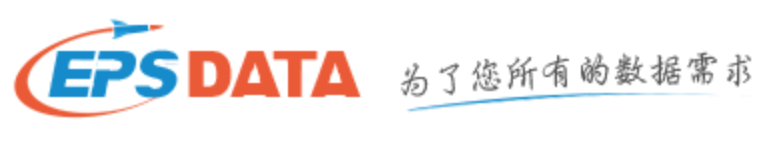 可查看收藏数据
认证后可实现IP外登录
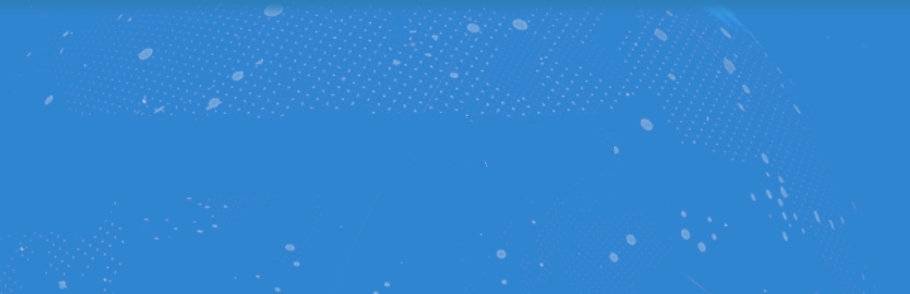 云分析
采用SaaS模式，通过云分析功能为用户提供高质量、高效率、低成本的数据处理、可视化展现、分析预测等软件服务。为相关教学与科研提供专业、强大的工具支持。
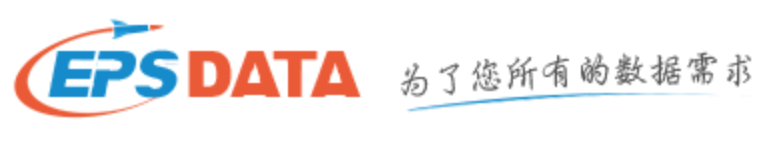 处理分析
跨库收集
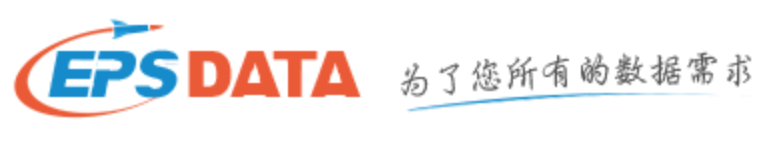 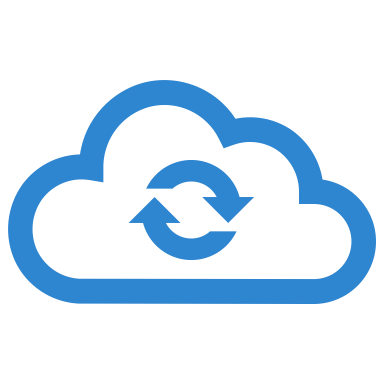 建模预测
数据上传
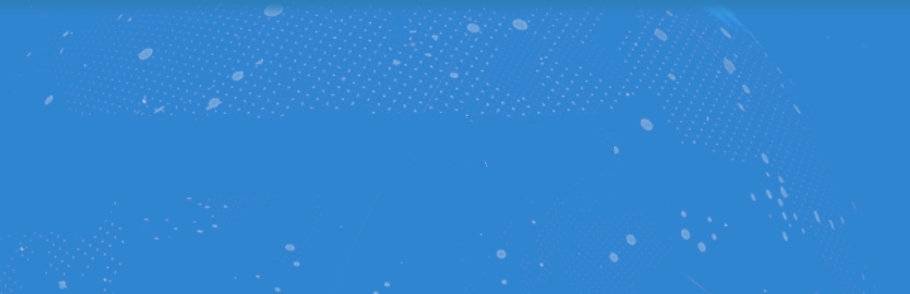 云分析-跨库收集
通过“添加序列”功能将来自不同数据库的时间序列指标添加到云分析
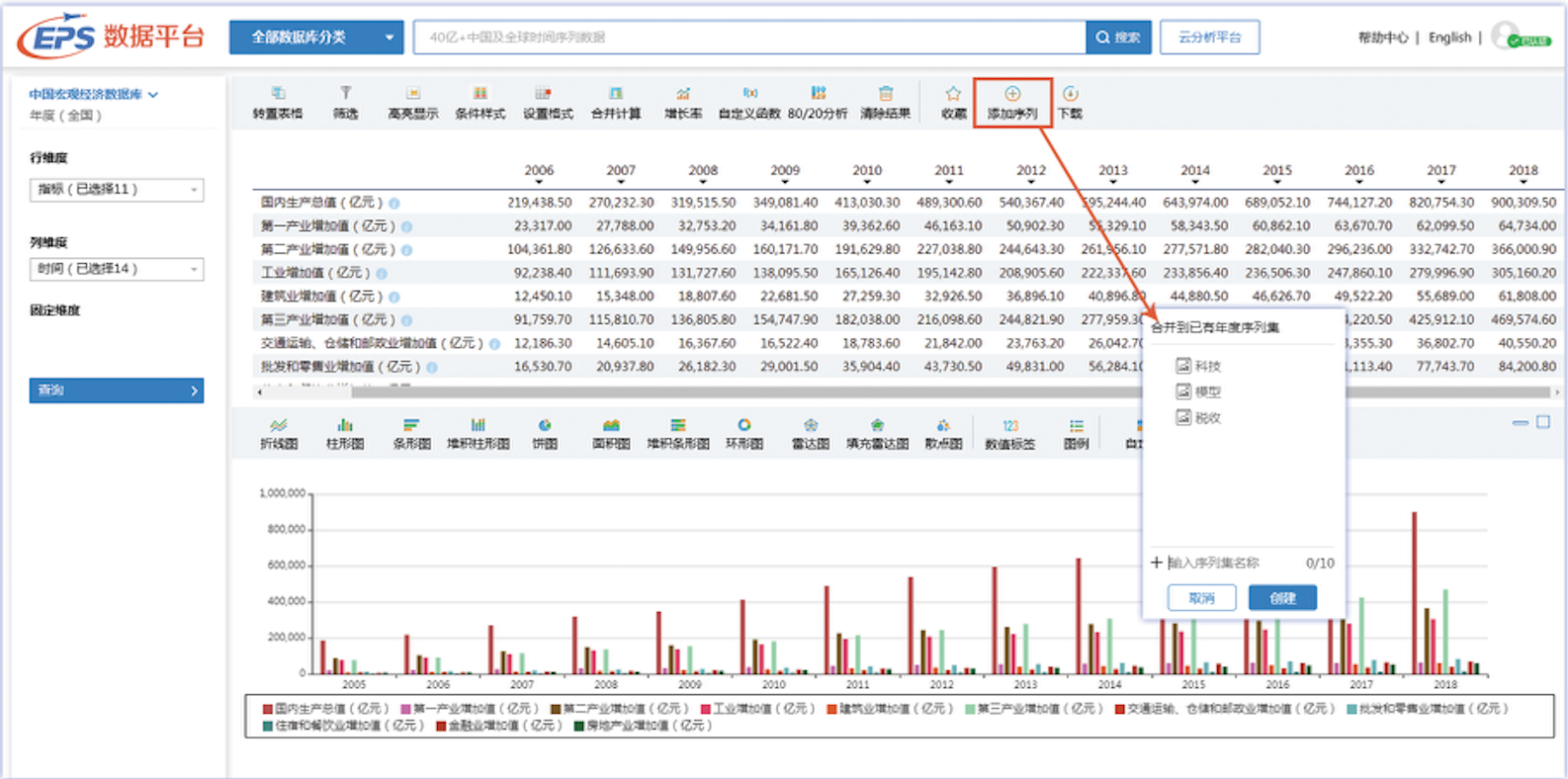 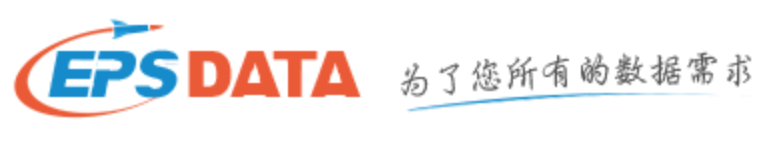 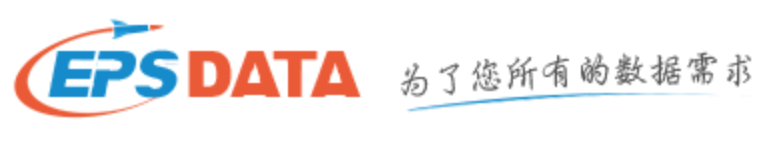 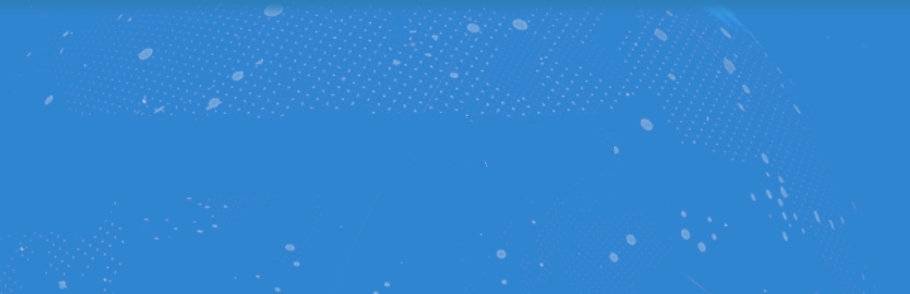 云分析-分析预测
提供丰富的数据预处理方式及专业经济计量模型
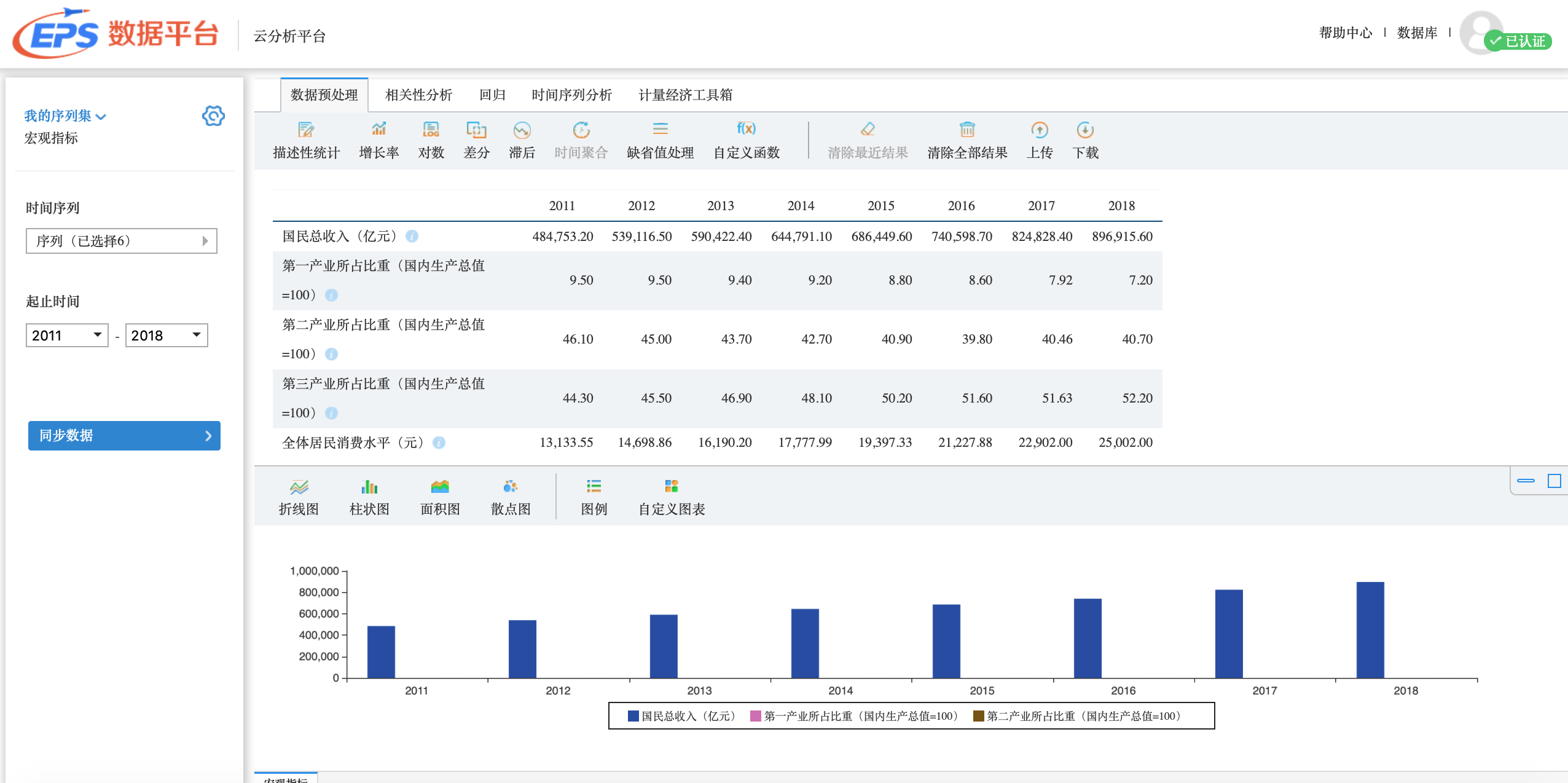 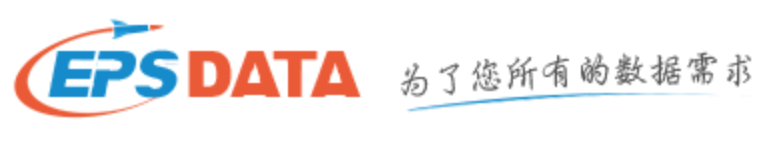 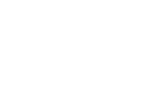 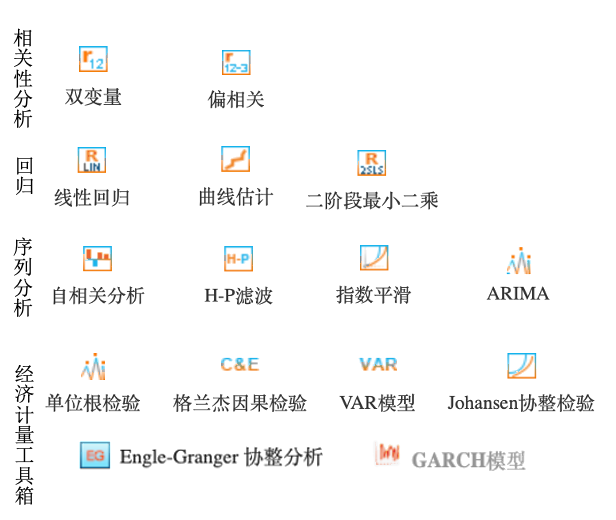 经济计量模型
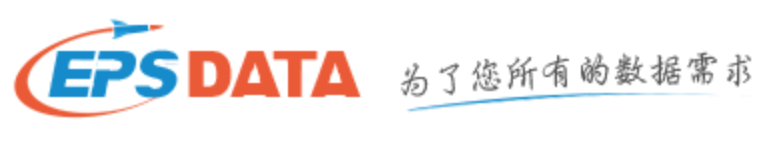 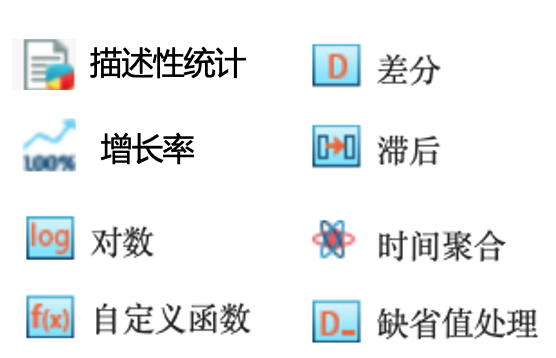 数据预处理
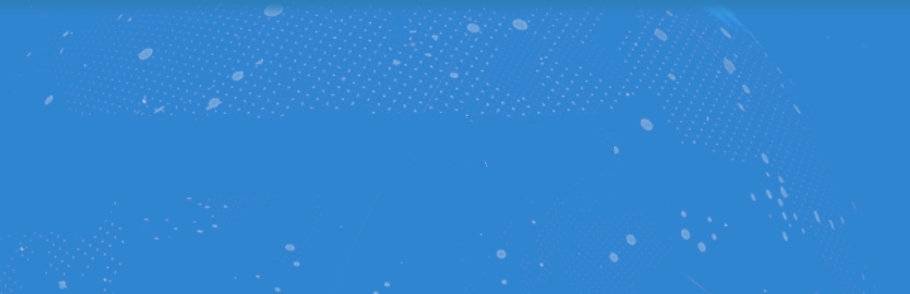 云分析-分析预测
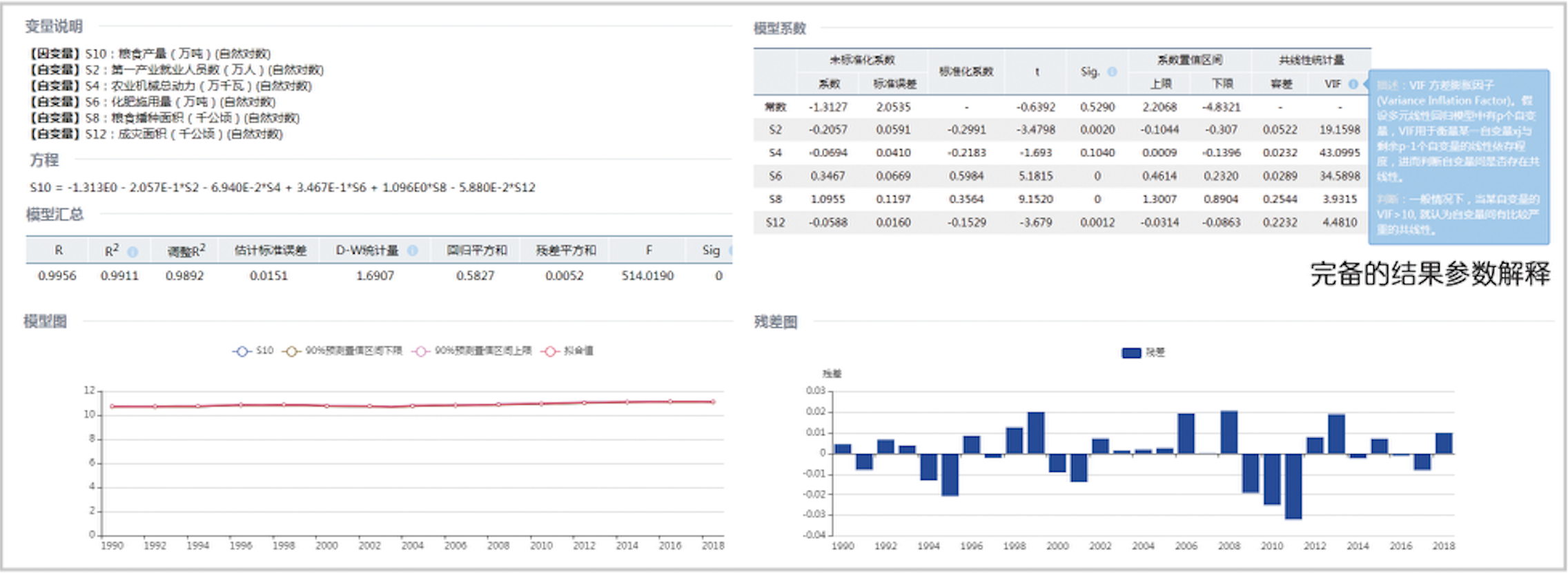 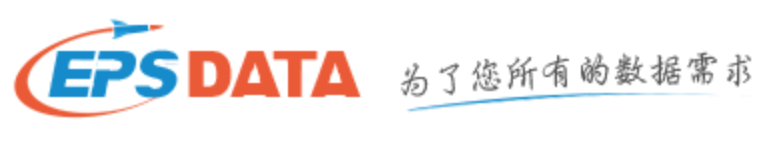 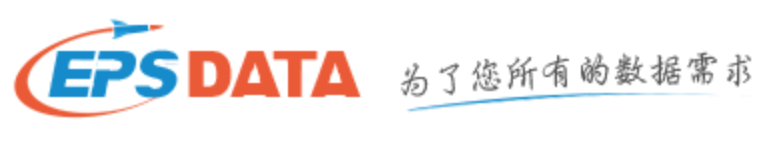 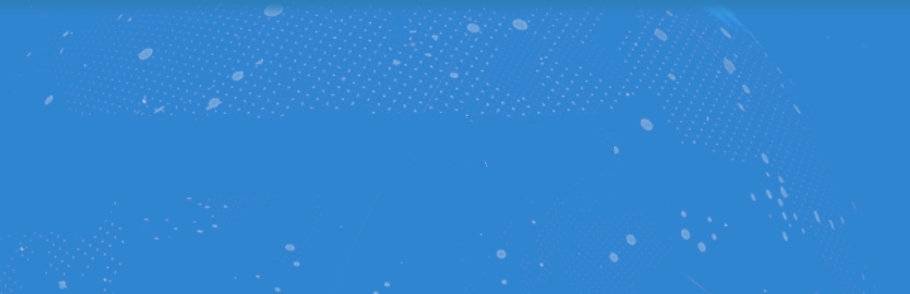 云分析-数据上传
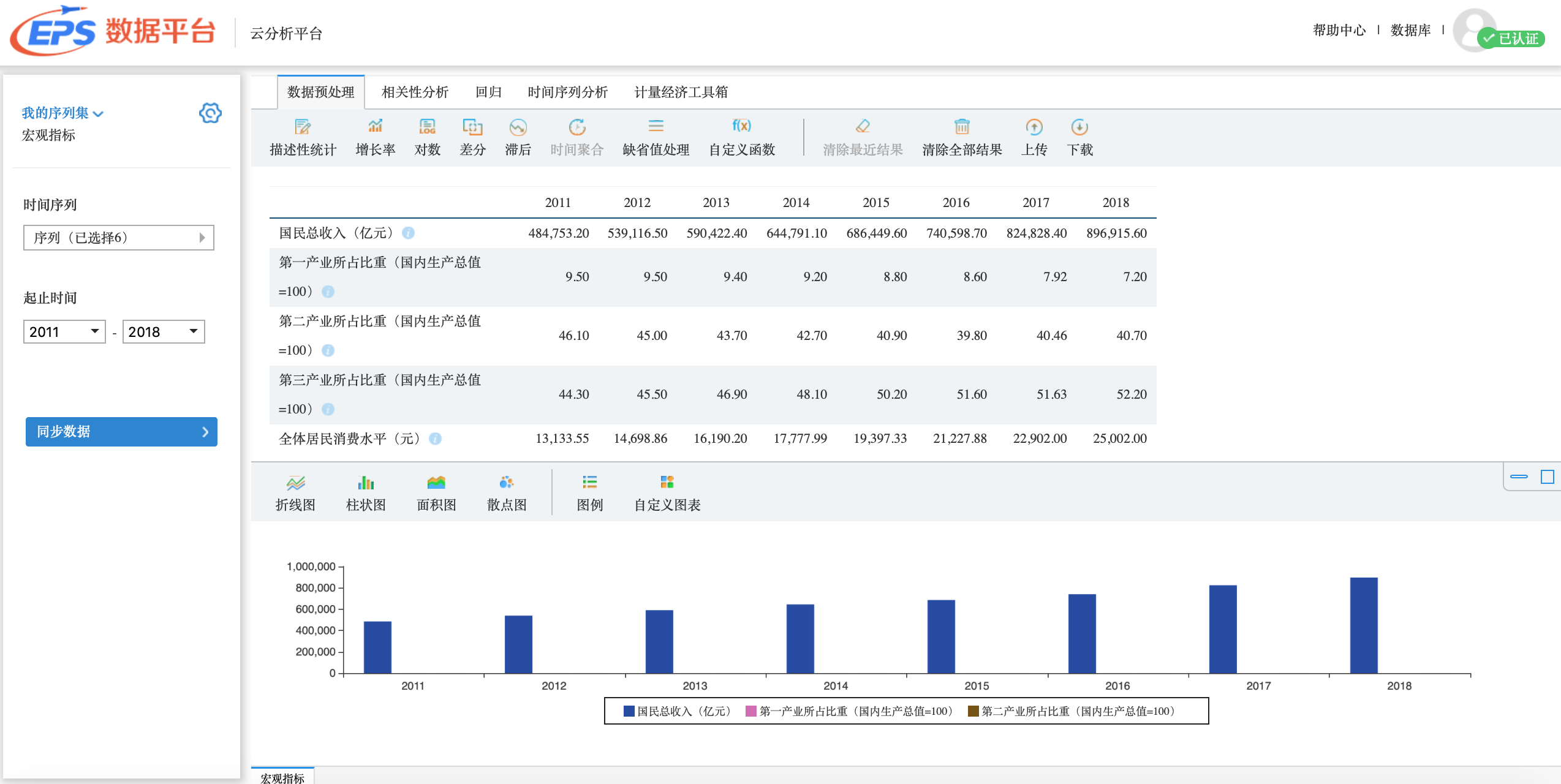 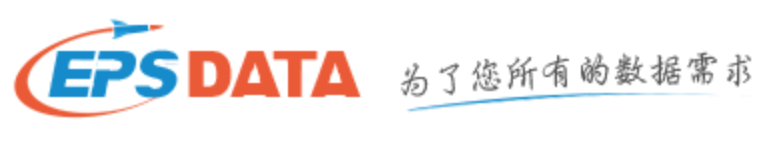 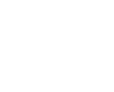 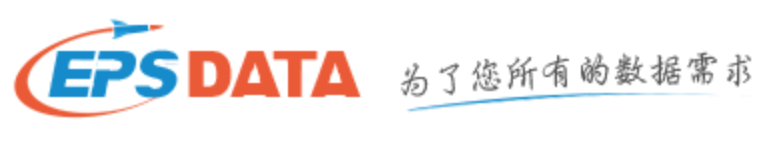 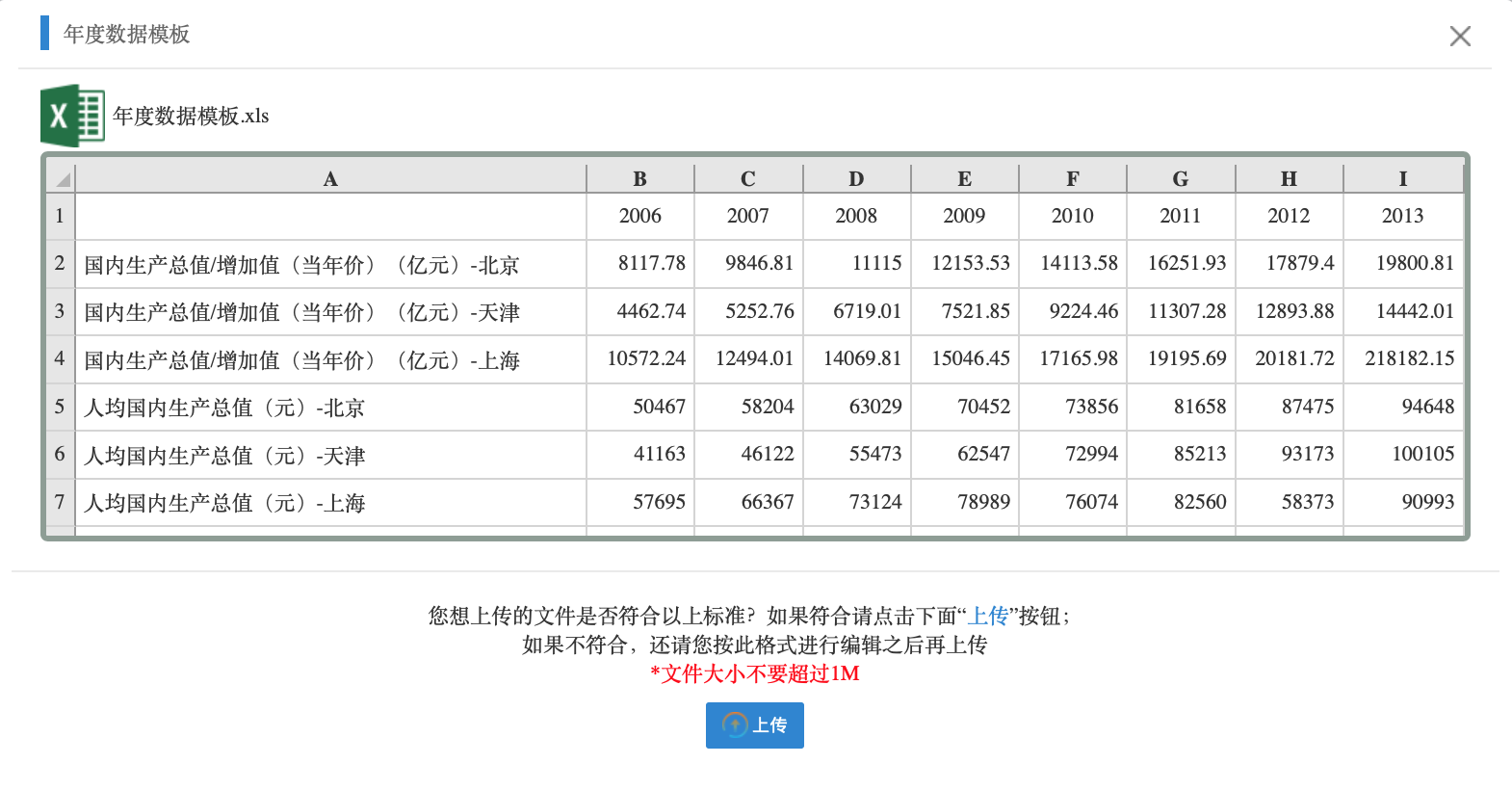 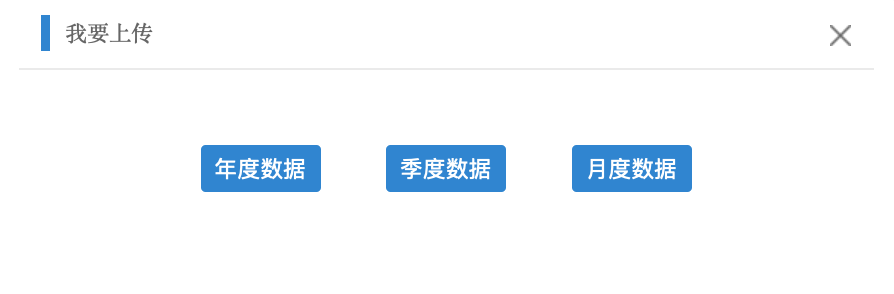 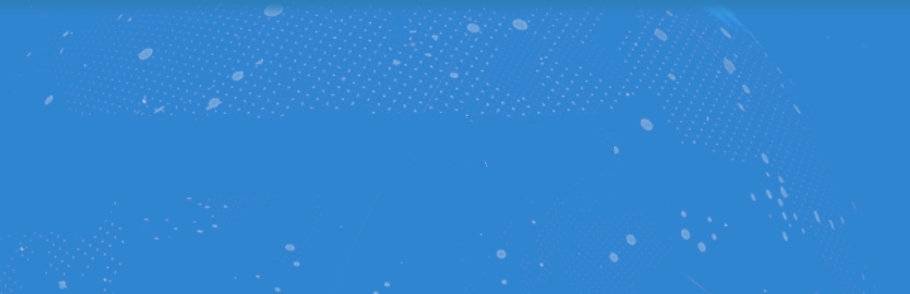 3
应用案例
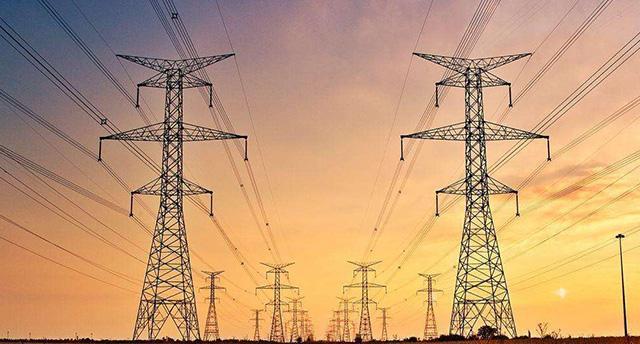 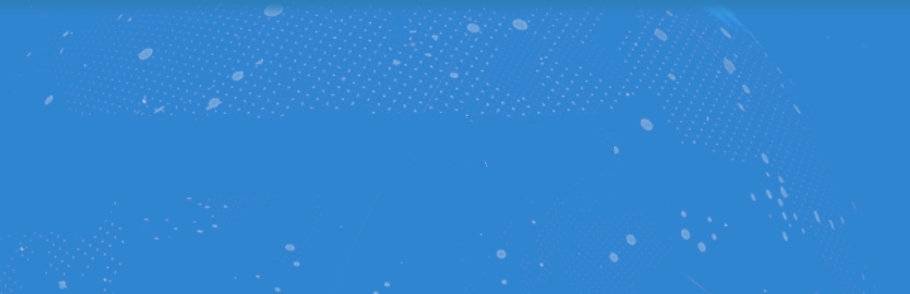 应用案例
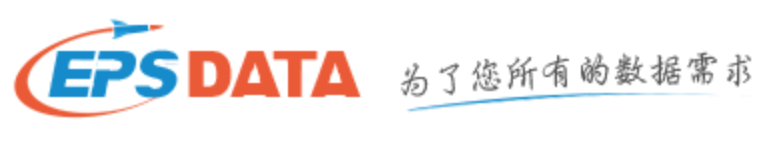 电力危机？
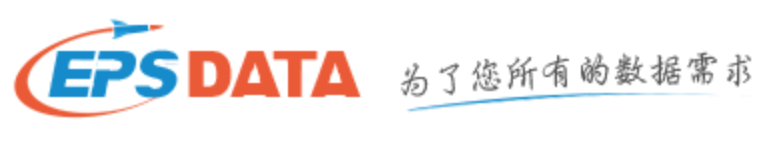 [Speaker Notes: 2020年6月，中印再次爆发小规模边境冲突。据报道印军20余名士兵上网。事件在印度国内不断发酵，引发一些列反华游行。]
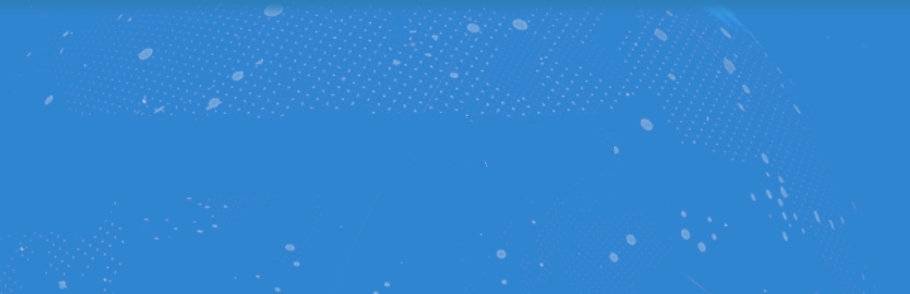 应用案例
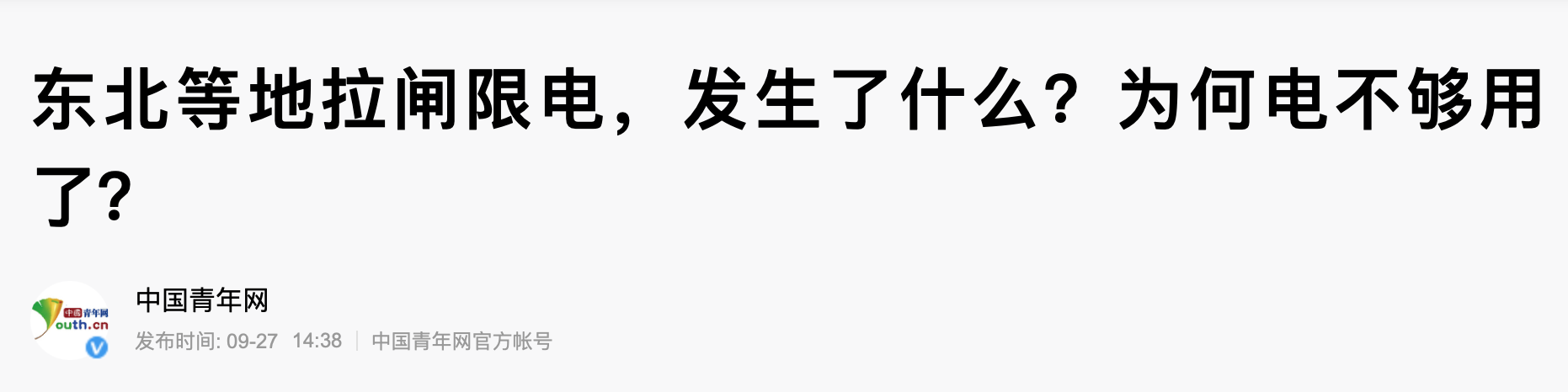 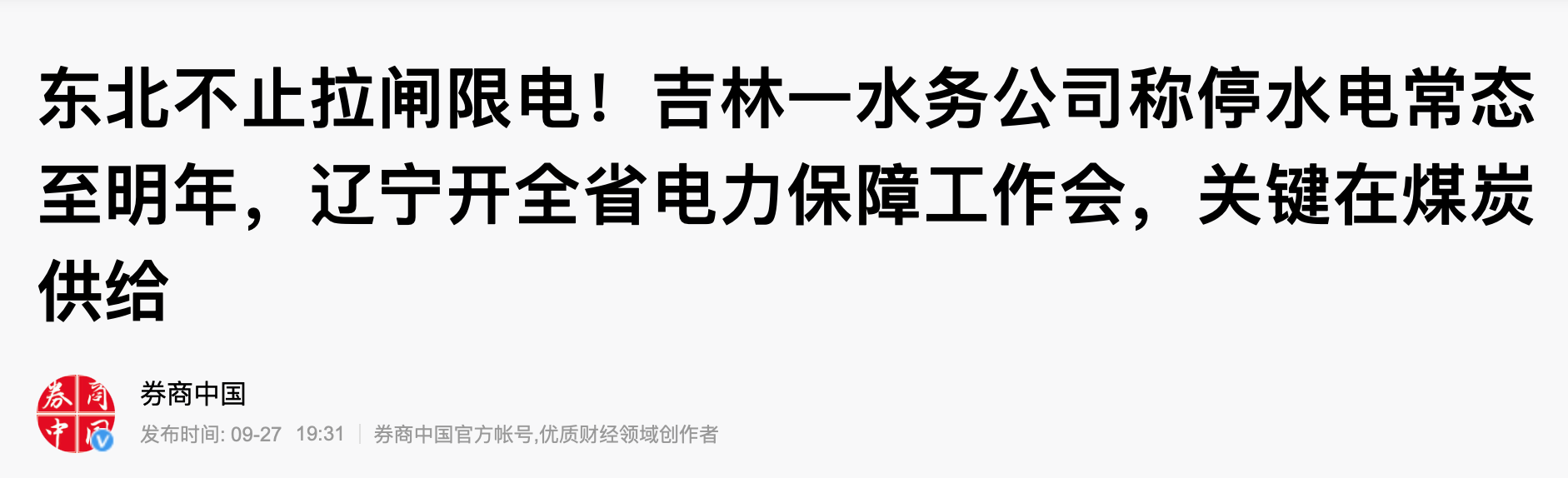 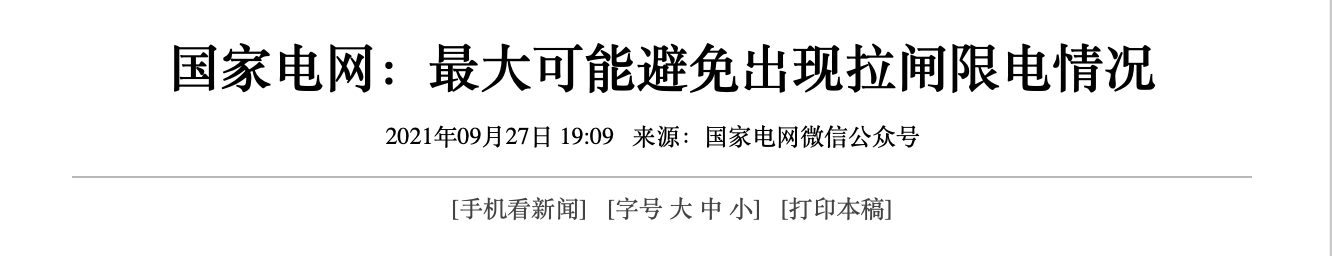 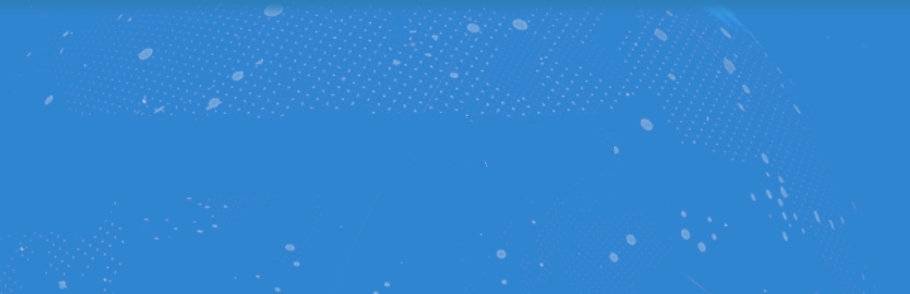 应用案例
建国以来我国发电量数据？
各地区发电量数据？
发电方式占比？
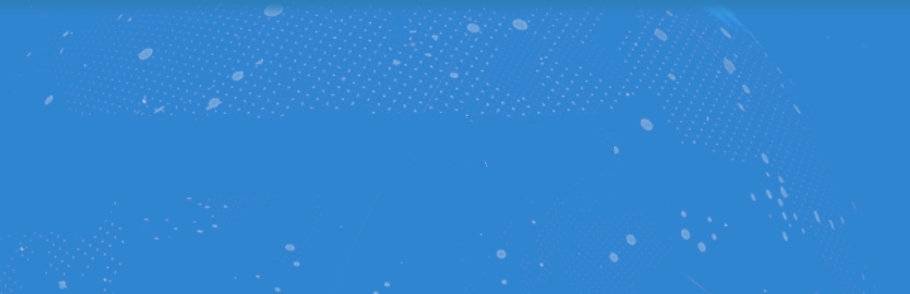 跨库检索
全国发电量量
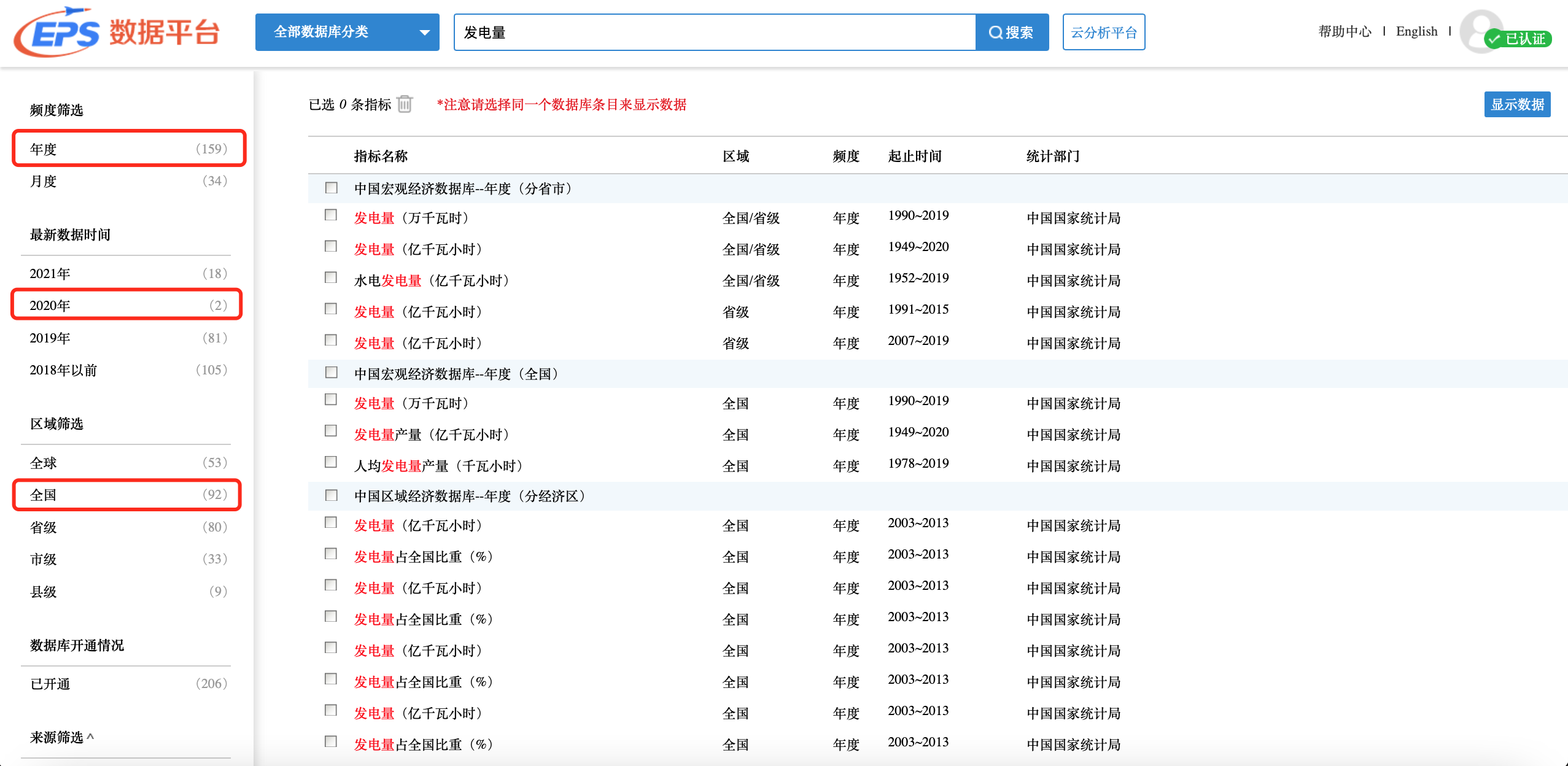 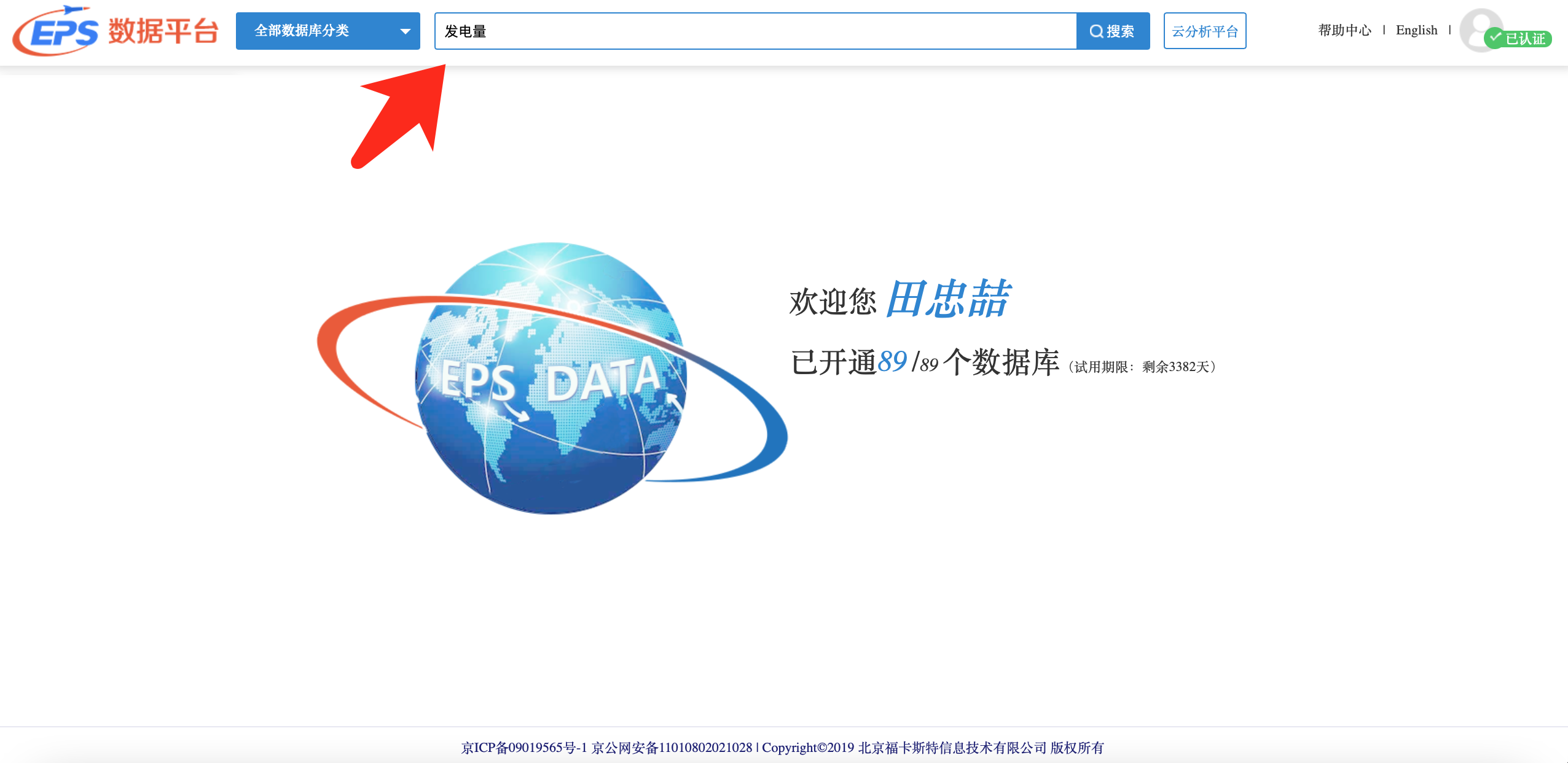 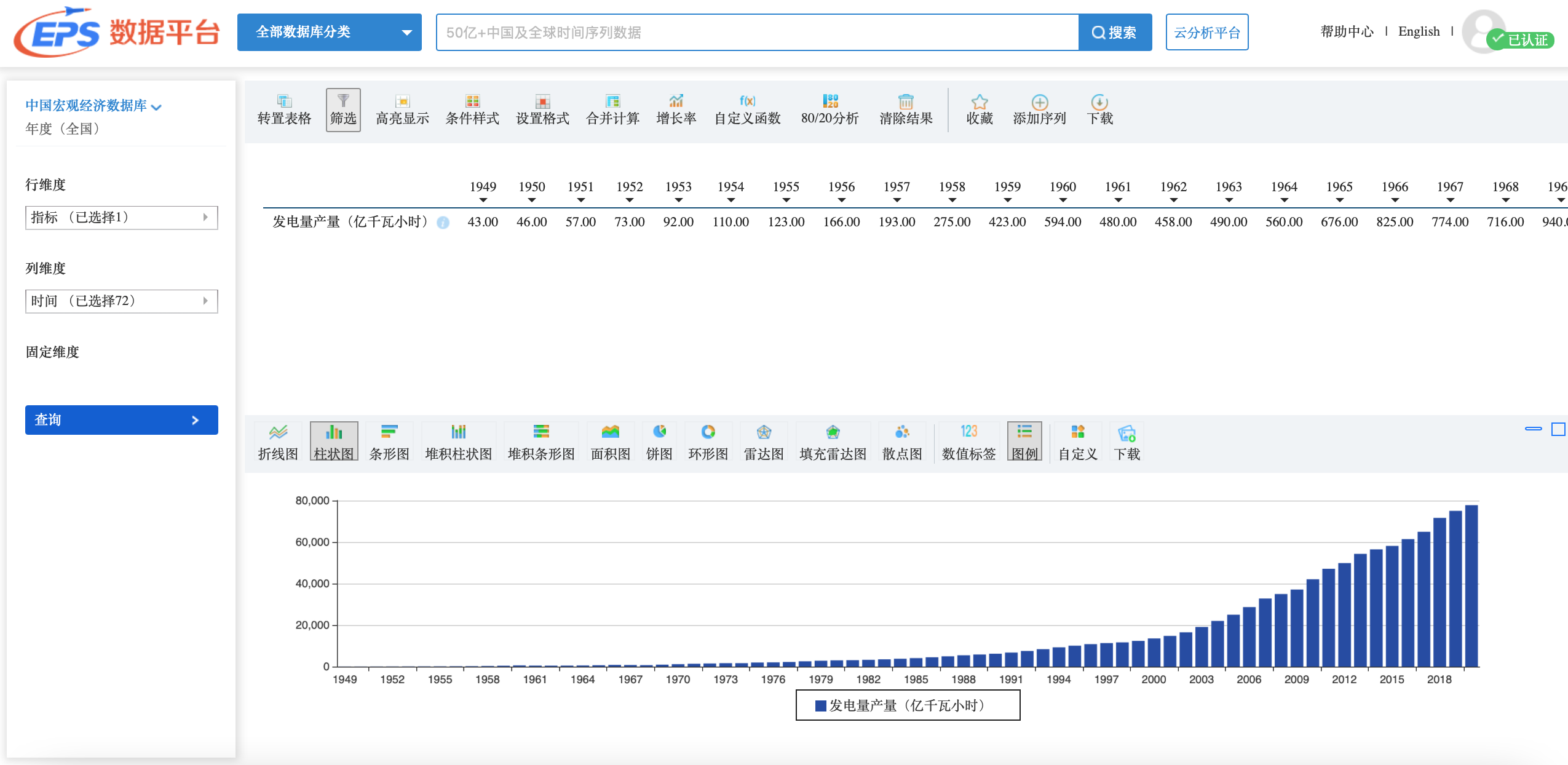 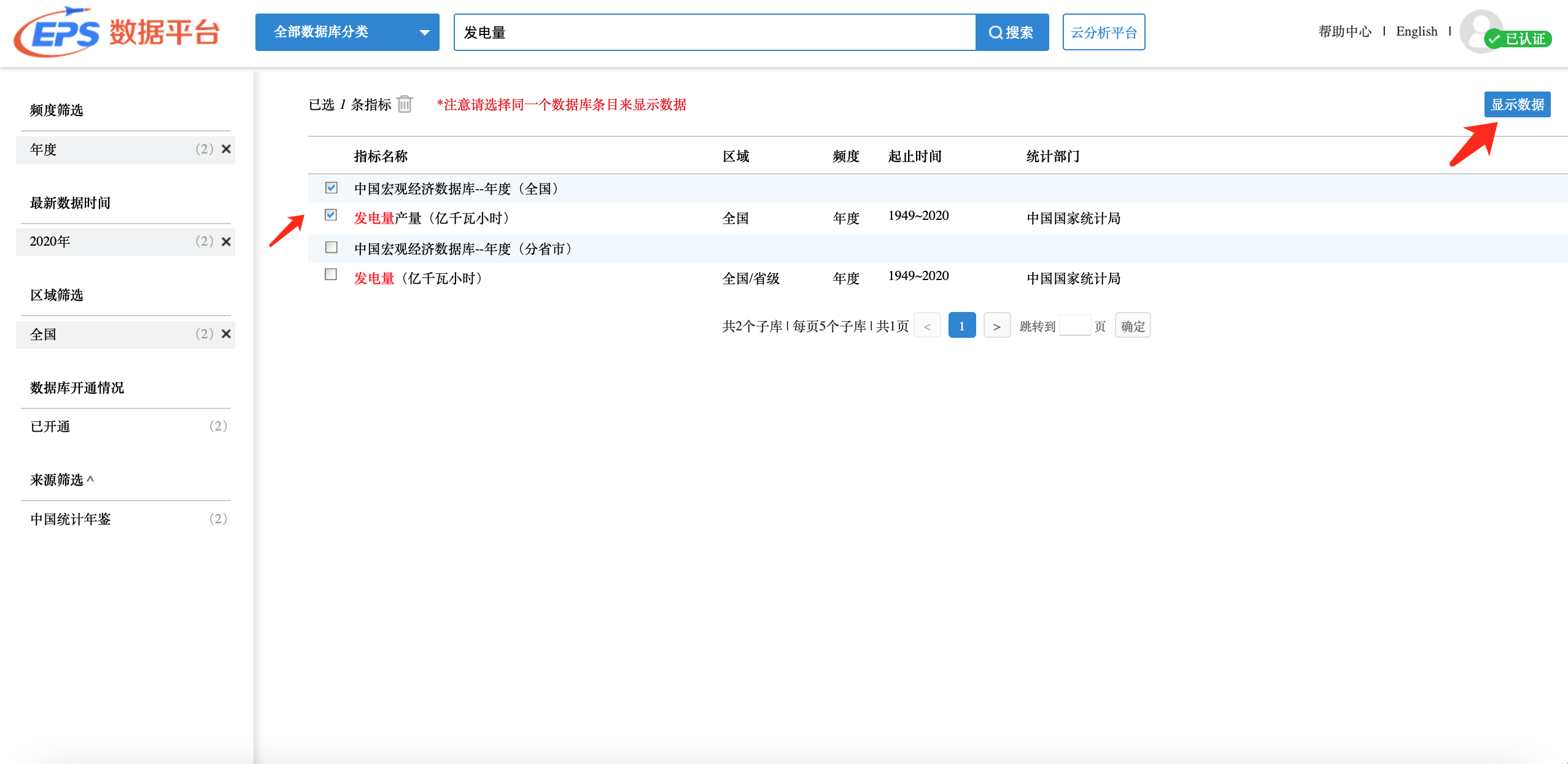 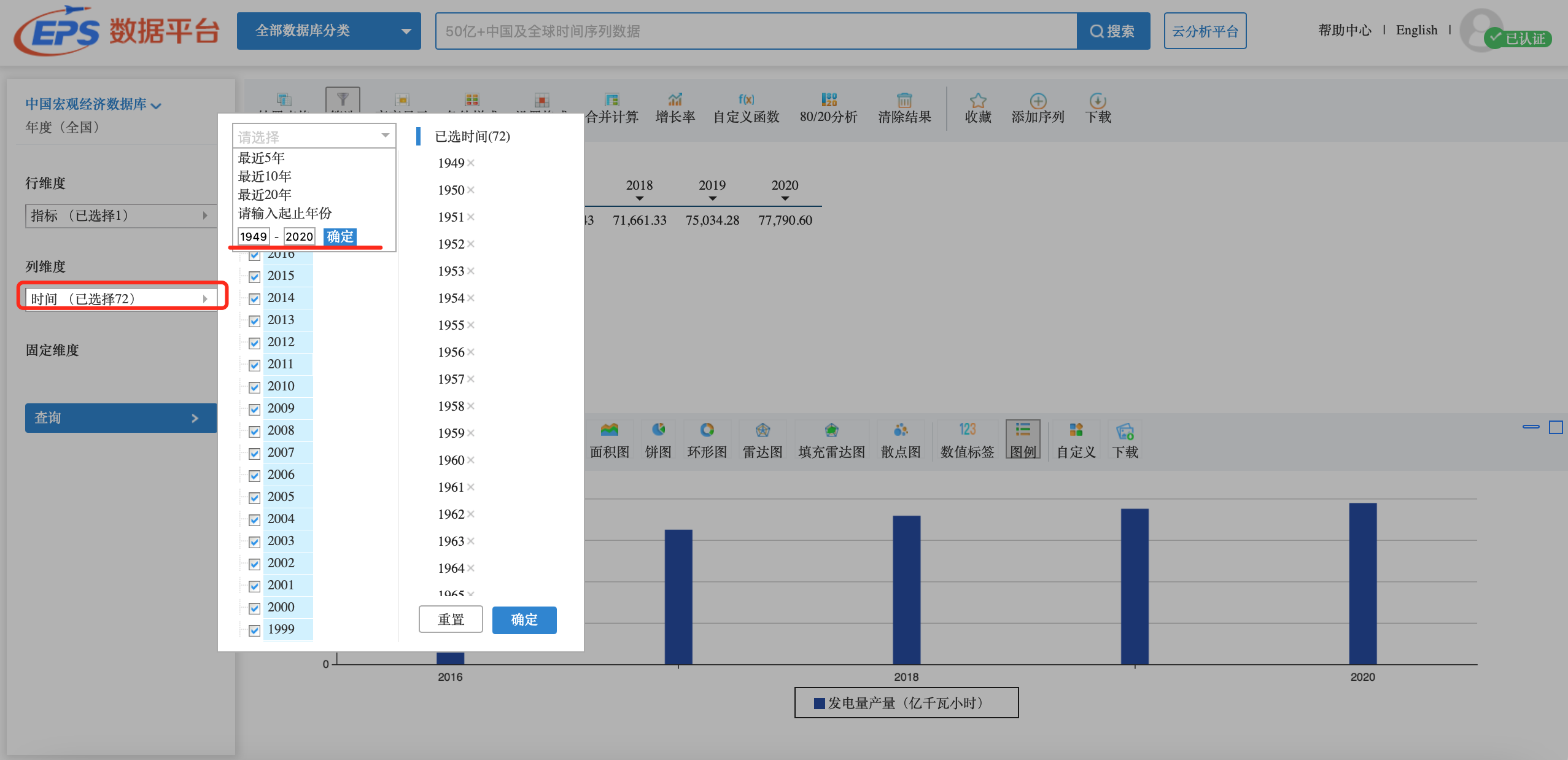 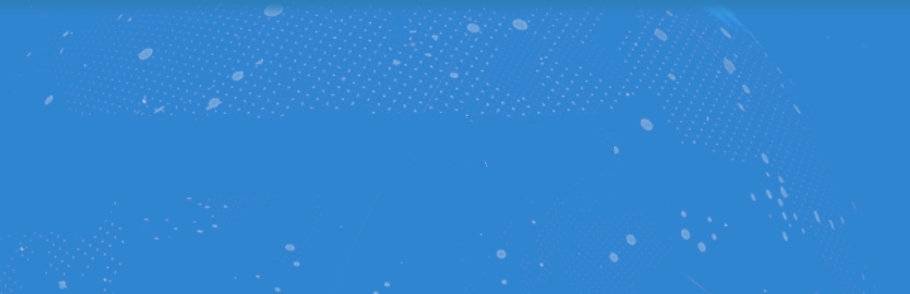 增长率
全国发电量
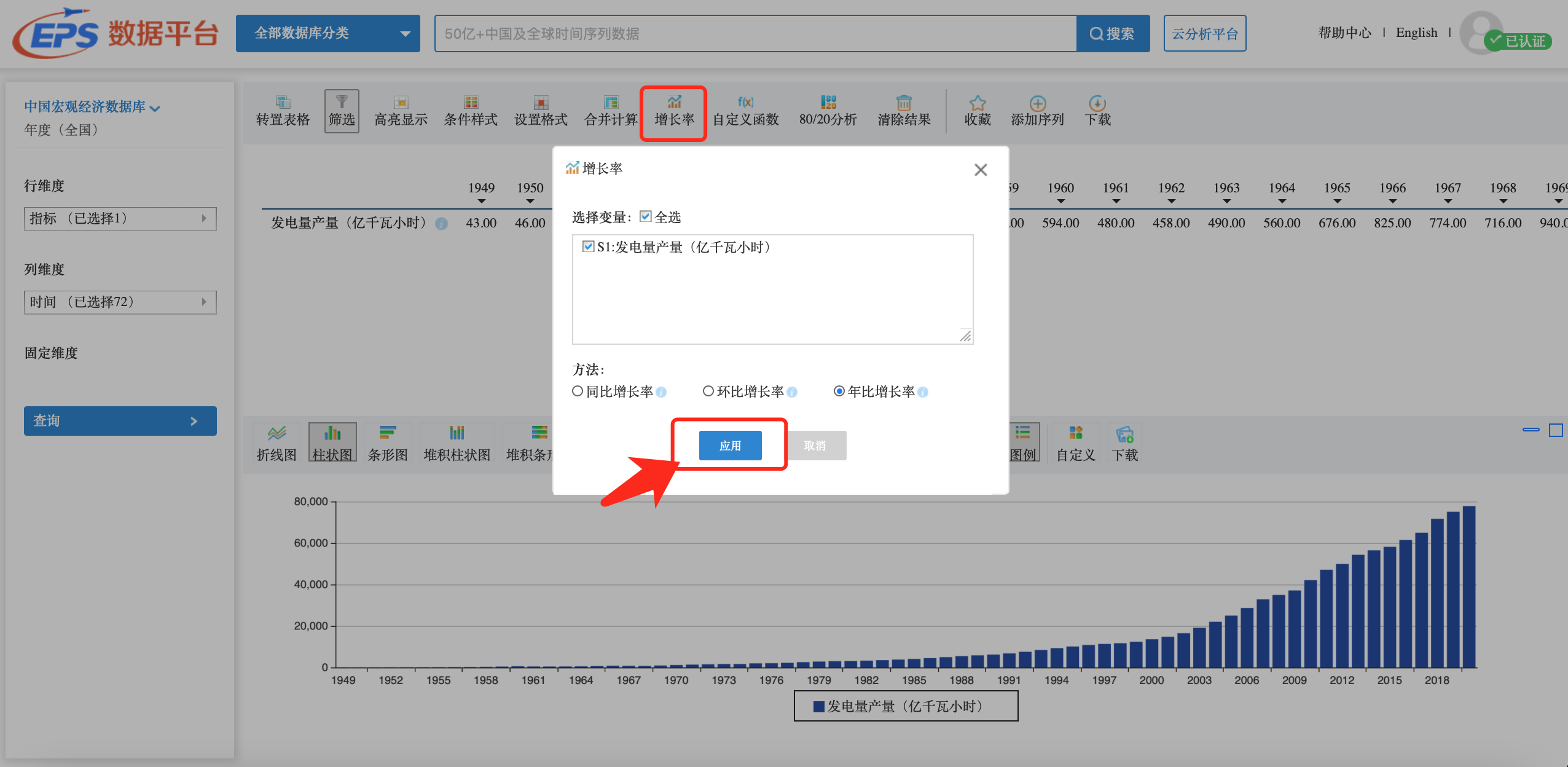 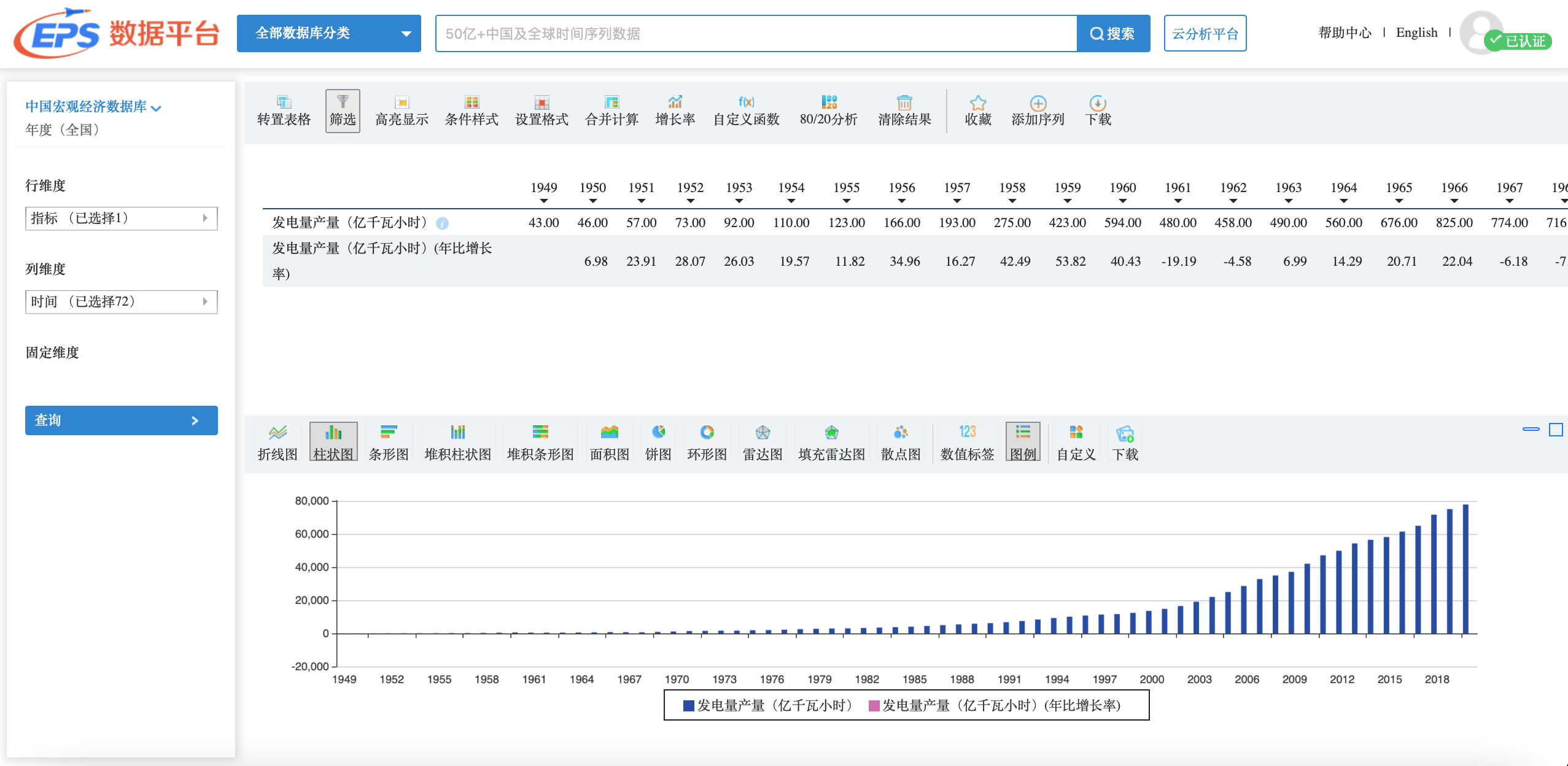 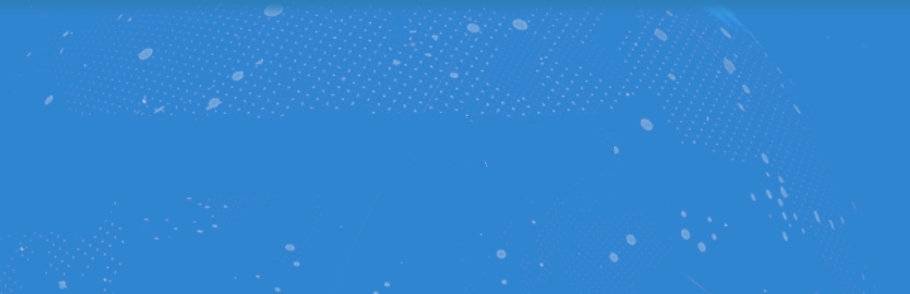 混合图表
全国发电量
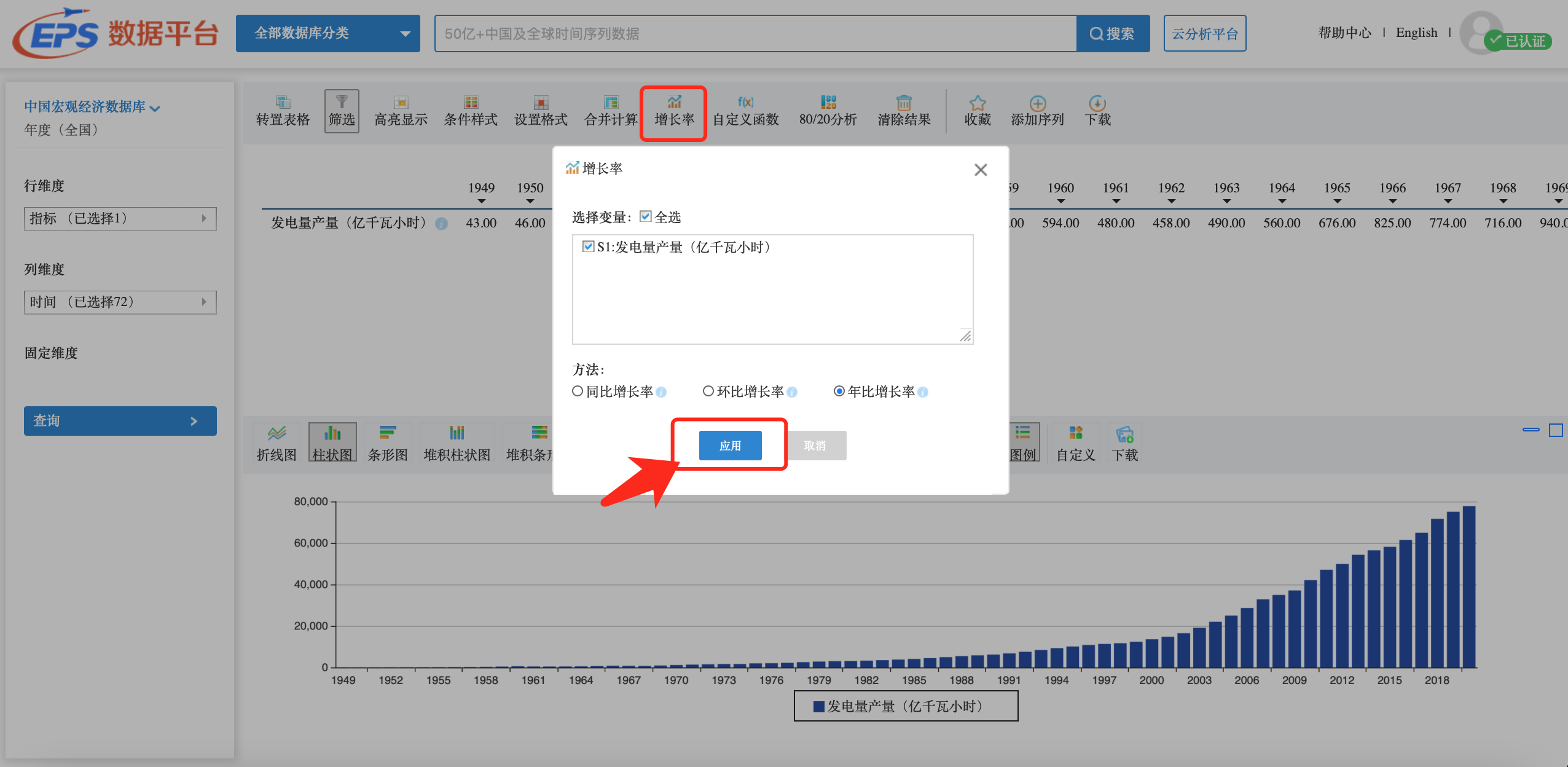 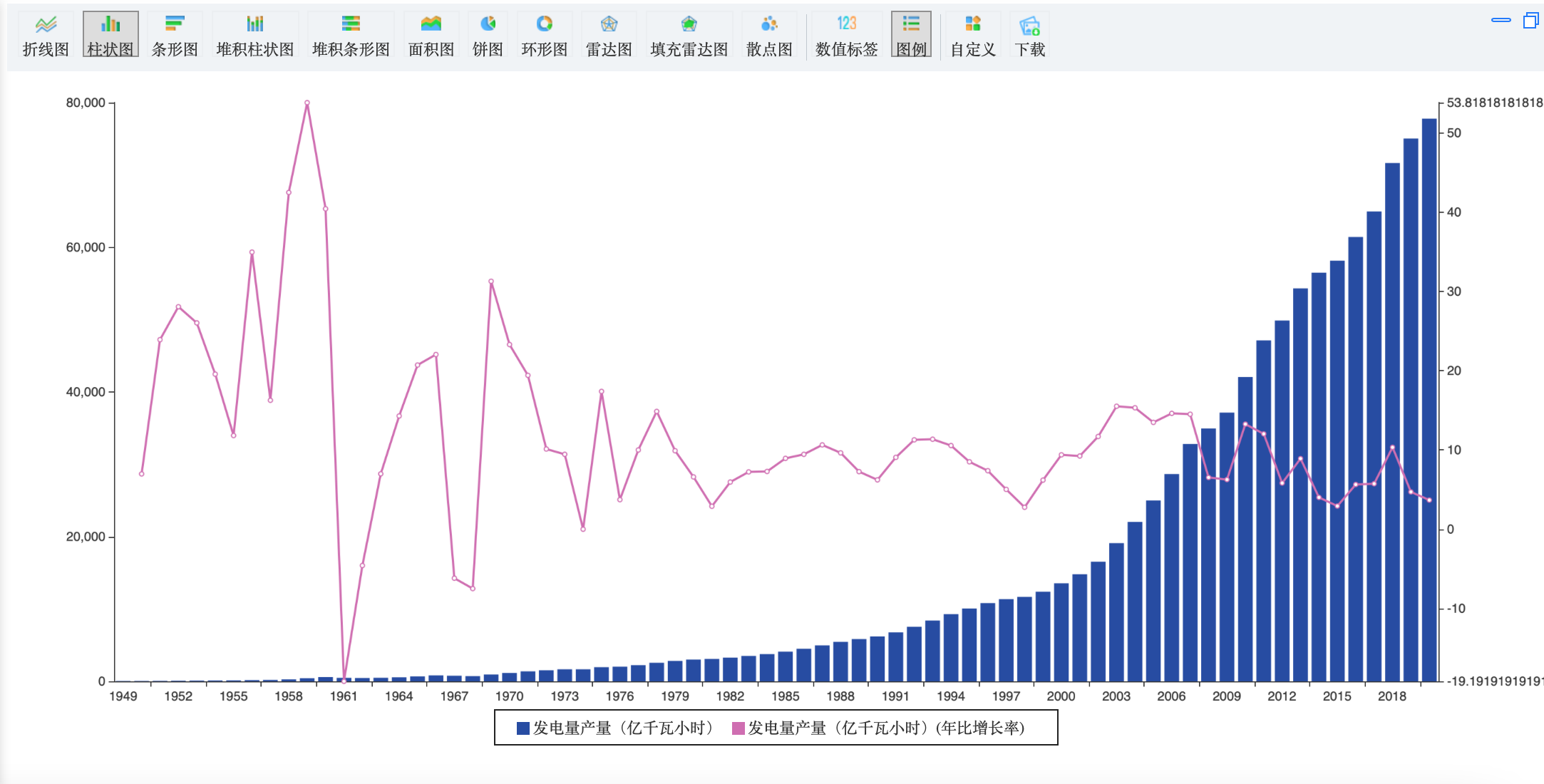 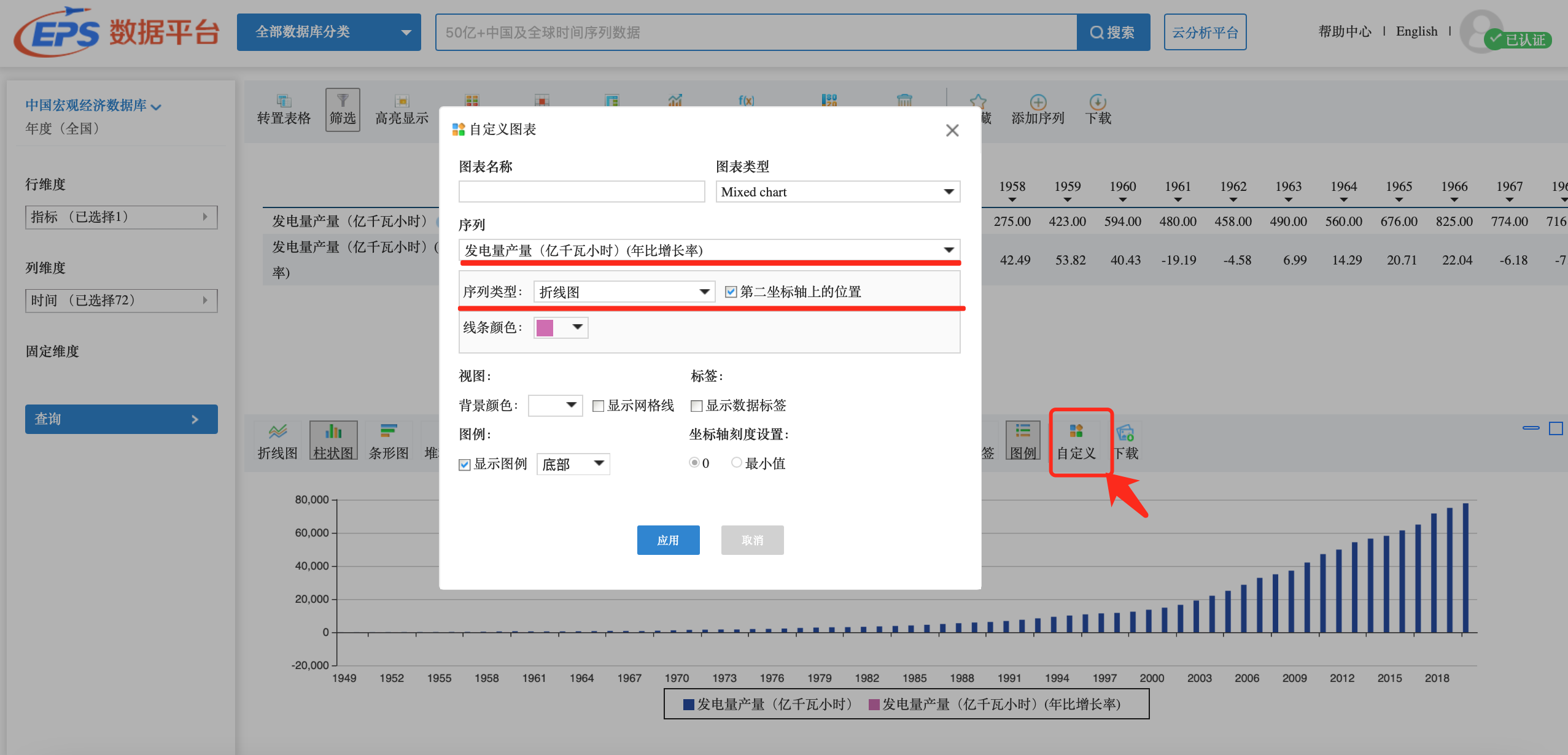 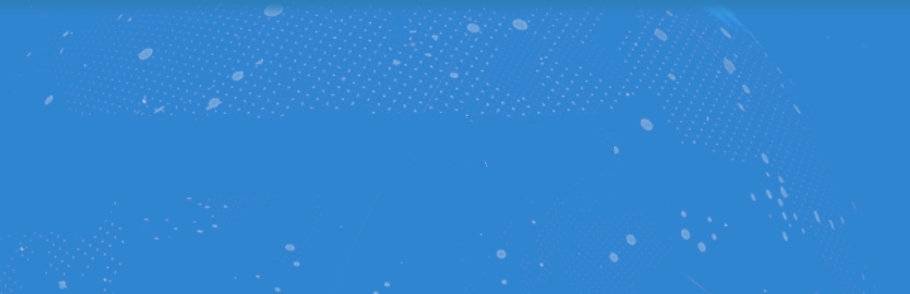 库内检索
各省发电量
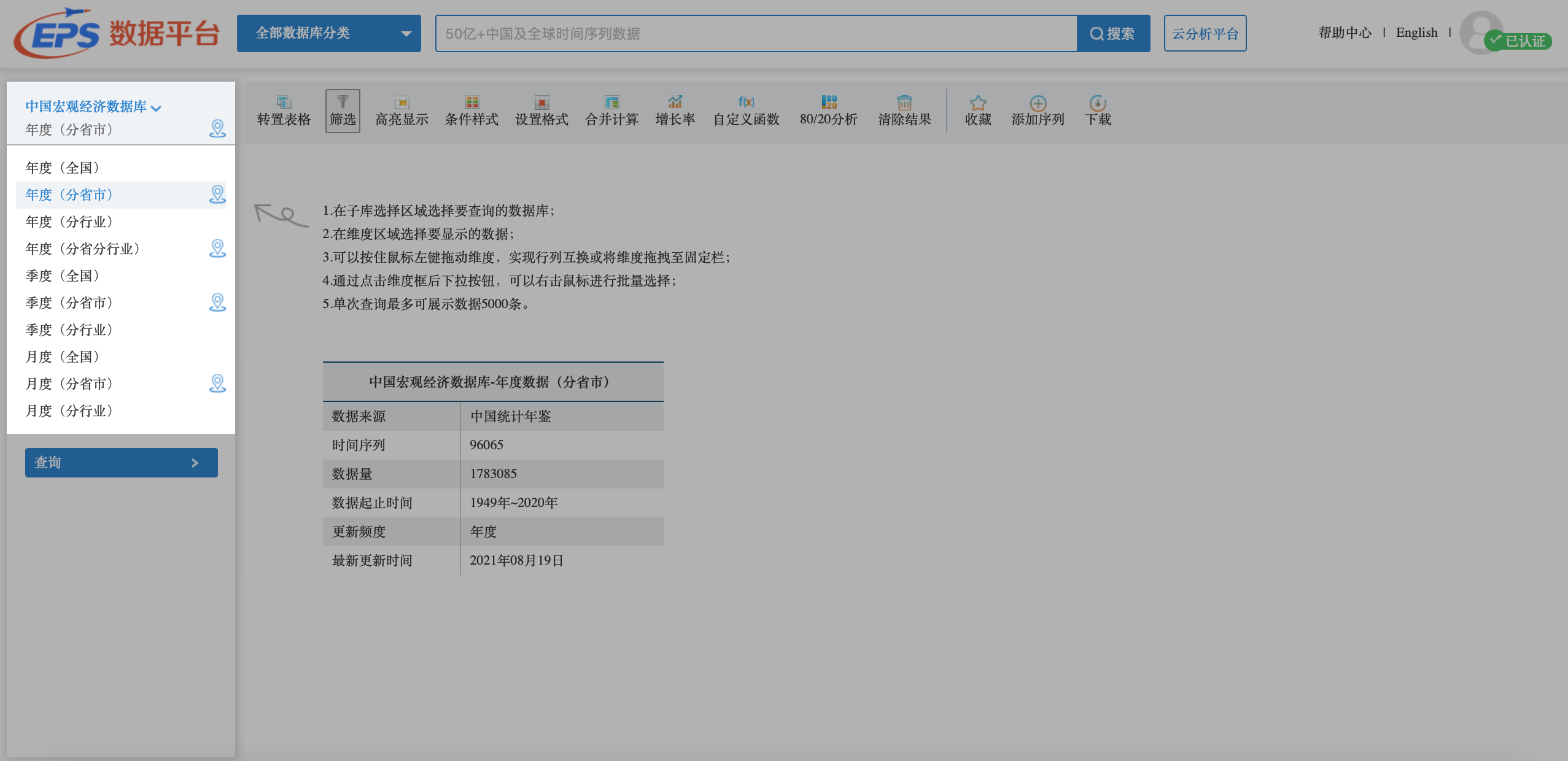 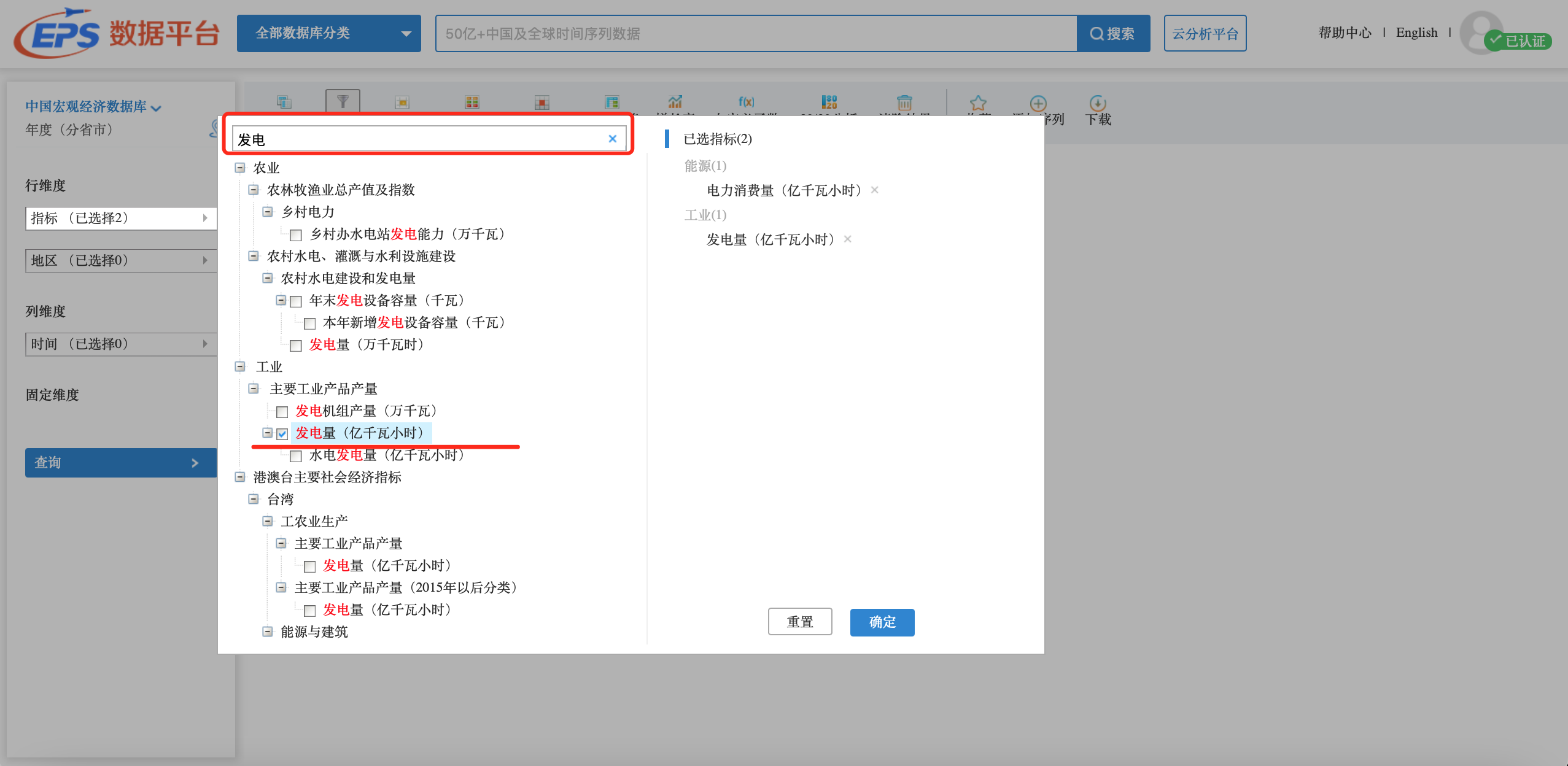 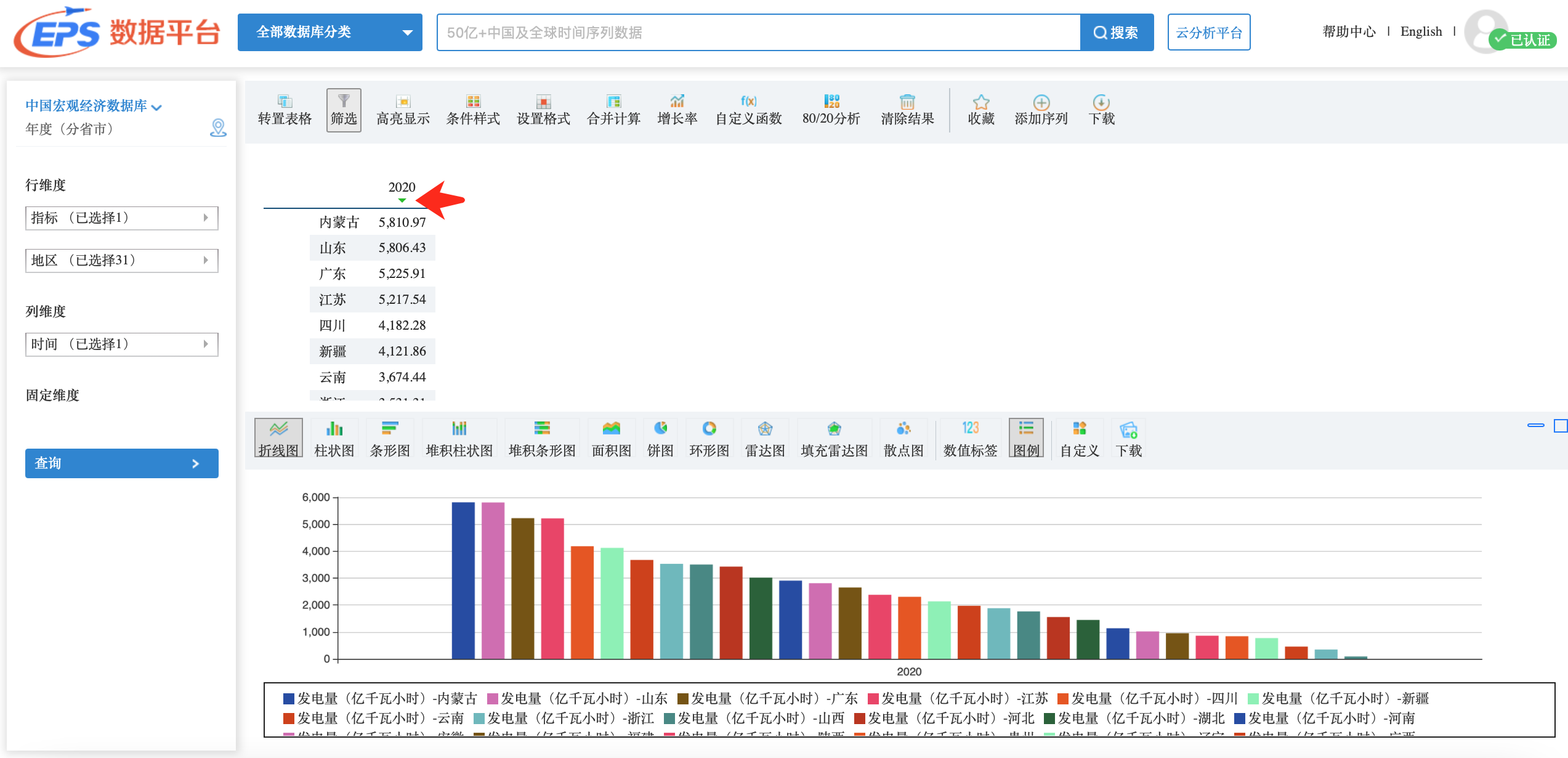 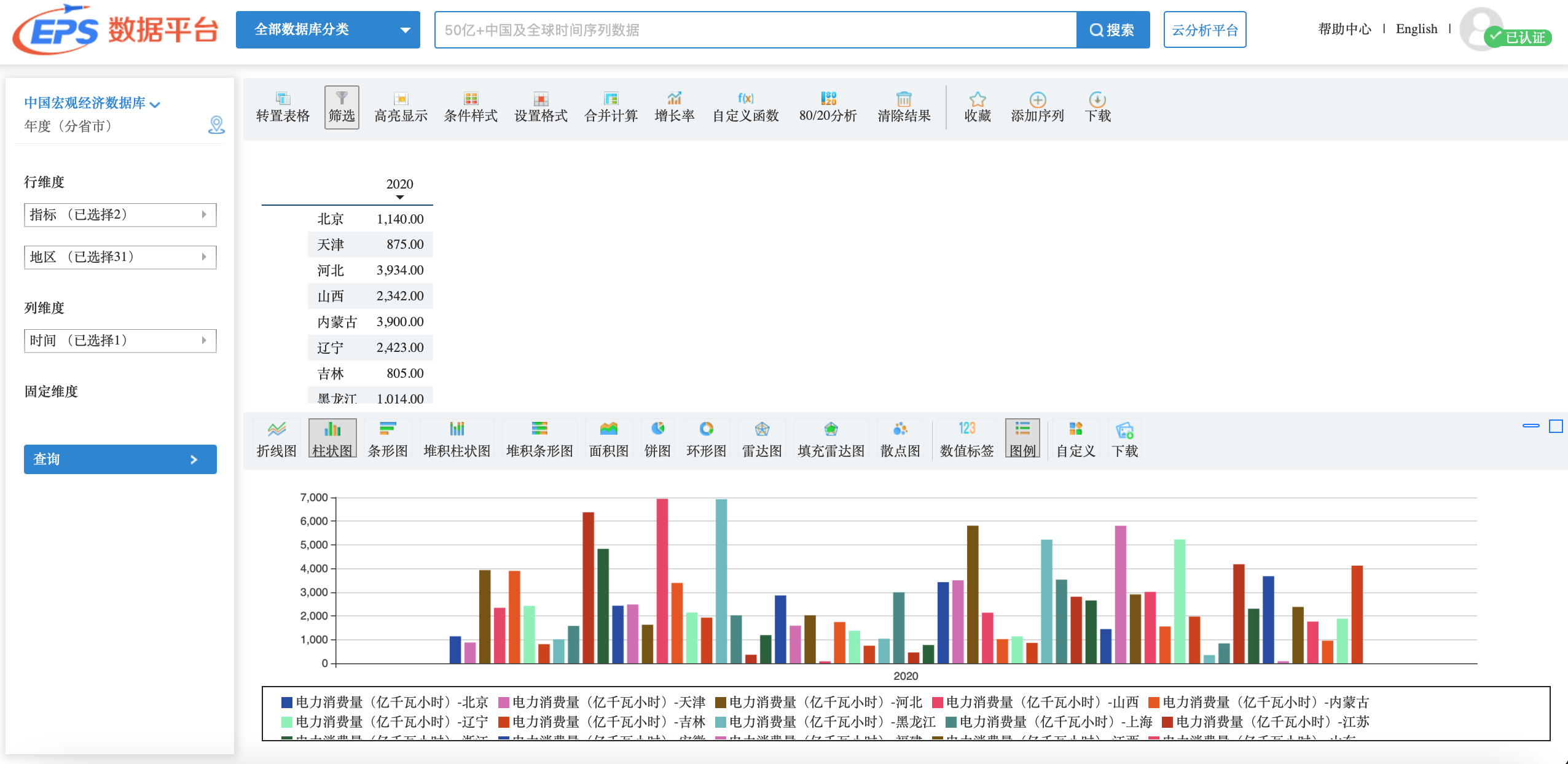 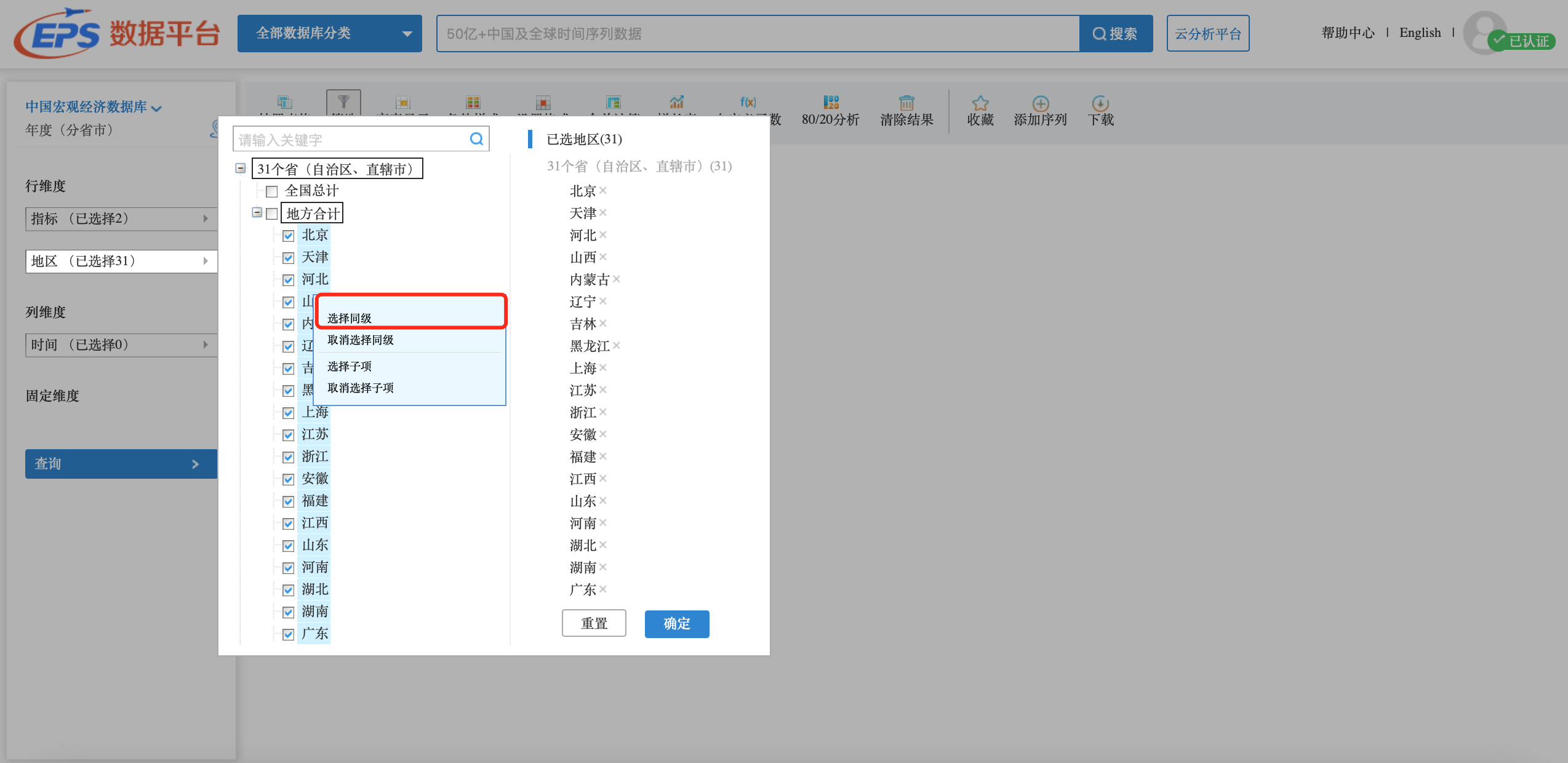 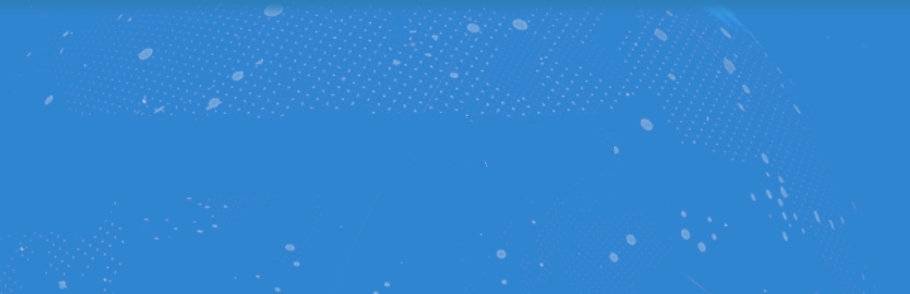 各省发电量
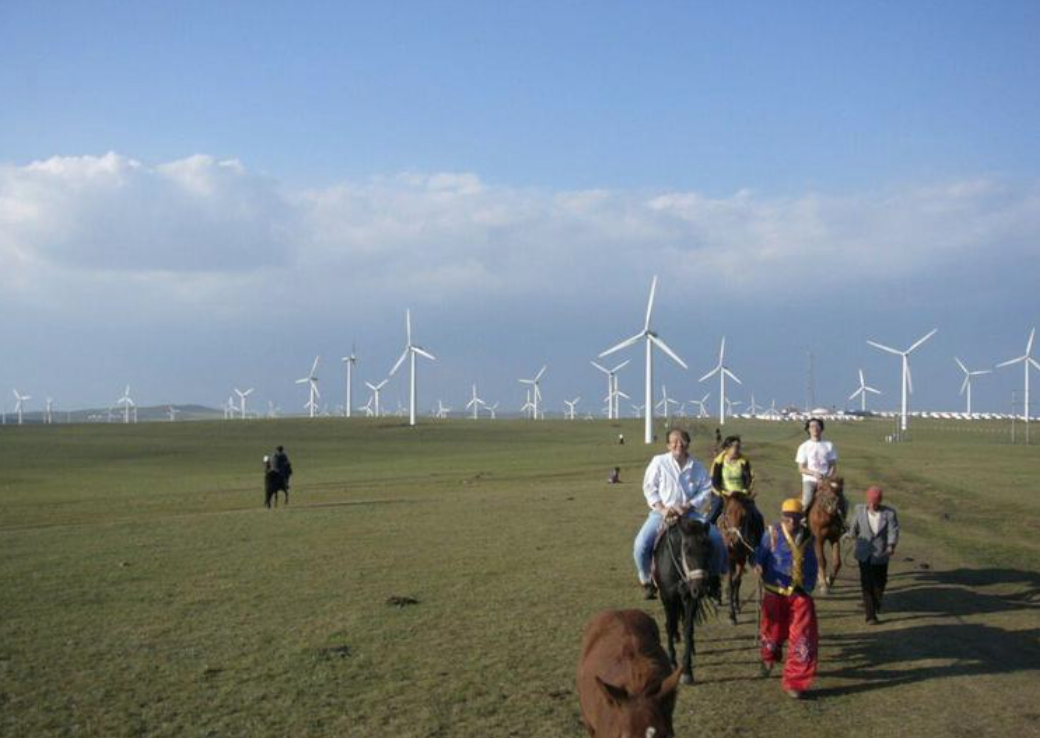 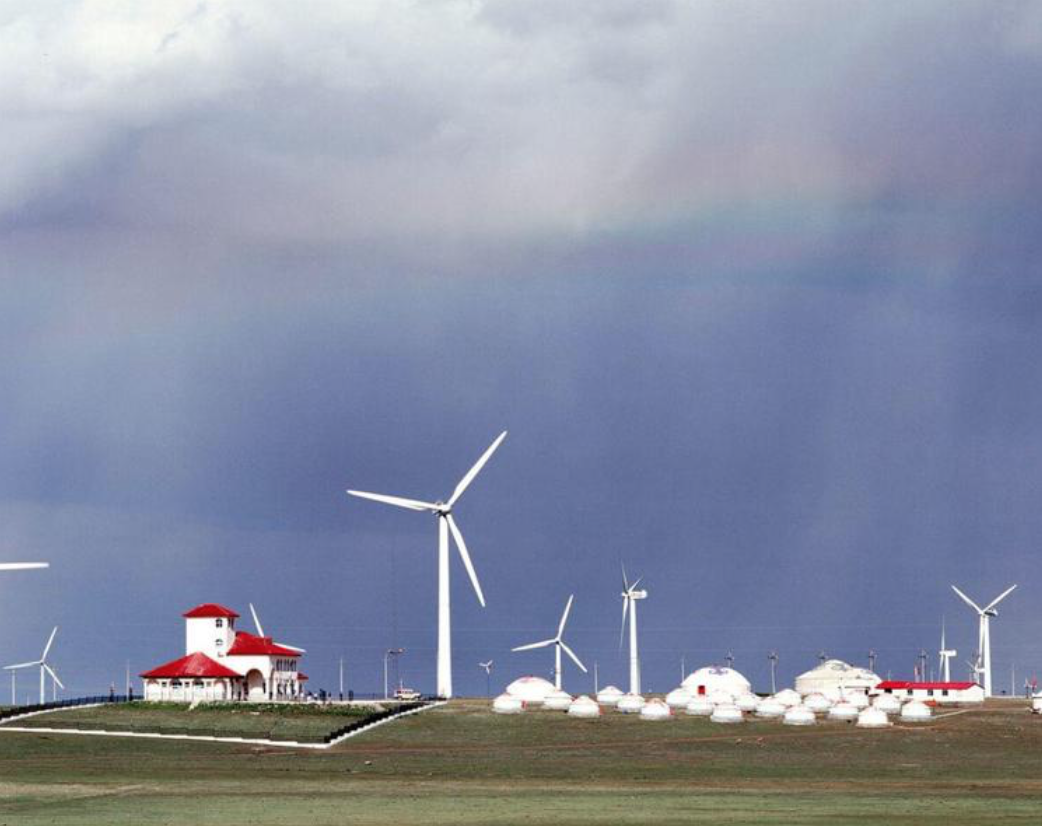 乌兰察布——空中三峡、风电之都
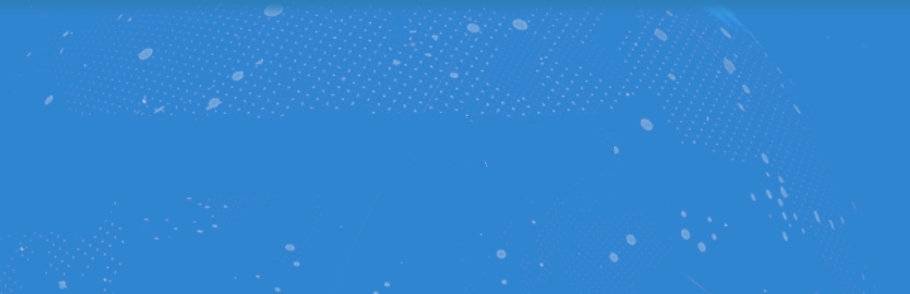 风电占比
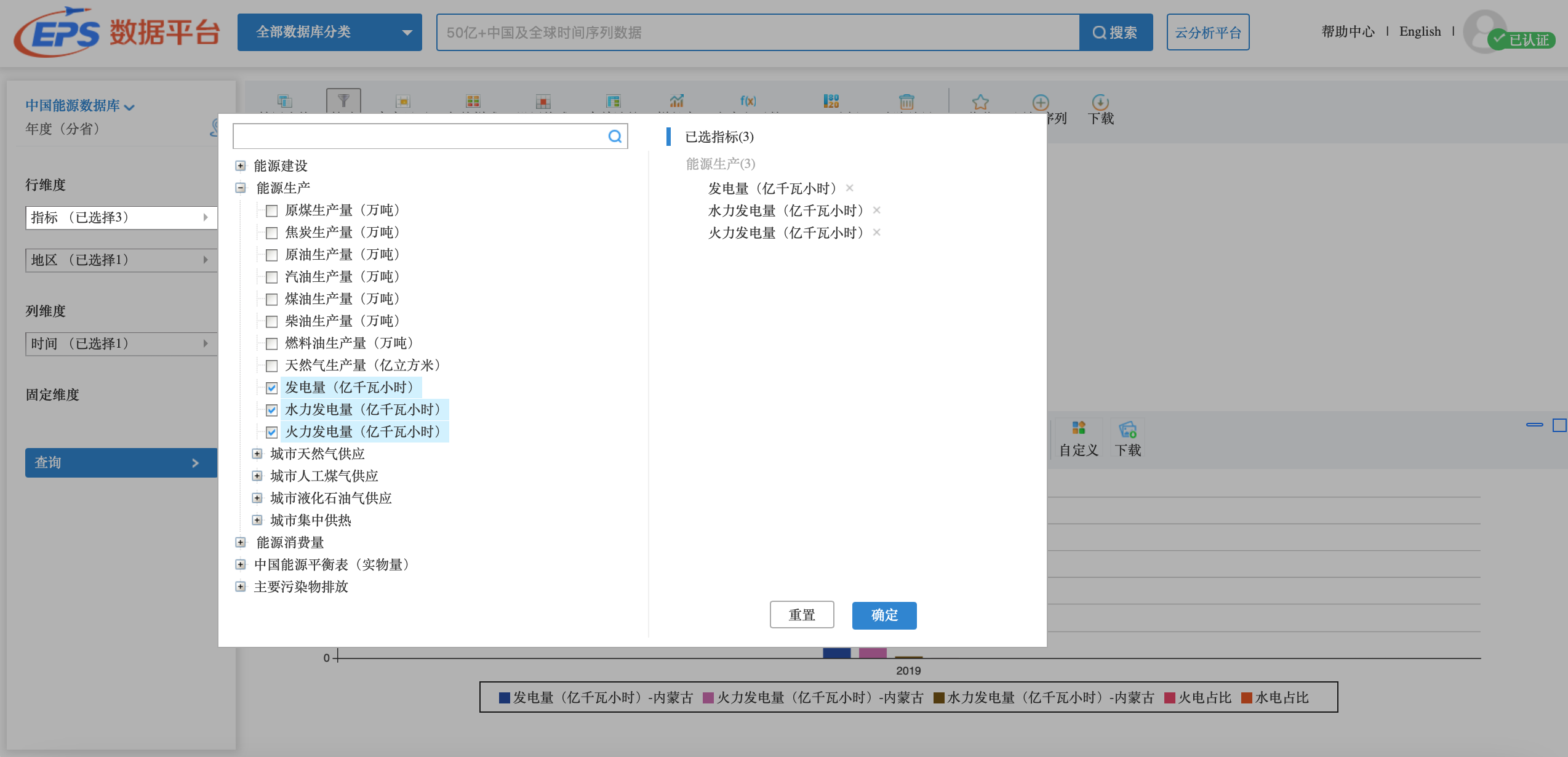 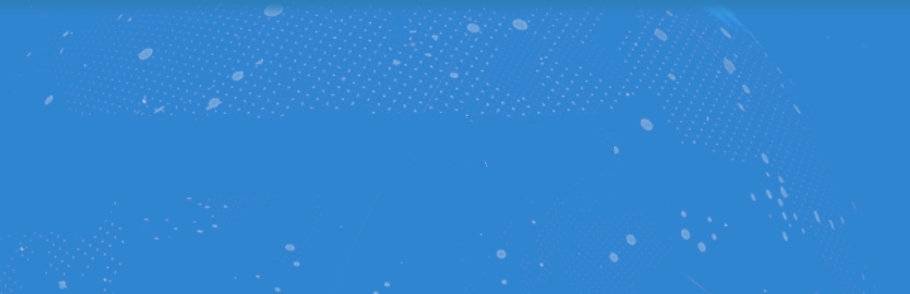 风电占比
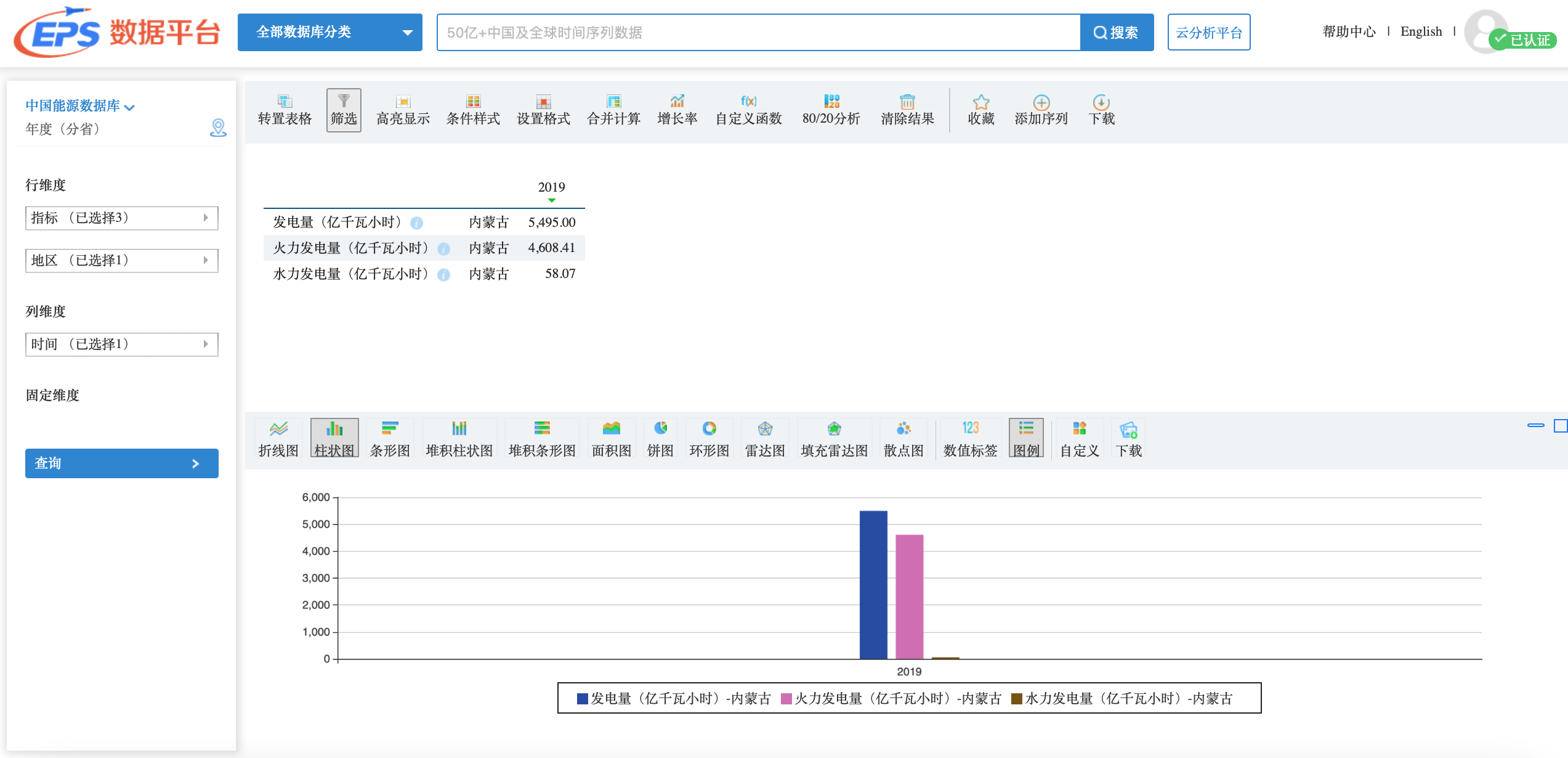 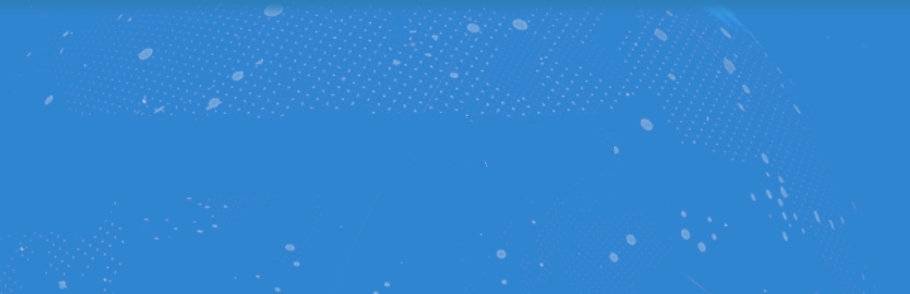 风电占比
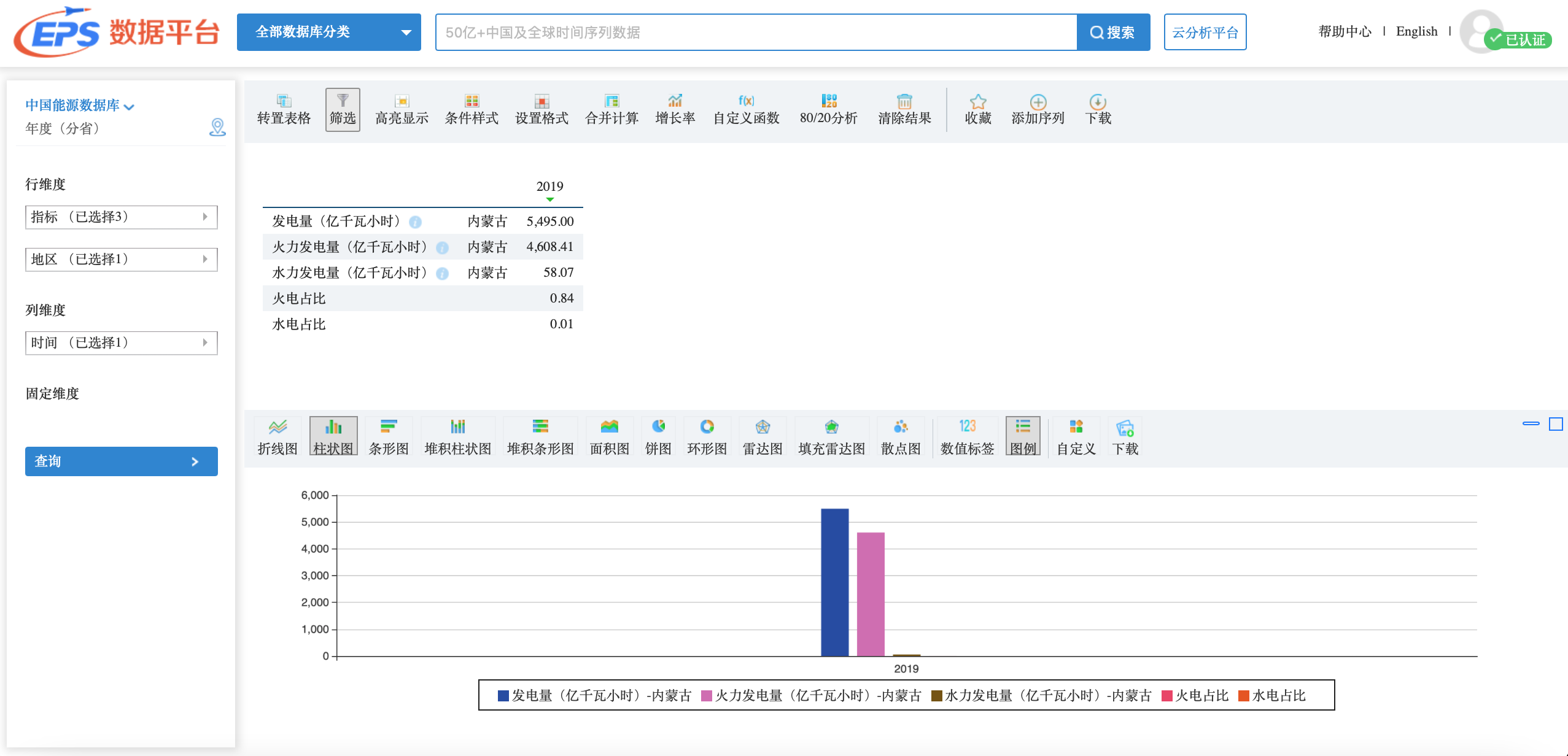 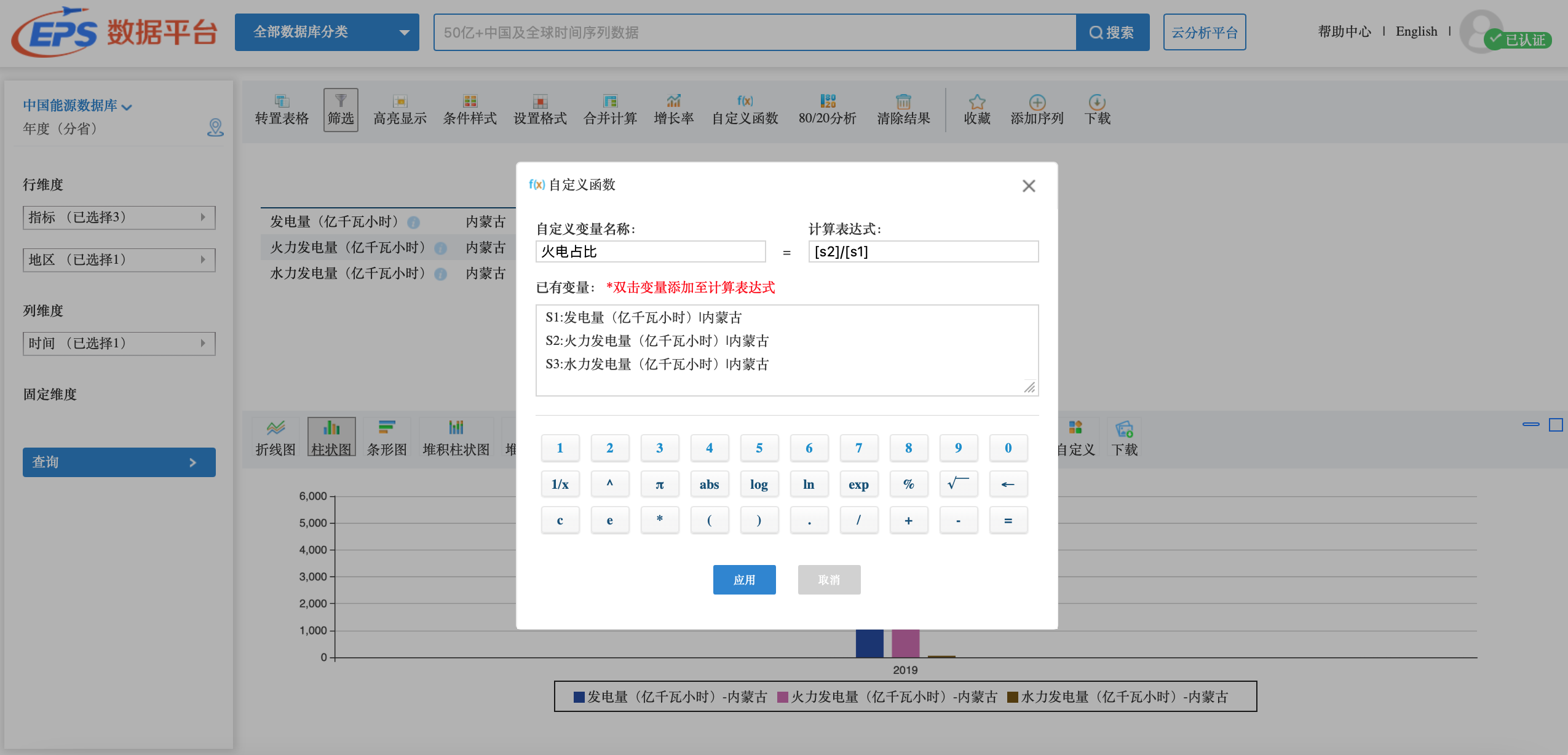 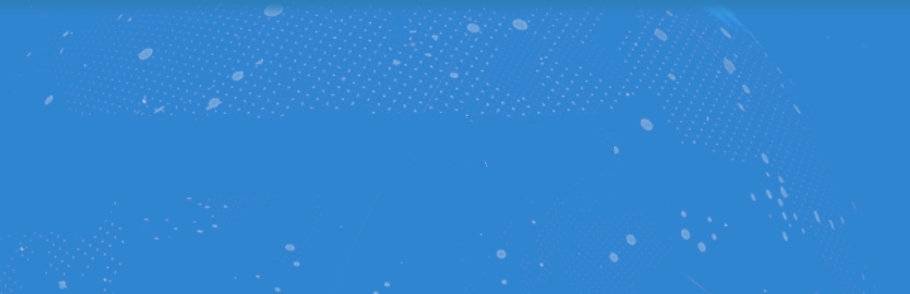 火电最高？
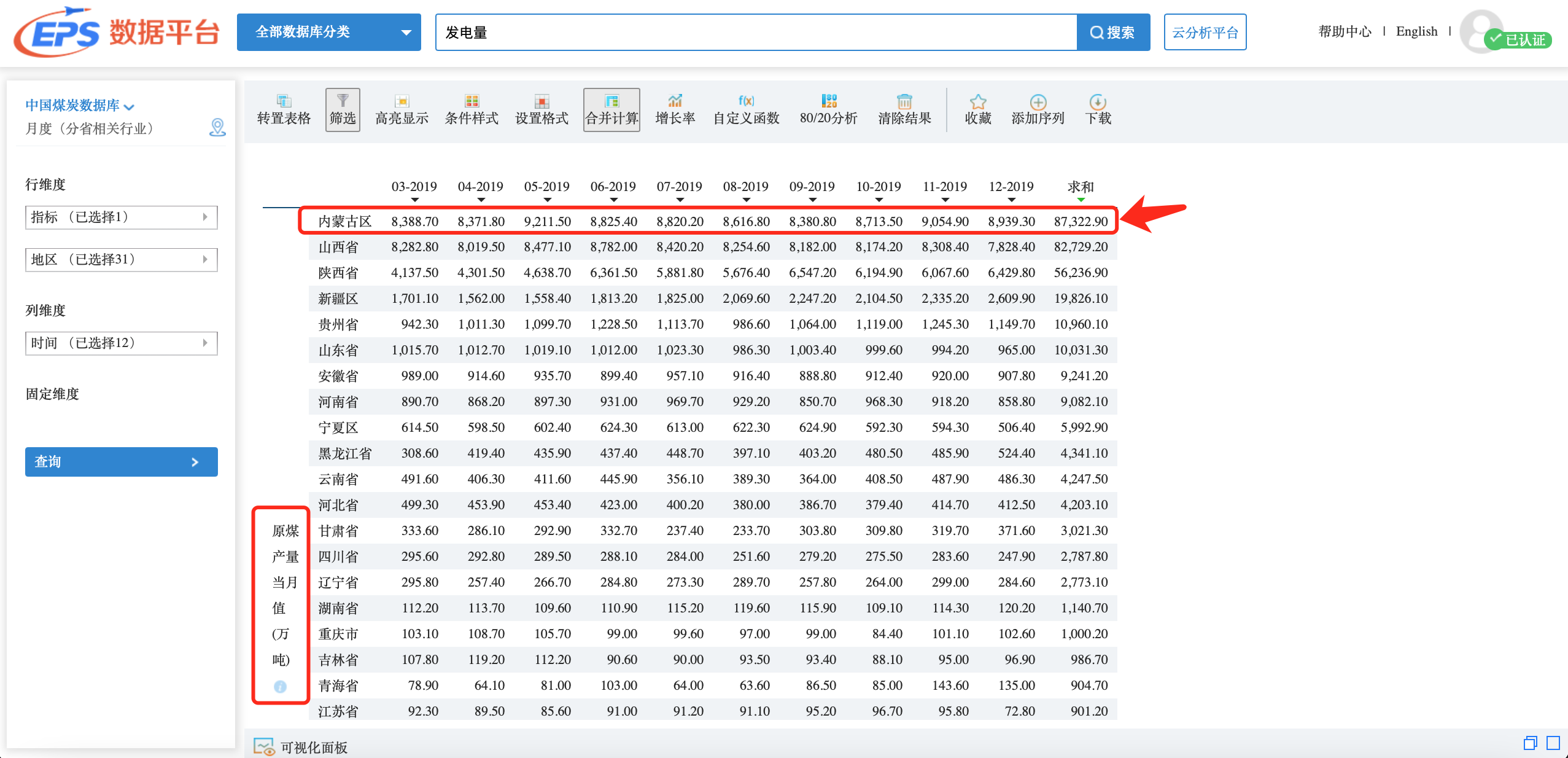 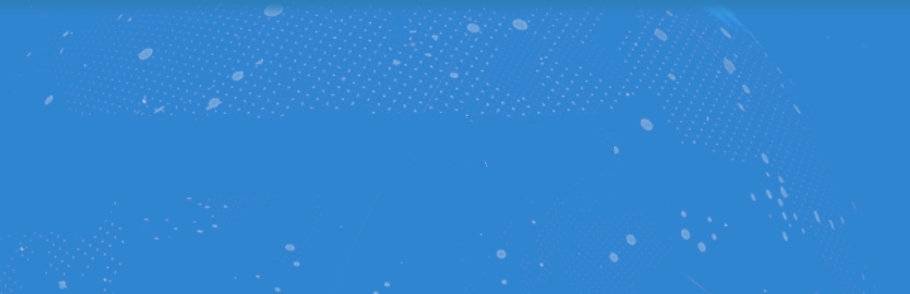 火电最高？
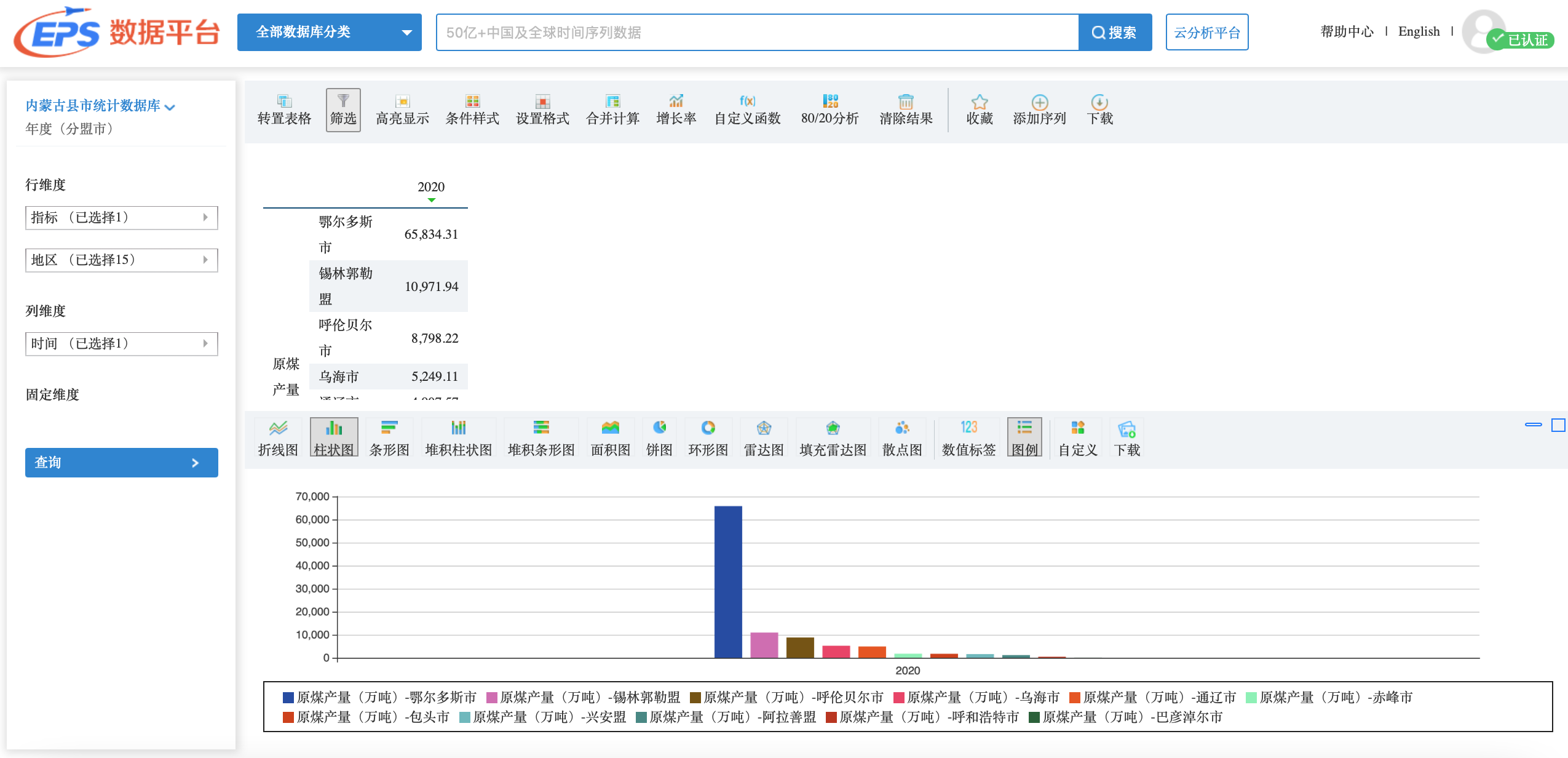 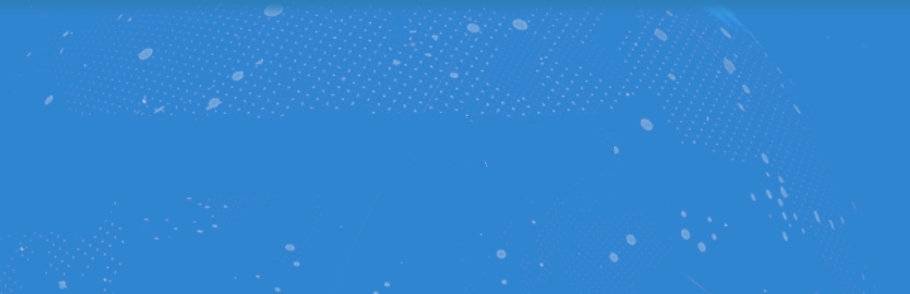 4
帮助支持
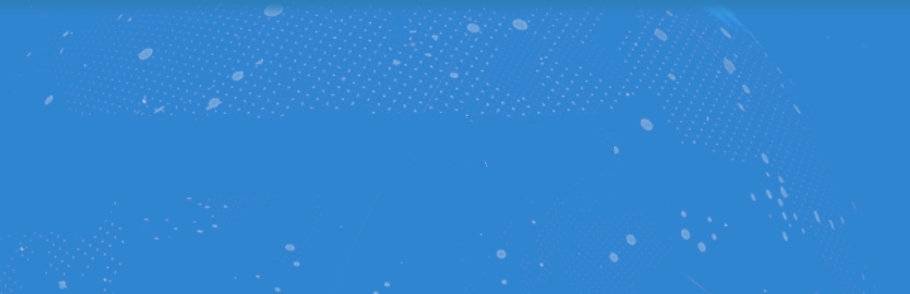 微观数据
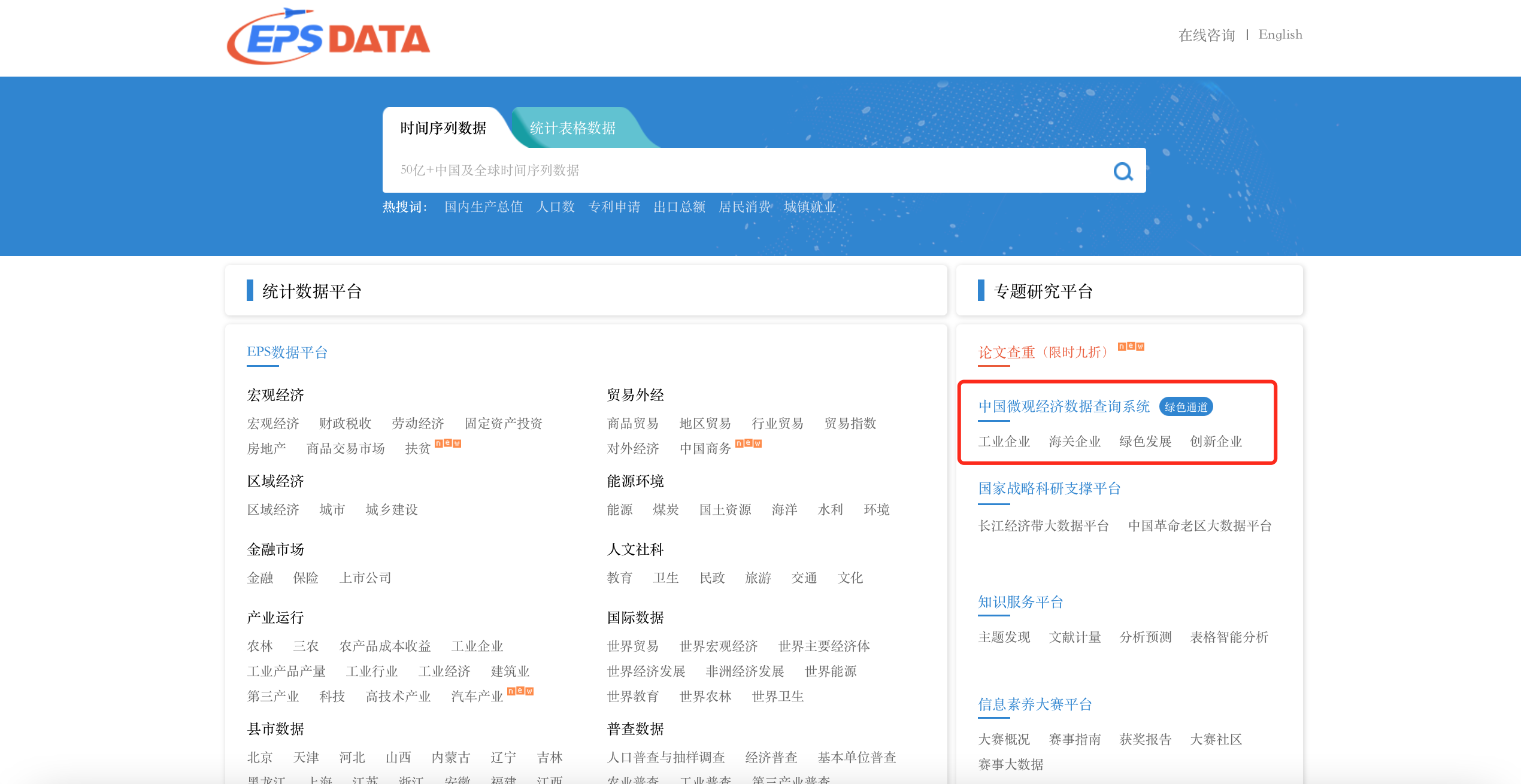 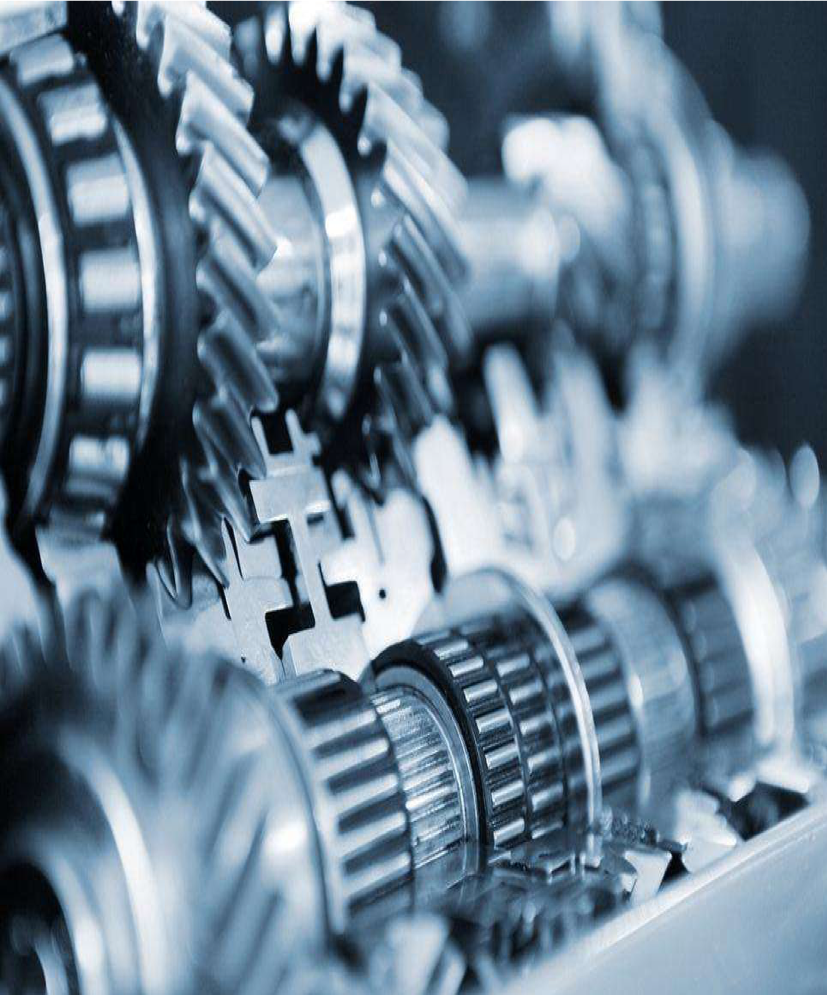 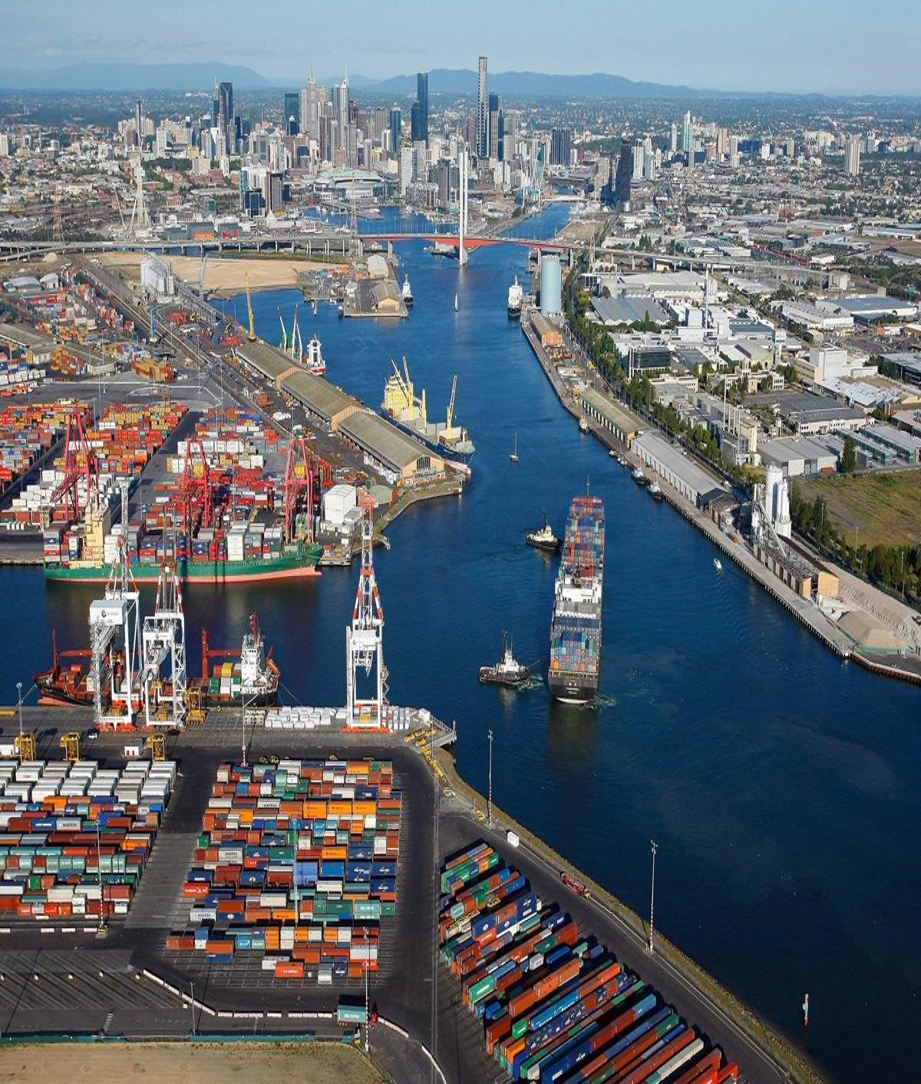 数据来源：中国海关
样本范围：发生进出口的企业
统计内容：企业基本信息及进出口信息
起止时间：2000-2016年
数据来源：国家统计局
样本范围：规模以上工业企业
统计内容：企业基本信息及财务信息
起止时间：1998-2015年。
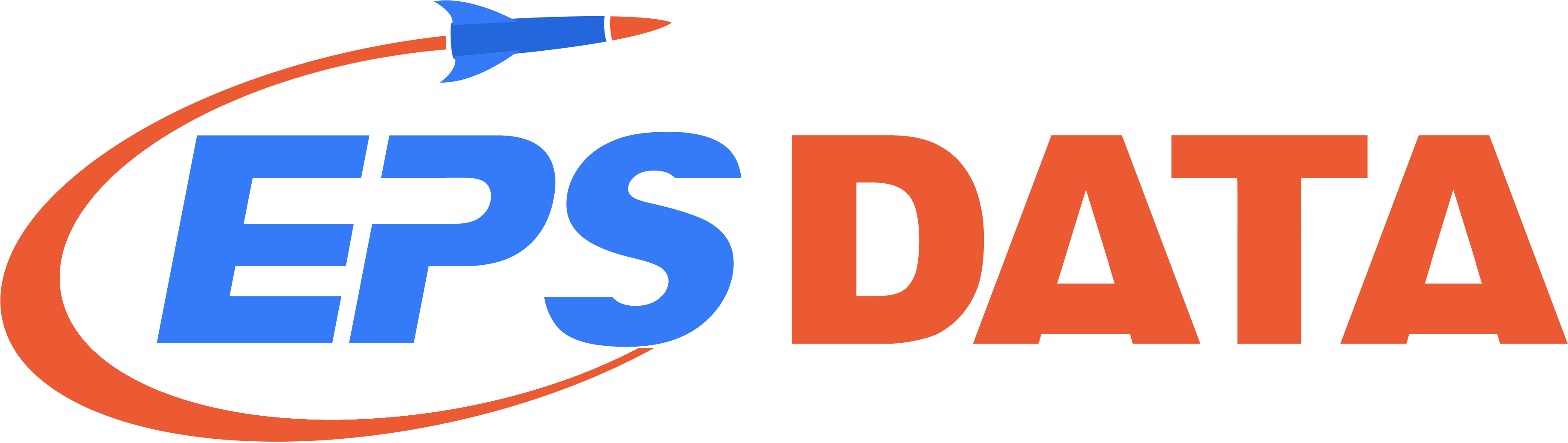 中国微观经济数据查询系统
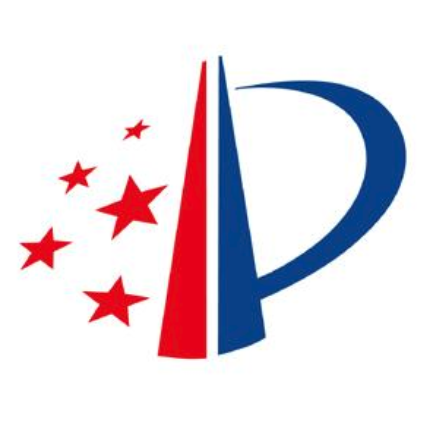 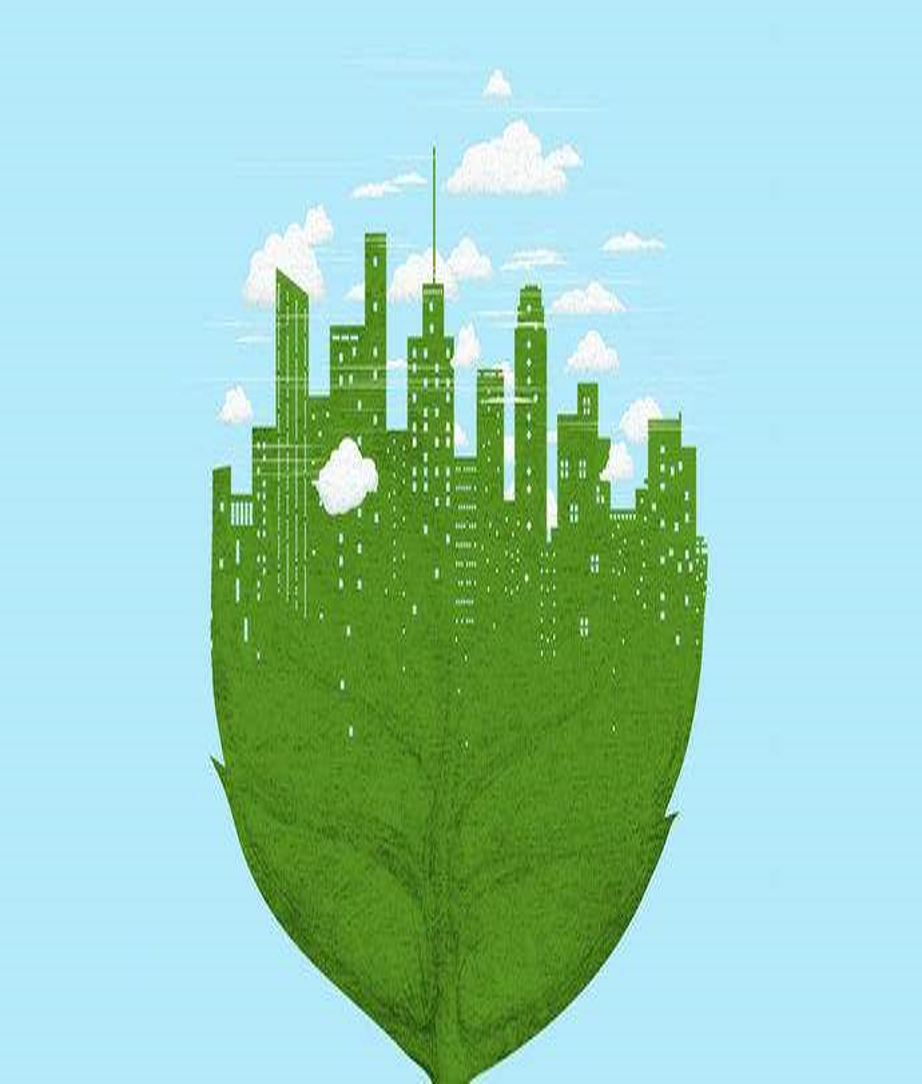 数据来源：原中国环保部
样本范围：重点调查工业企业及其他特定企业。
统计内容：企业环保相关信息
起止时间：1998-2013年。
数据来源：国家知识产权局
样本范围：规模以上工业企业
统计内容：企业基本信息专利相关信息
起止时间：1998-2018年
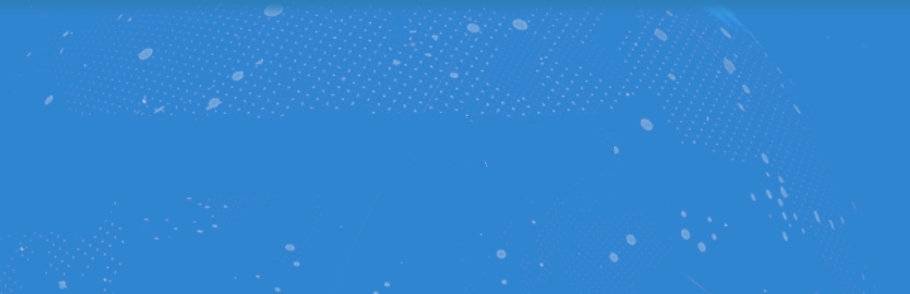 长江经济带
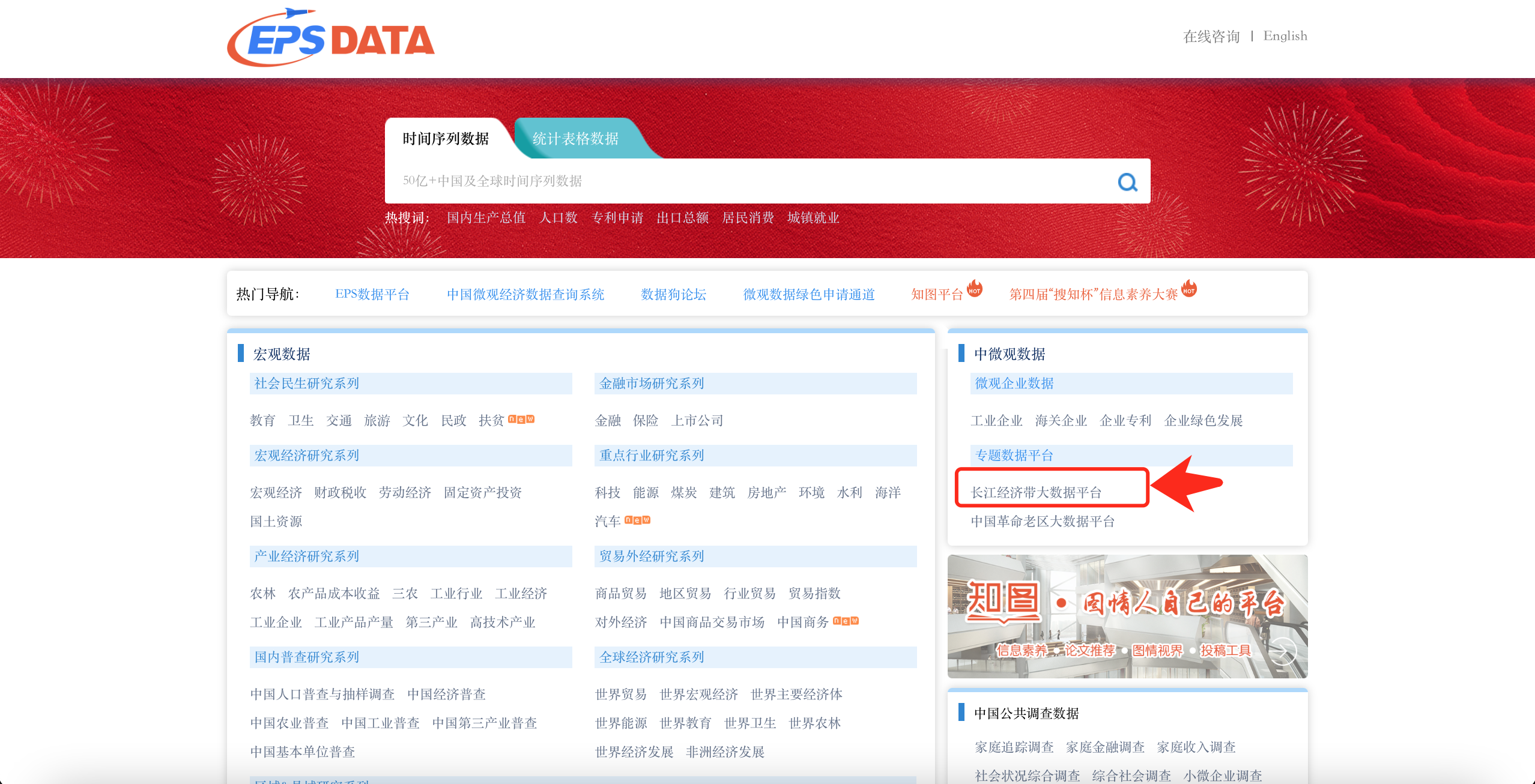 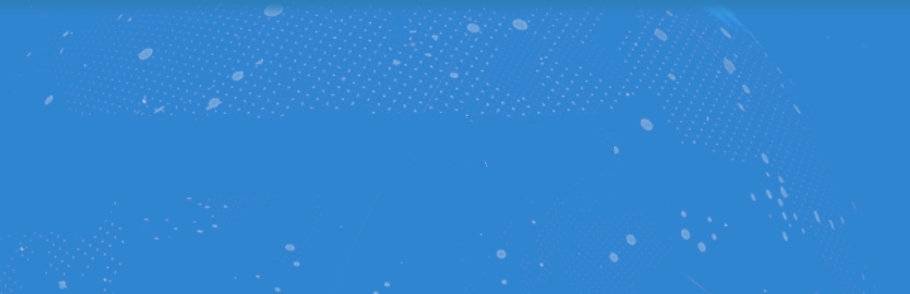 长江经济带
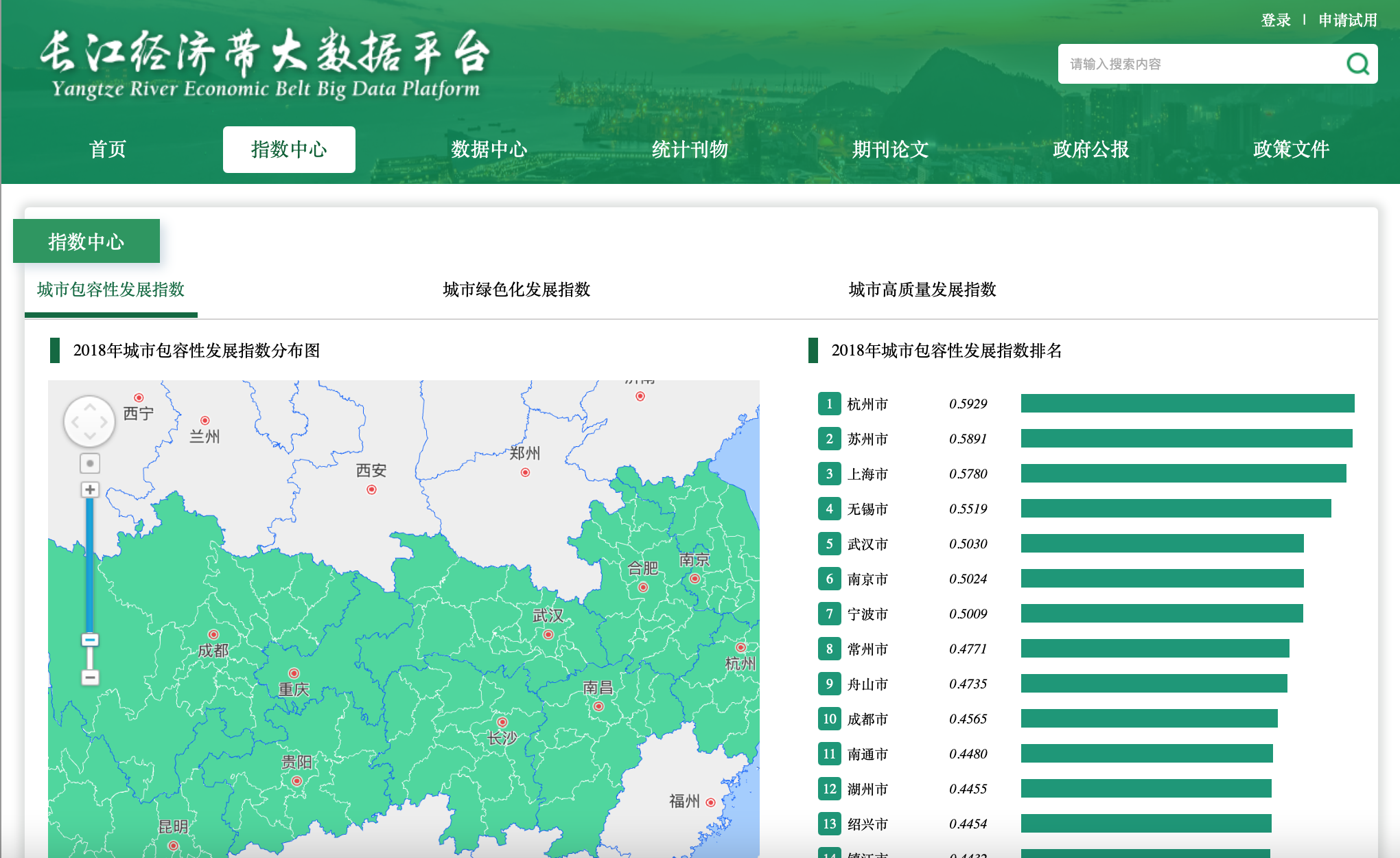 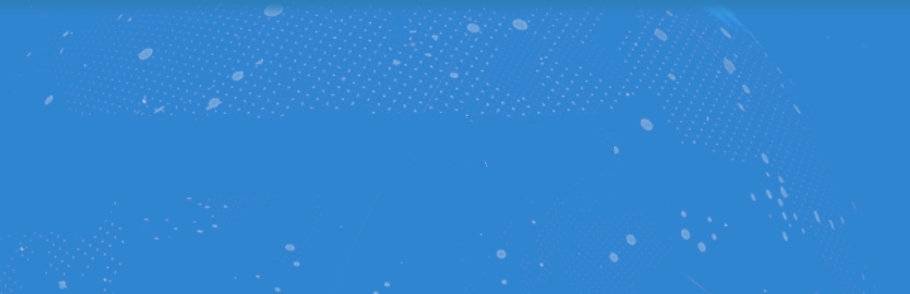 革命老区
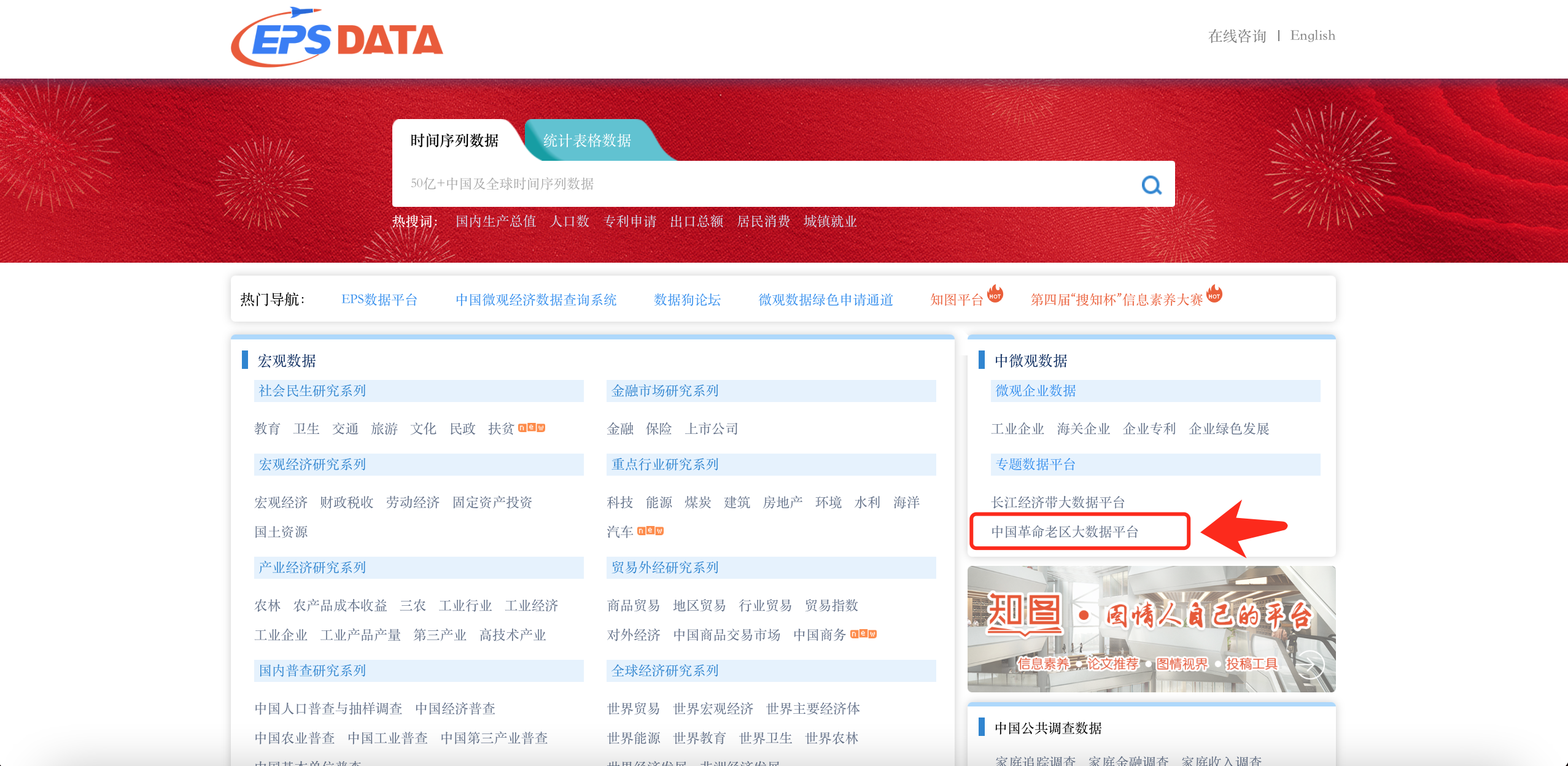 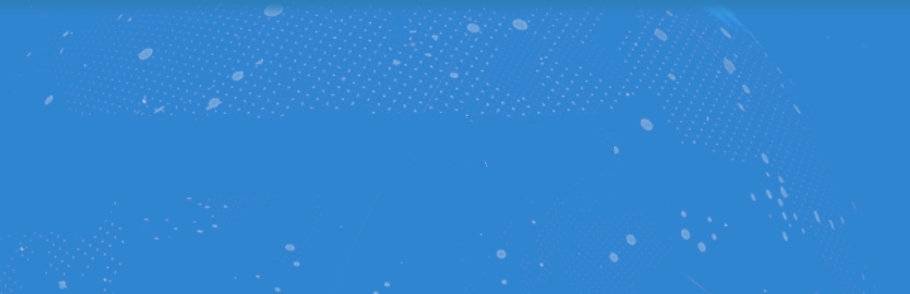 革命老区
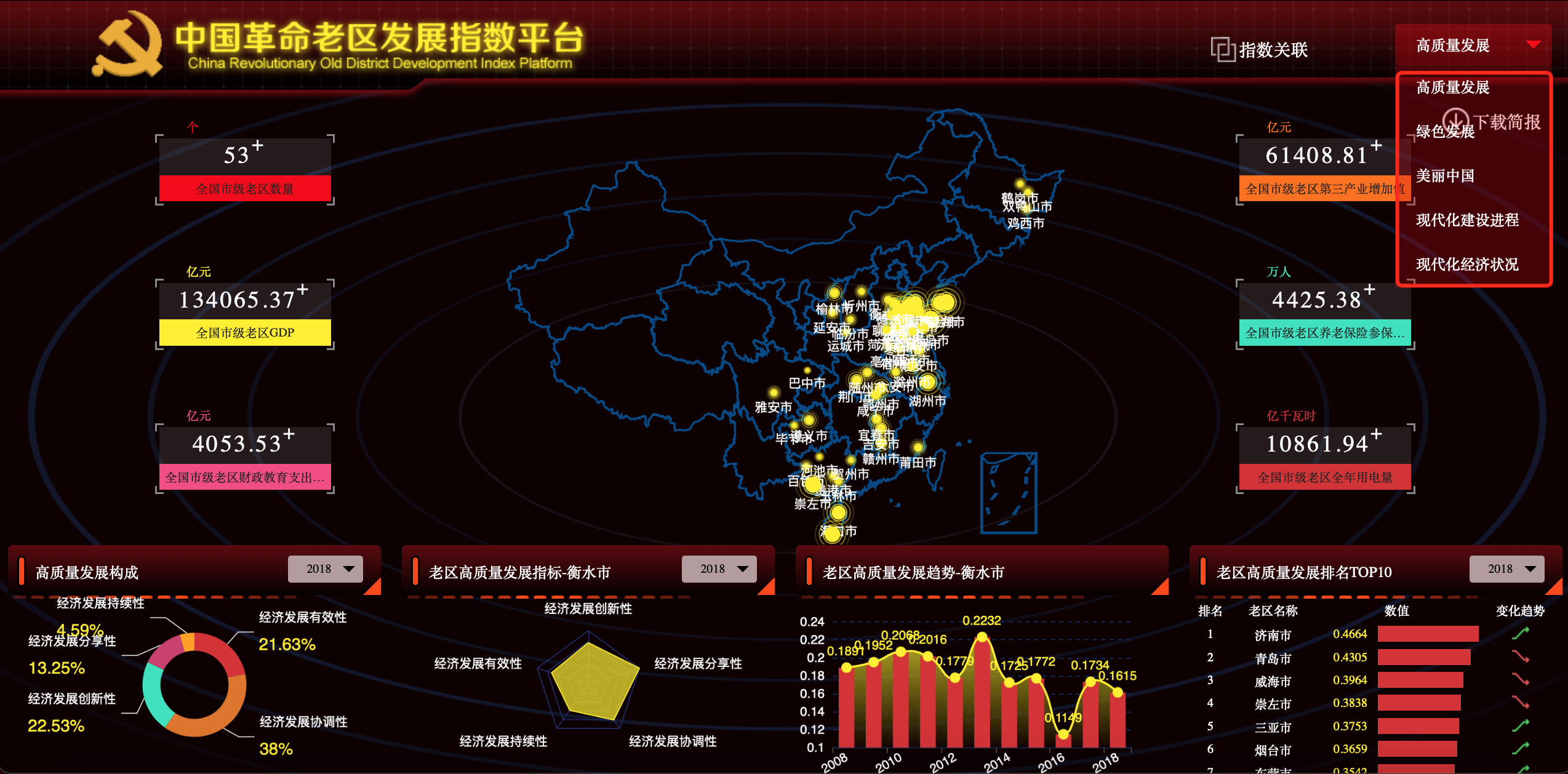 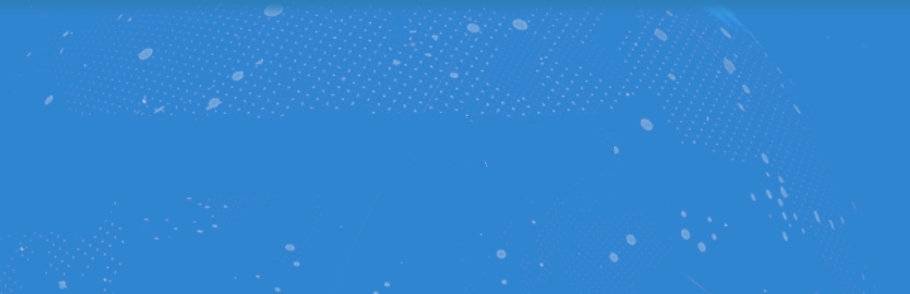 数据狗论坛
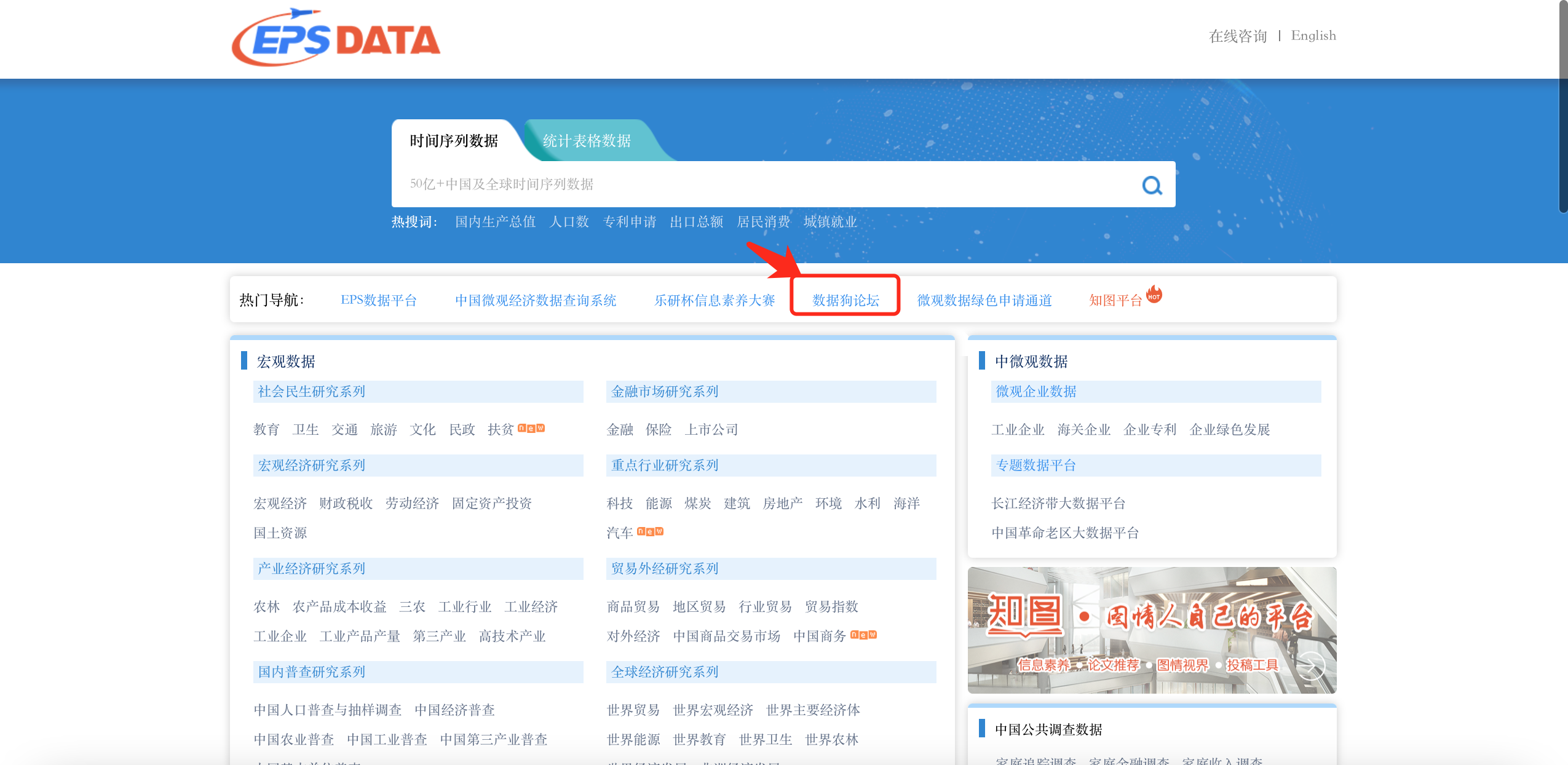 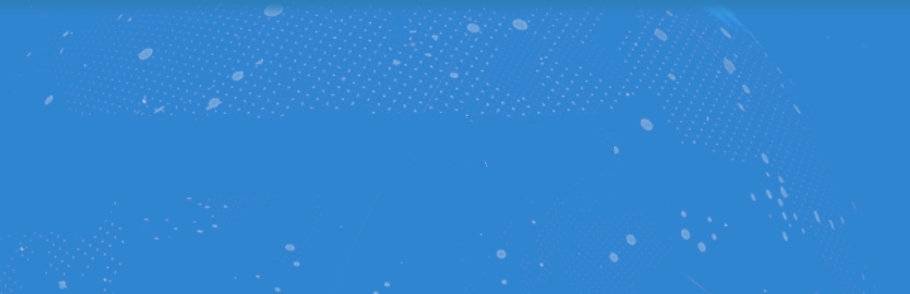 数据狗论坛
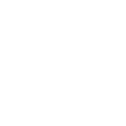 http://www.shujugo.cn
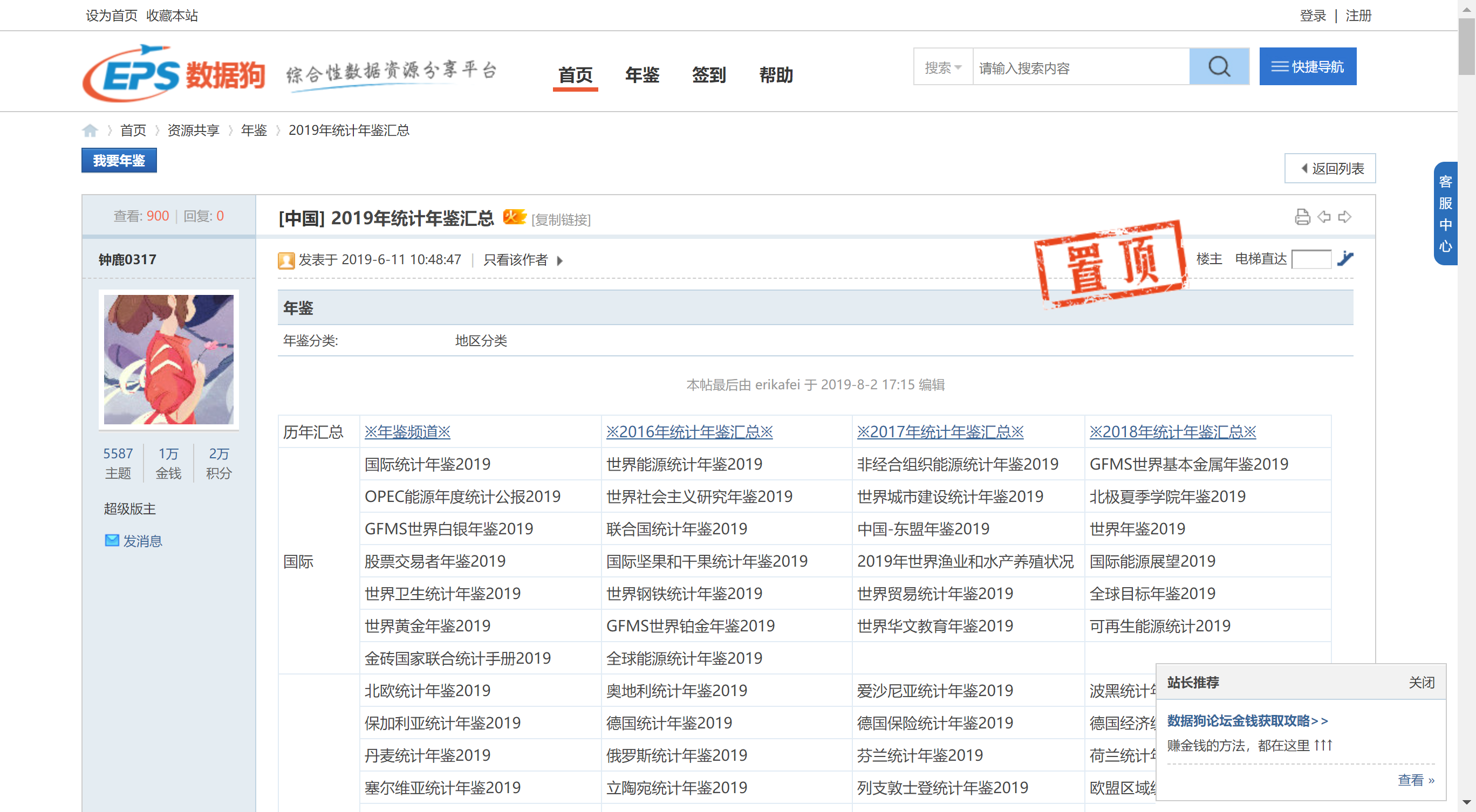 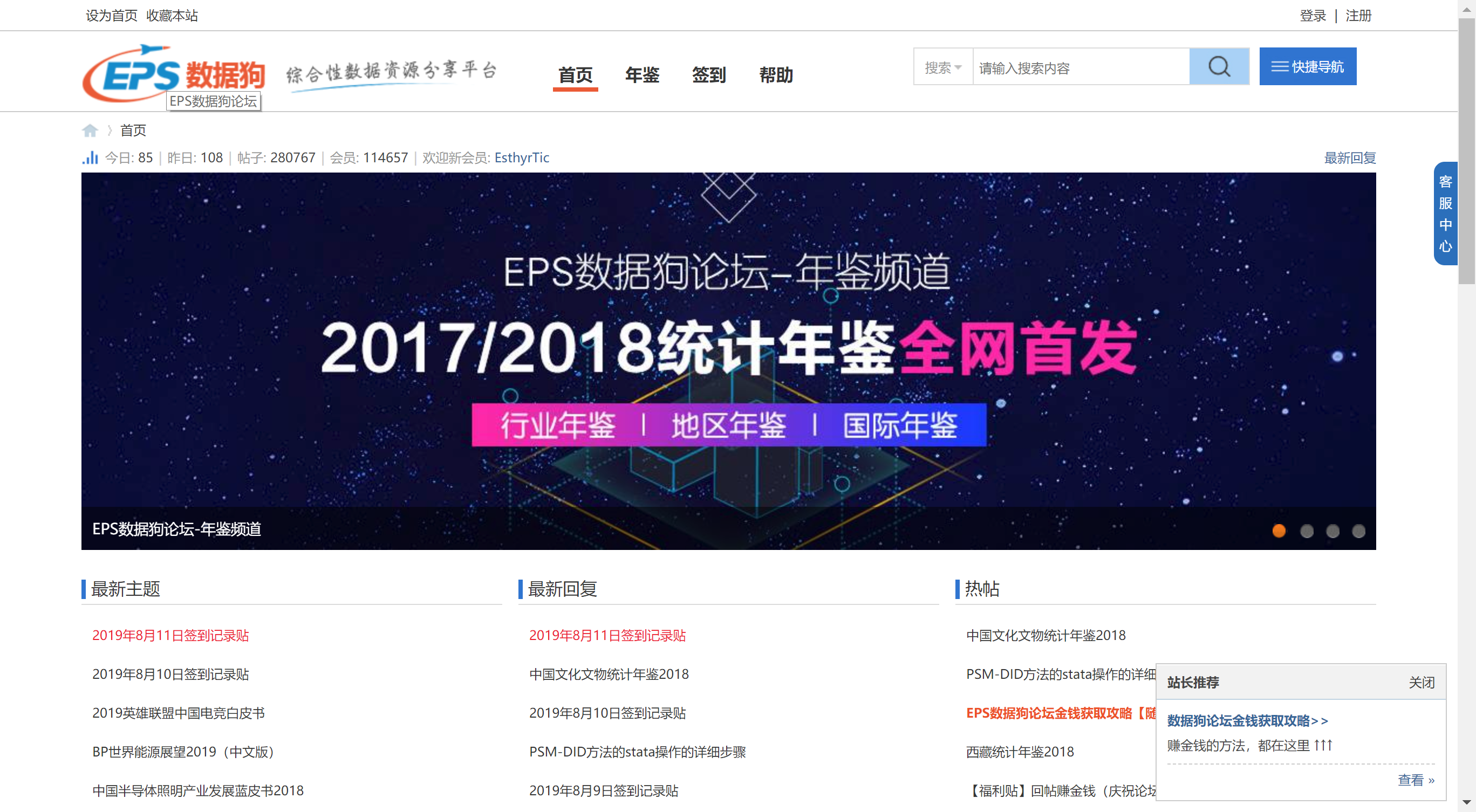 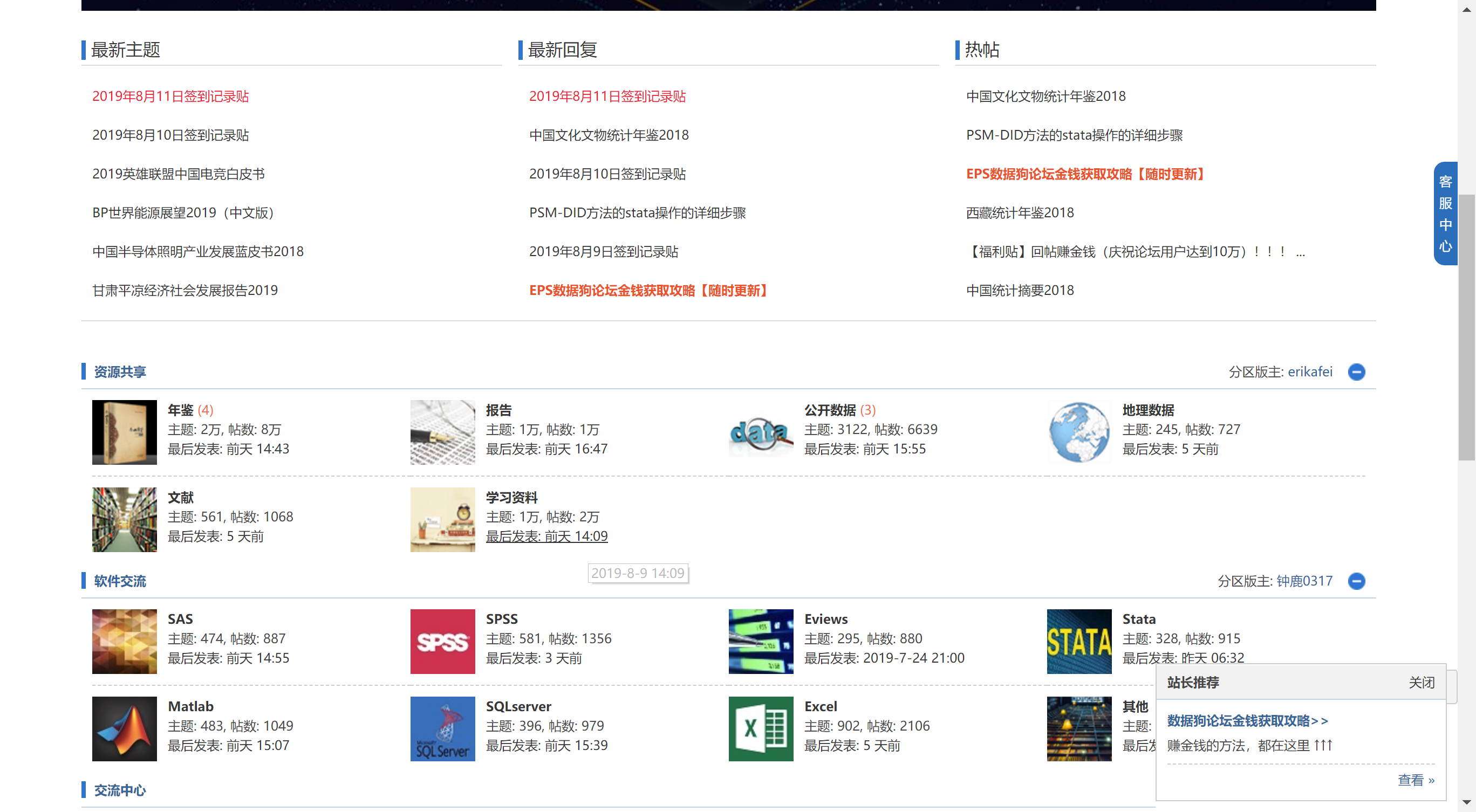 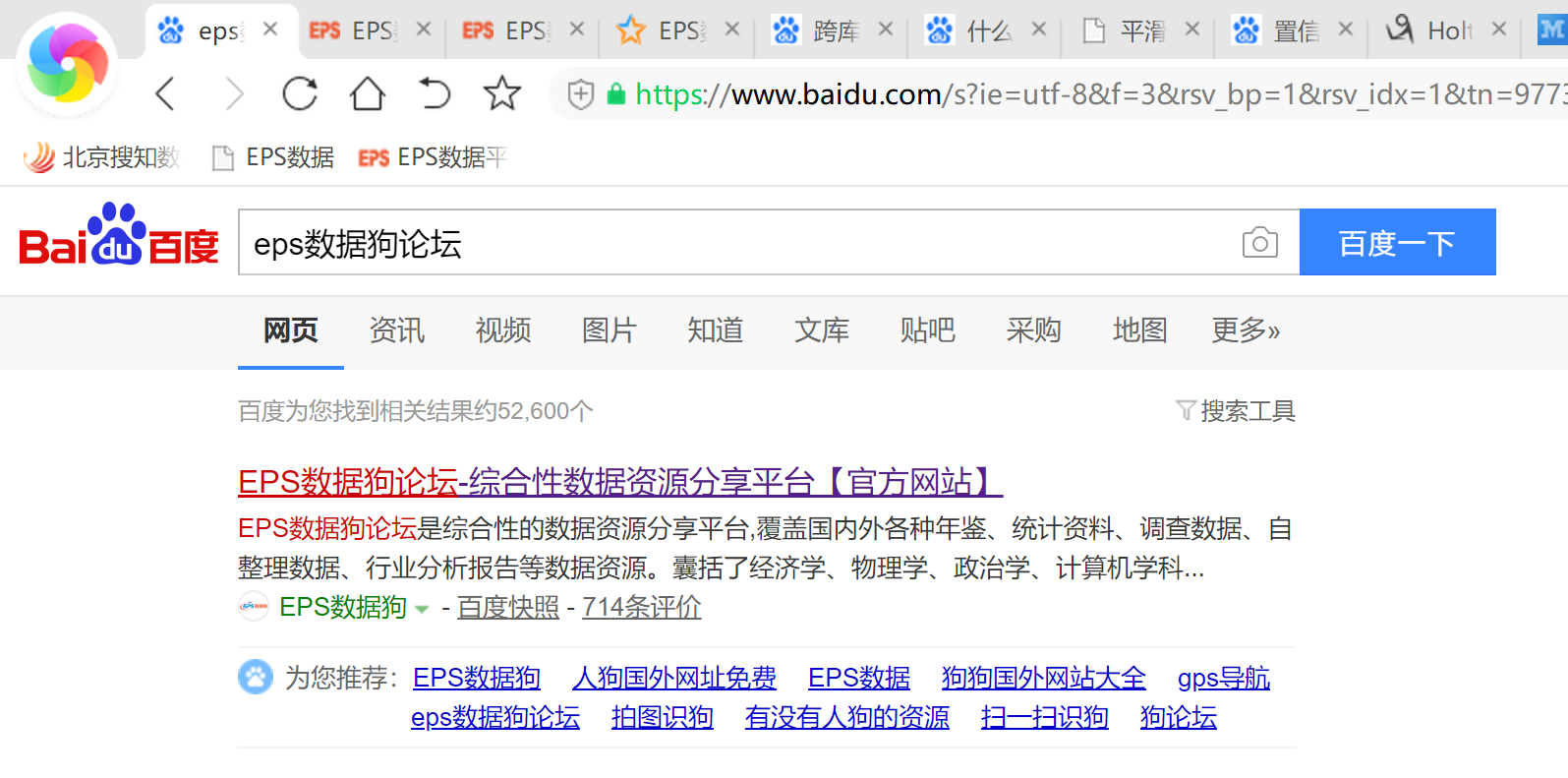 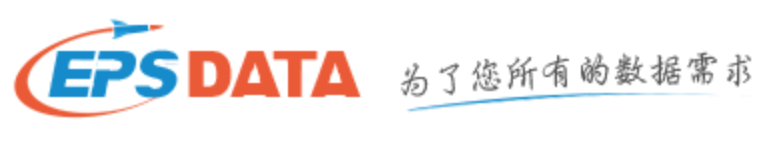 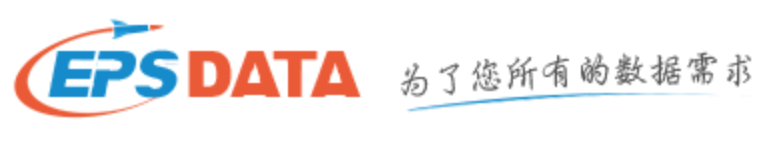 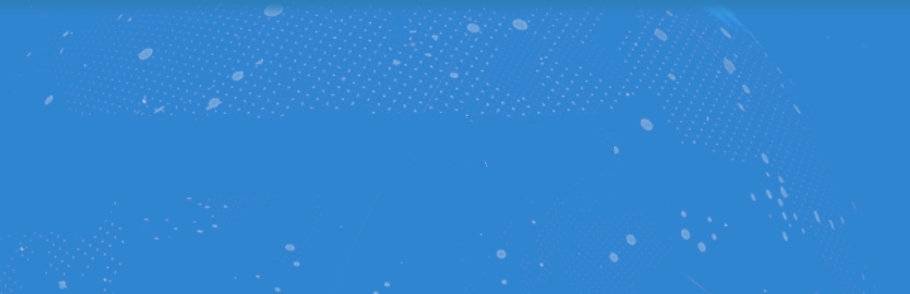 售后服务
在线咨询
培训服务
数据定制
技术服务
用户反馈
流量统计
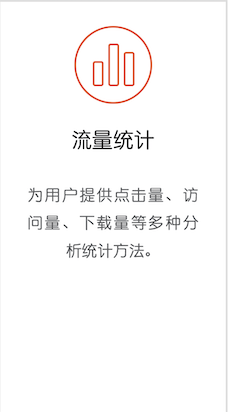 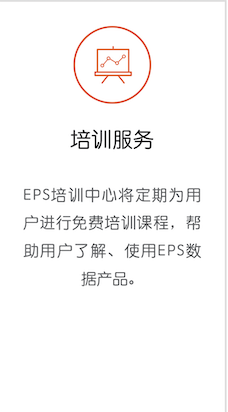 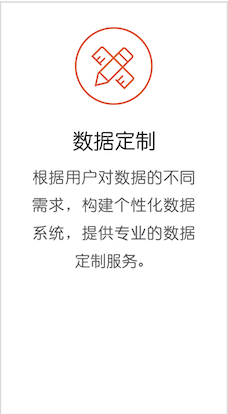 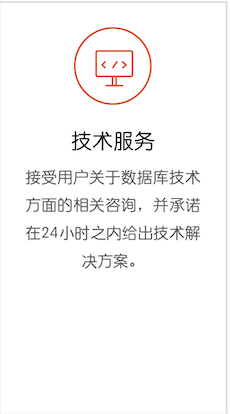 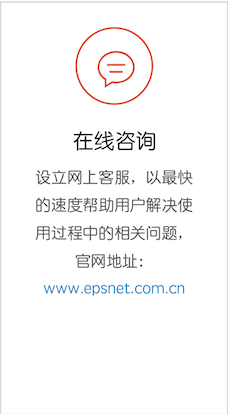 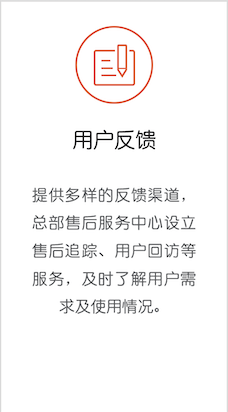 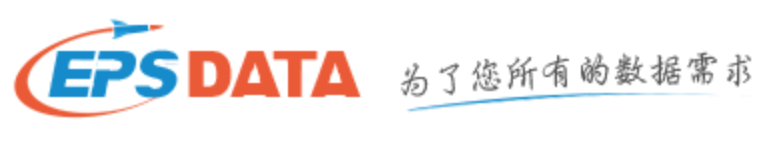 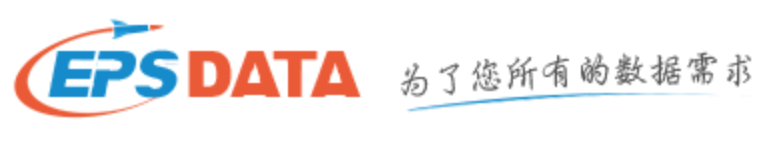 设立网上客服，以最快的速度帮助用户解决使用过程中的相关问题。官网网址：www.epsnet.com.cn
为用户提供点击量、访问量、下载量等多种分析统计方法。
EPS培训中心将定期为用户进行免费培训课程，帮助用户了解、使用EPS数据产品。
根据用户对数据的不同需求，构建个性化数据系统，提供专业的数据定制服务。
接受用户关于数据库技术方面的相关资讯，并承诺在24小时之内给出技术解决方案。
提供多样的反馈渠道，总部售后服务中心设立售后追踪、用户回访等服务，及时了解用户需求及使用情况。
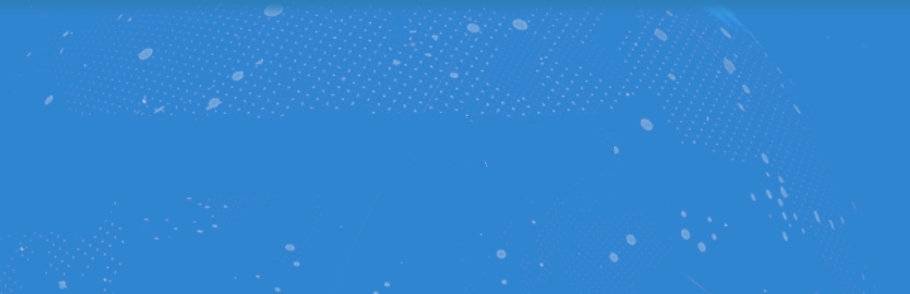 帮助中心
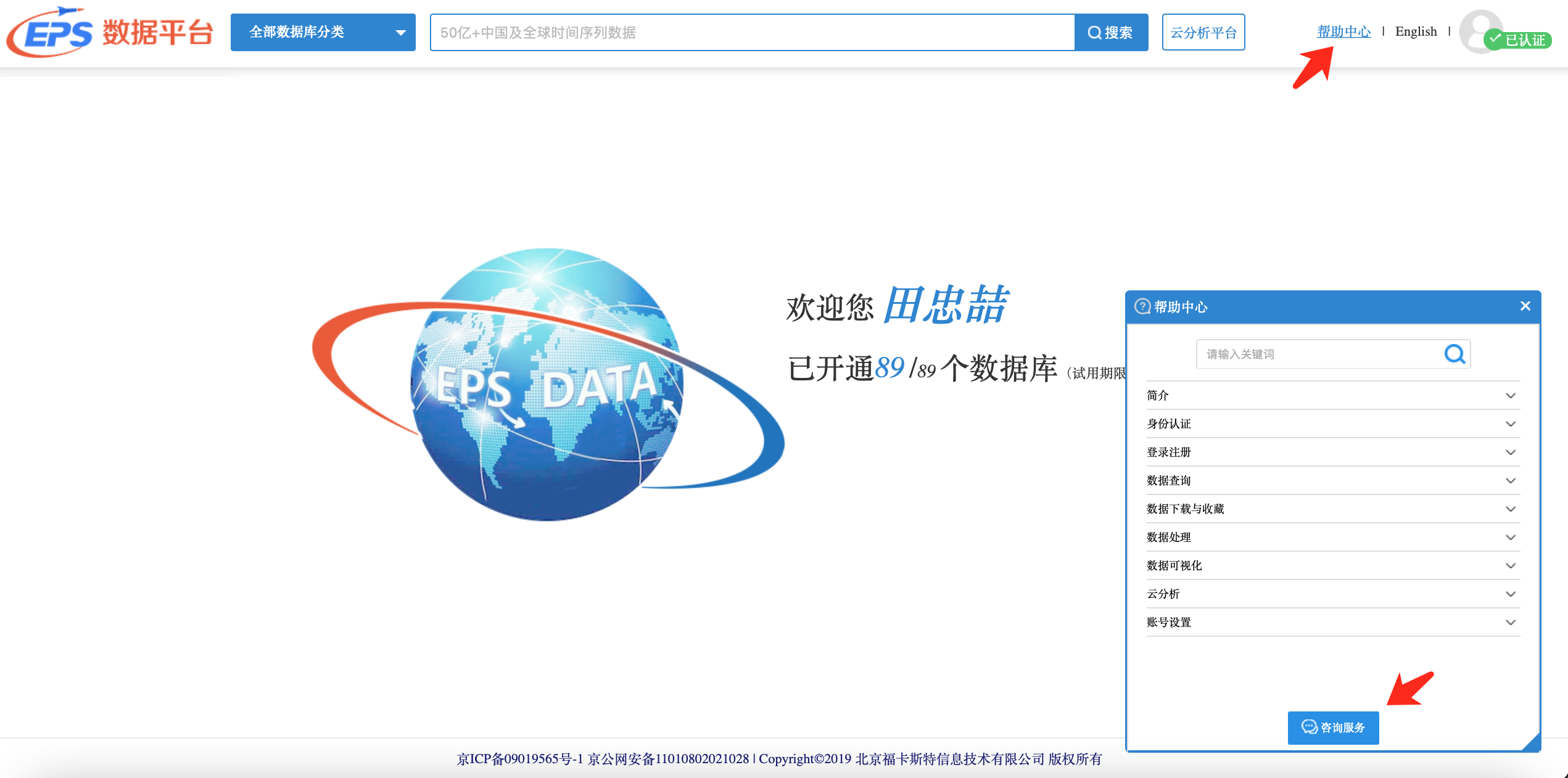 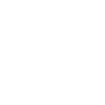 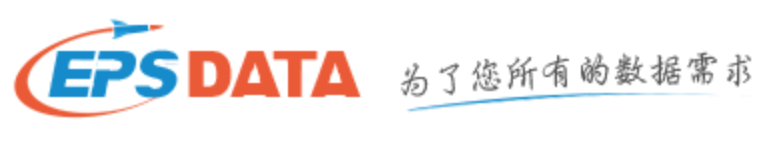 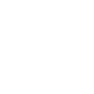 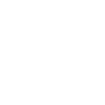 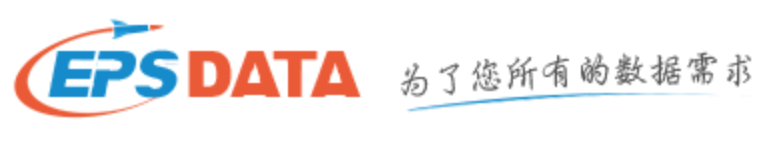 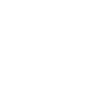 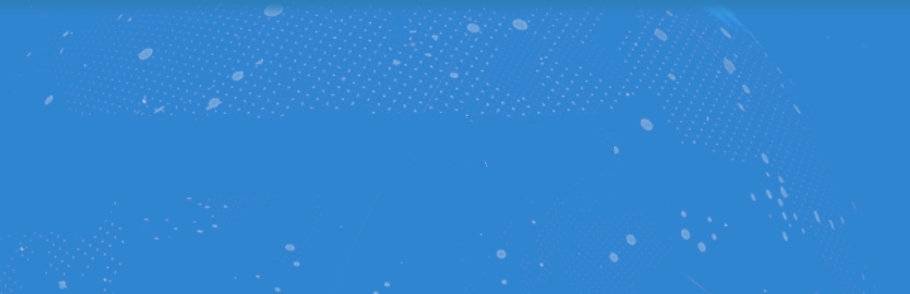 数据定制
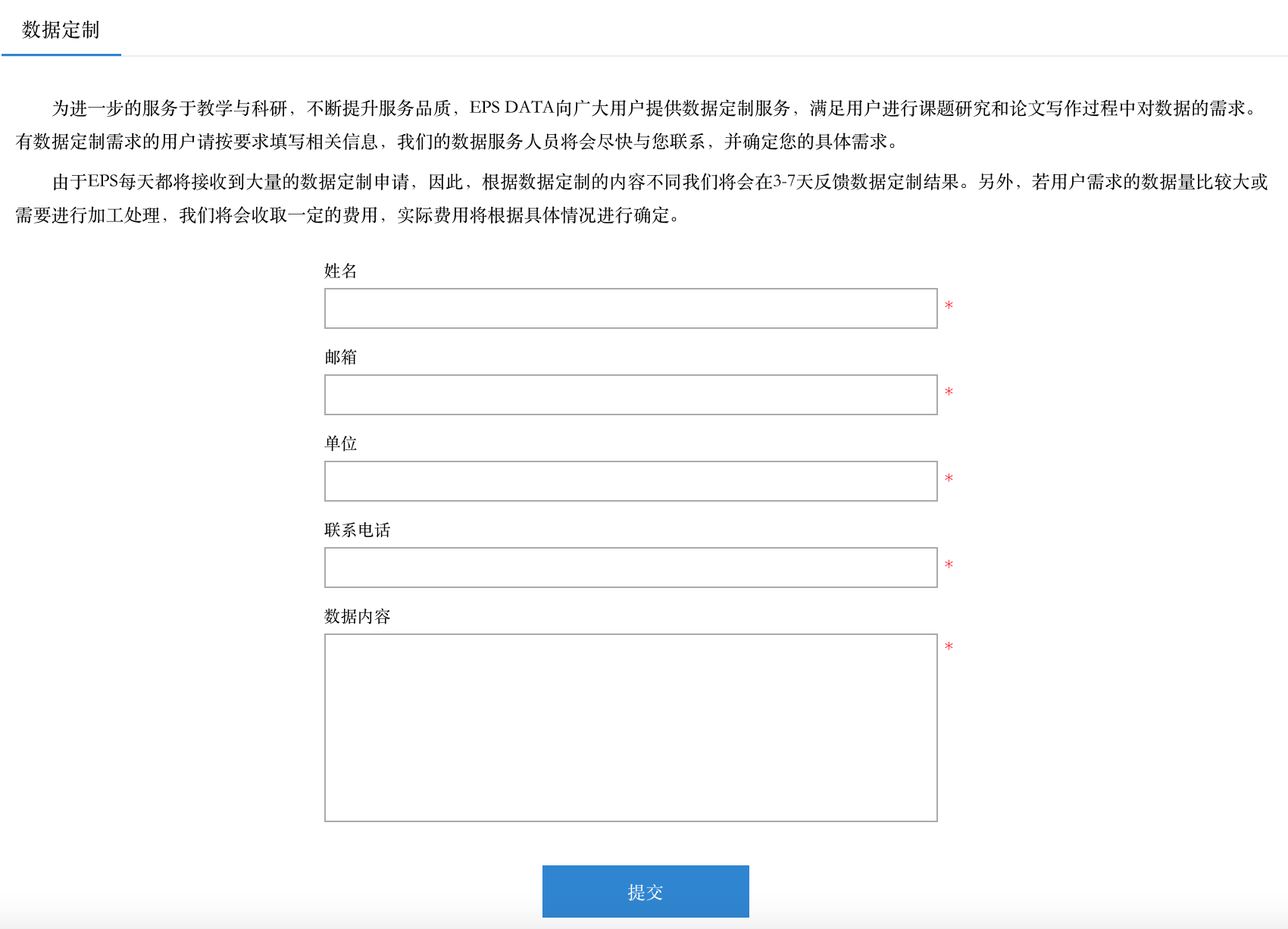 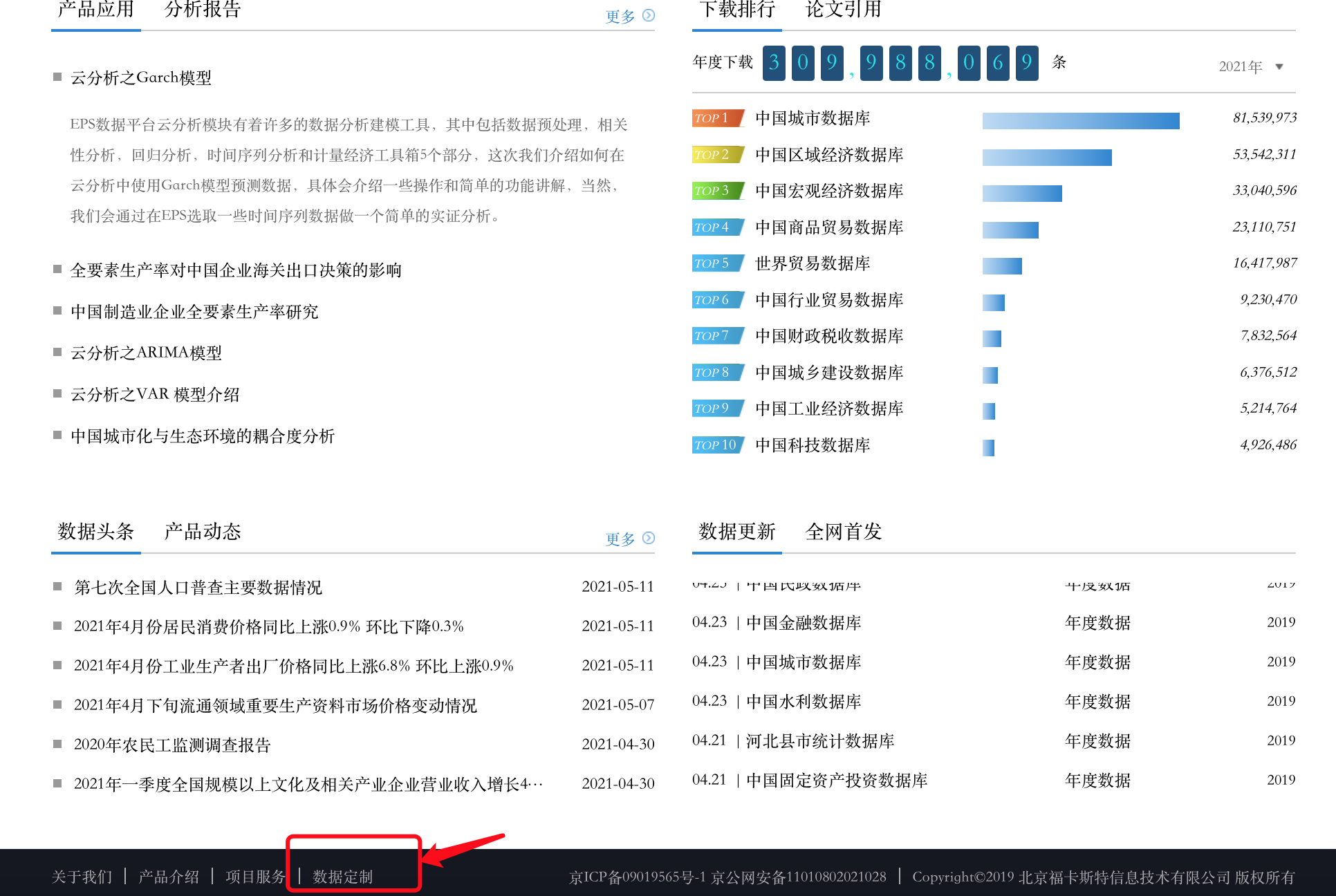 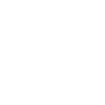 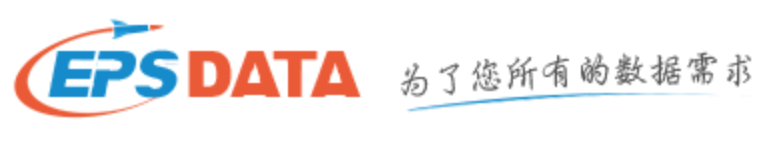 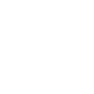 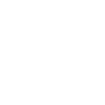 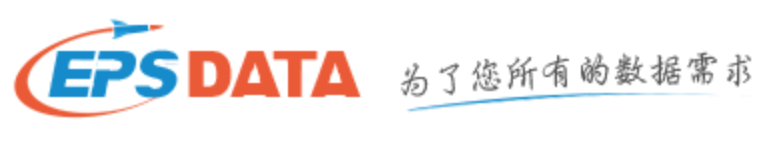 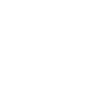 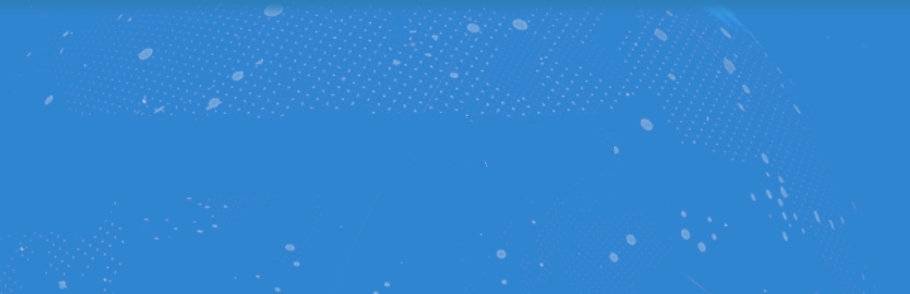 联系我们
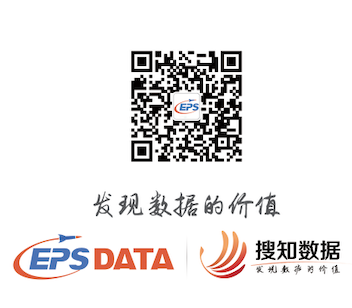 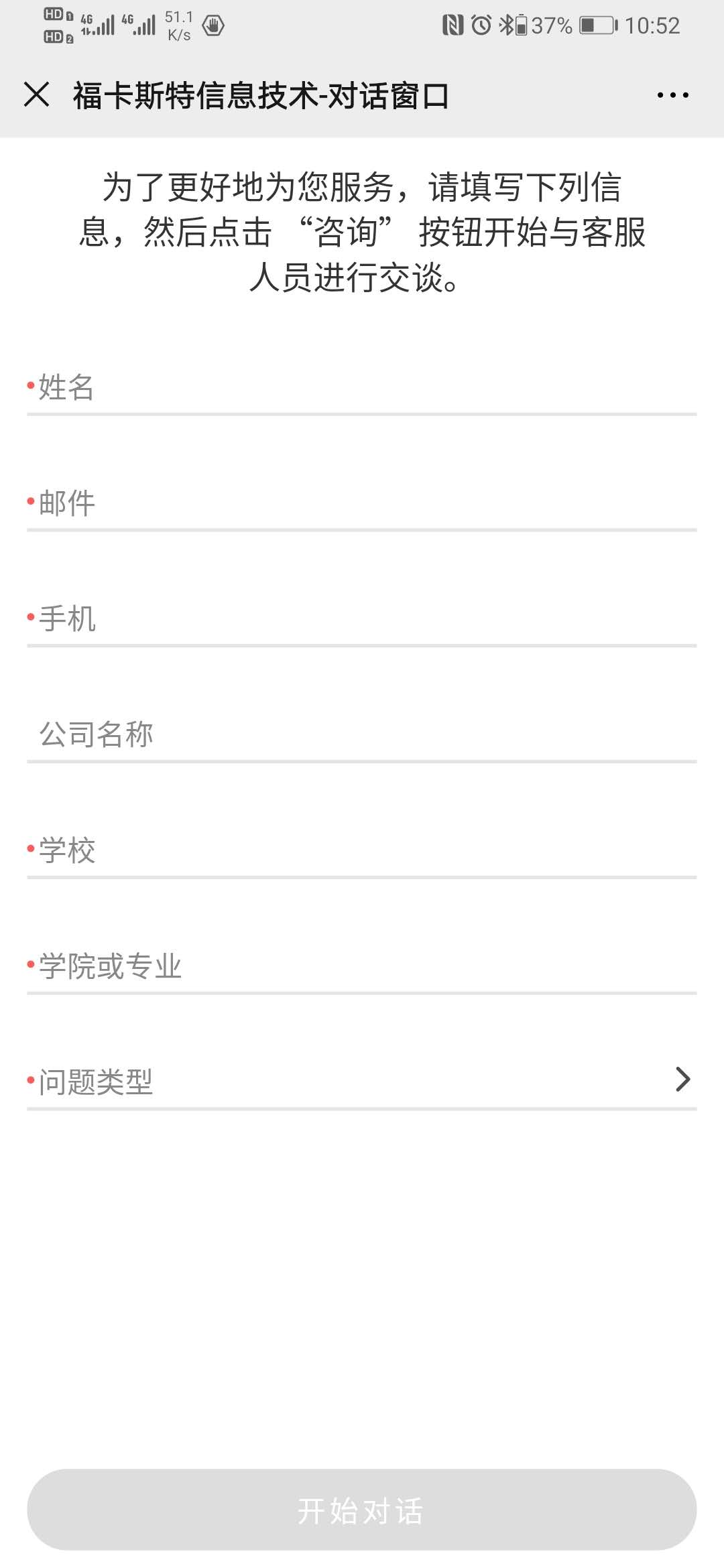 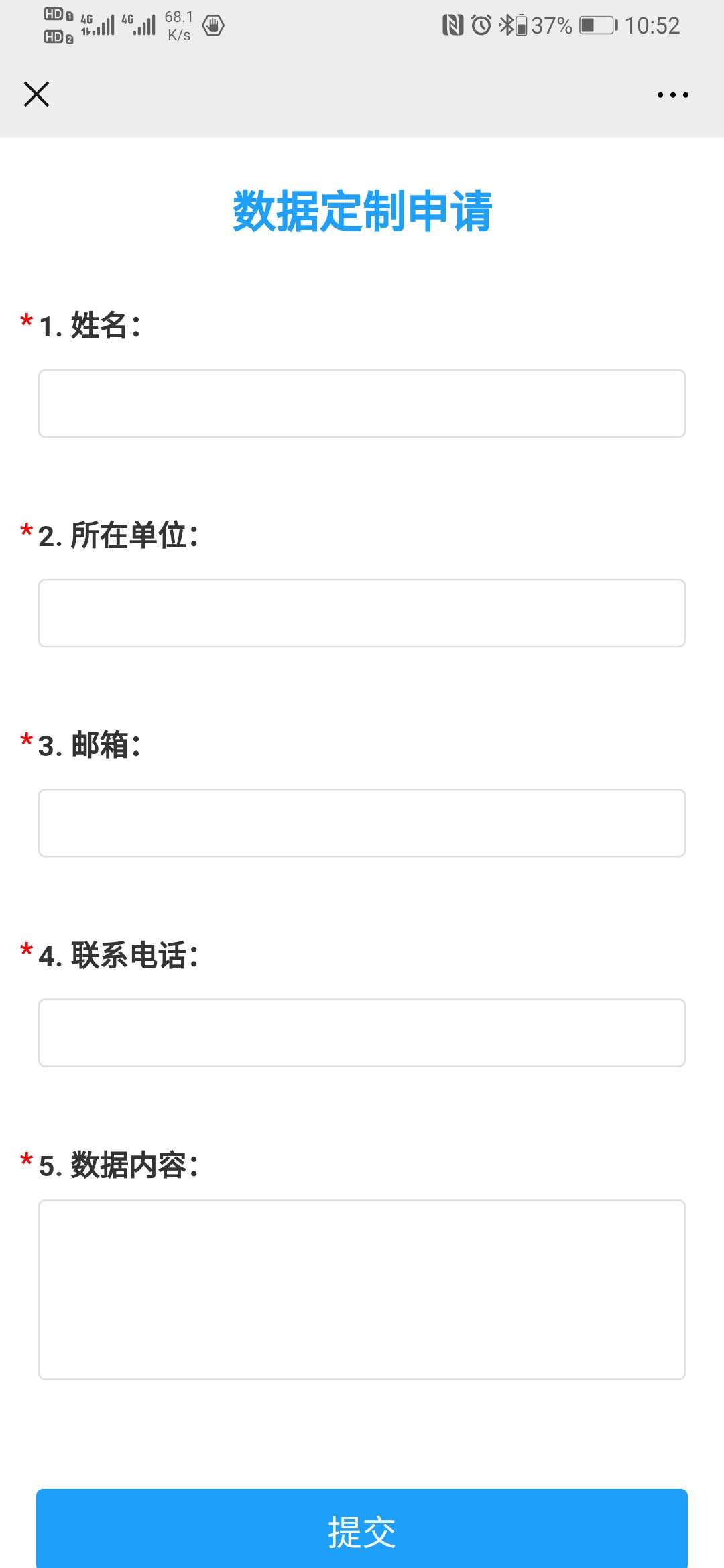 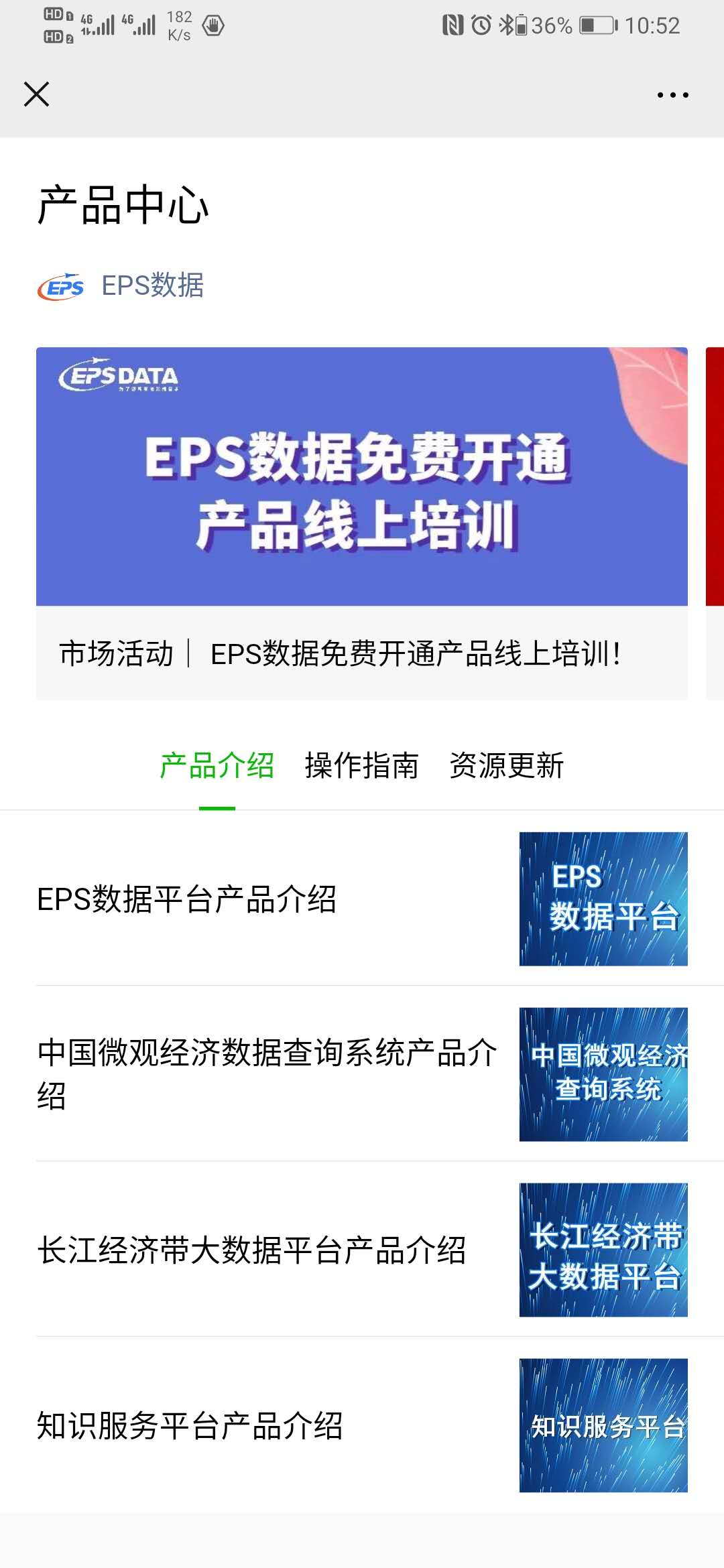 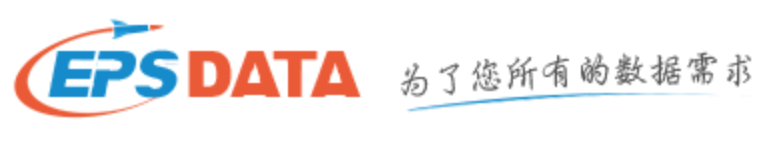 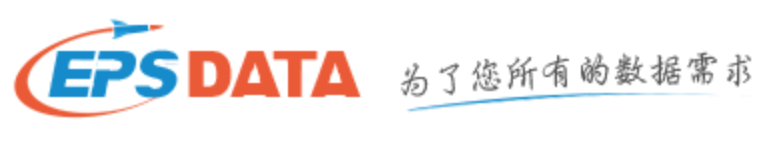 北京搜知数据科技有限公司
电话：010-85786021-8001
网址：www.epsnet.com.cn
邮箱：service@epsnet.com.cn
地址：北京市海淀区西北旺镇唐家岭村南2号院2幢房2107
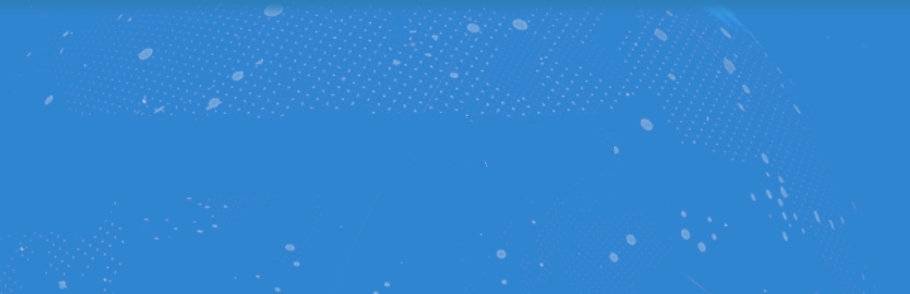 THANKS FOR LISTENING
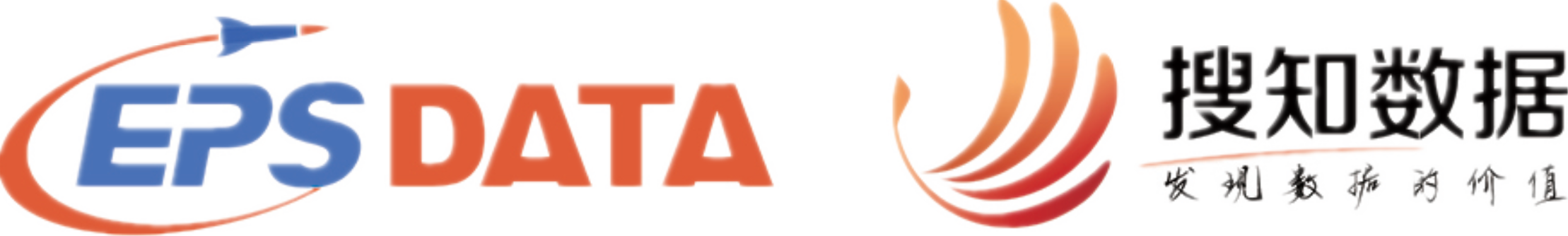